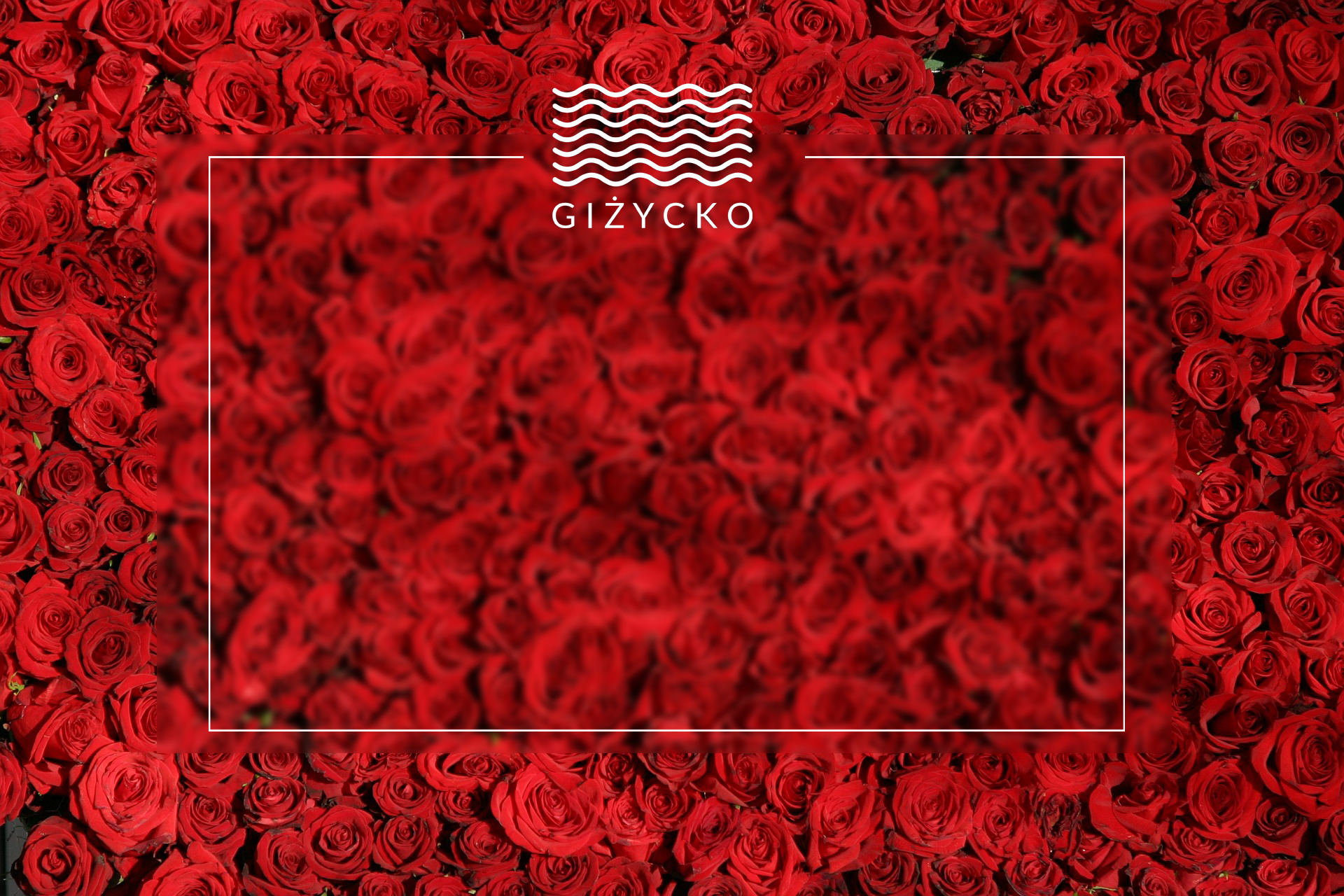 Tytuł prezentacji
Zagadnienia

Zagadnienie 1 
Lorem Ipsum jest tekstem stosowanym jako przykładowy wypełniacz
Zagadnienie 2 
Lorem Ipsum jest tekstem stosowanym jako przykładowy wypełniacz
Zagadnienie 3 
Lorem Ipsum jest tekstem stosowanym jako przykładowy wypełniacz
Zagadnienie 4 
Lorem Ipsum jest tekstem stosowanym jako przykładowy wypełniacz
Zagadnienie 5 
Lorem Ipsum jest tekstem stosowanym jako przykładowy wypełniacz
G I Ż Y C K I E 
S P O T K A N I E
N O W O R O C Z N E
15 stycznia 2018, sala widowiskowa GCK
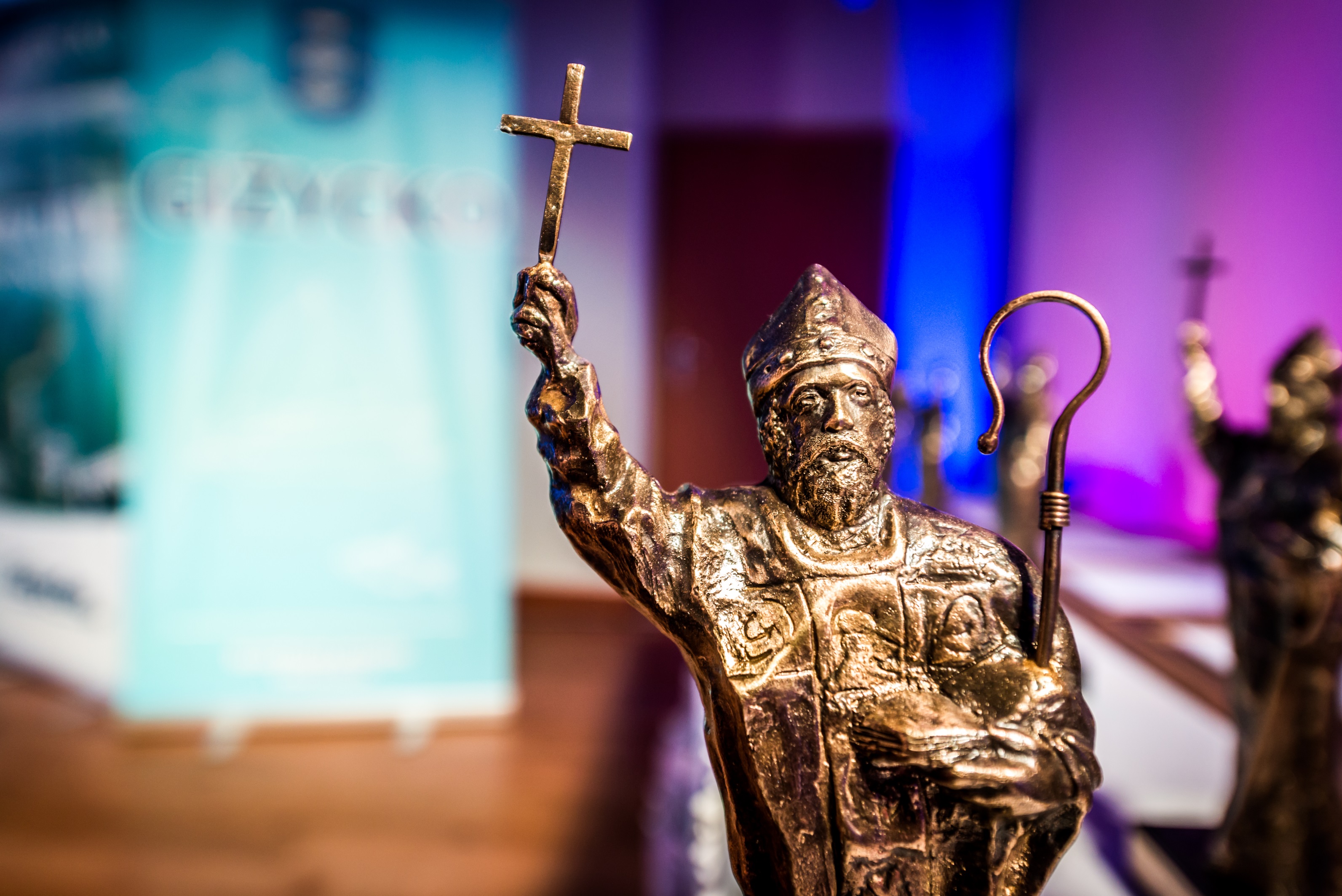 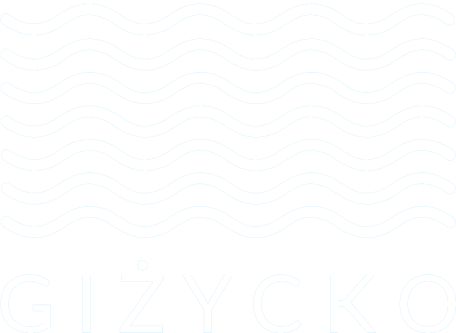 PLEBISCYT
NAGRODY ŚWIĘTEGO BRUNONA
PATRONA GIŻYCKA
2019
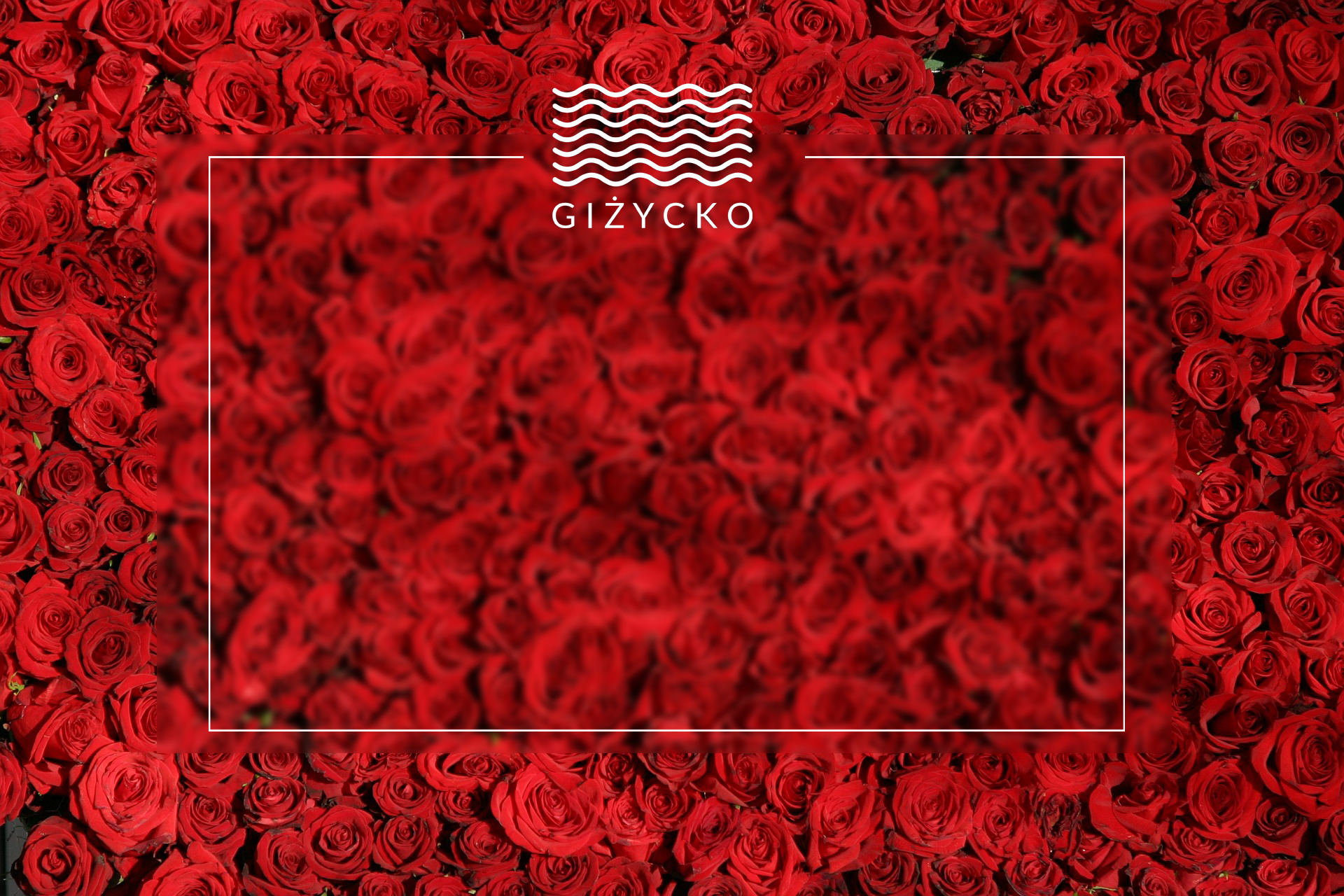 Tytuł prezentacji
Zagadnienia

Zagadnienie 1 
Lorem Ipsum jest tekstem stosowanym jako przykładowy wypełniacz
Zagadnienie 2 
Lorem Ipsum jest tekstem stosowanym jako przykładowy wypełniacz
Zagadnienie 3 
Lorem Ipsum jest tekstem stosowanym jako przykładowy wypełniacz
Zagadnienie 4 
Lorem Ipsum jest tekstem stosowanym jako przykładowy wypełniacz
Zagadnienie 5 
Lorem Ipsum jest tekstem stosowanym jako przykładowy wypełniacz
NOMINOWANI W KATEGORII
KULTURA
NAGRODY ŚWIĘTEGO BRUNONA PATRONA GIŻYCKA
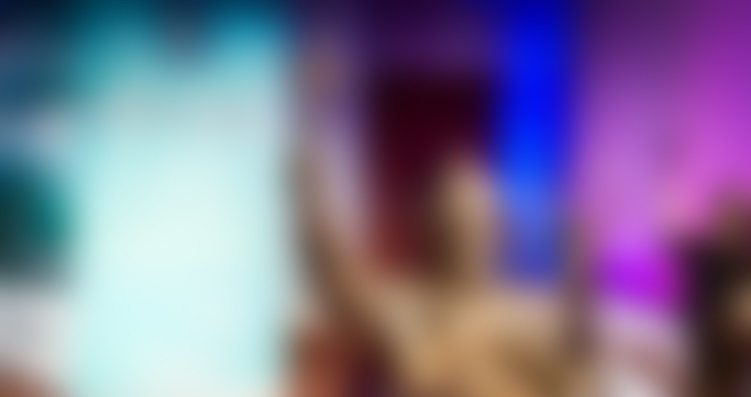 NAGRODY ŚWIĘTEGO BRUNONA PATRONA GIŻYCKA
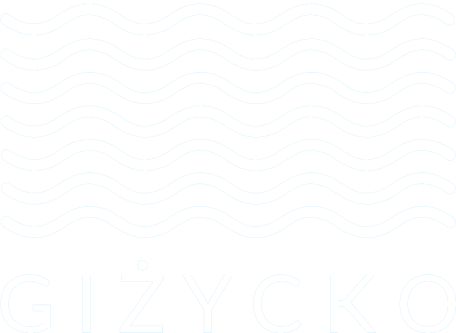 Tytuł prezentacji
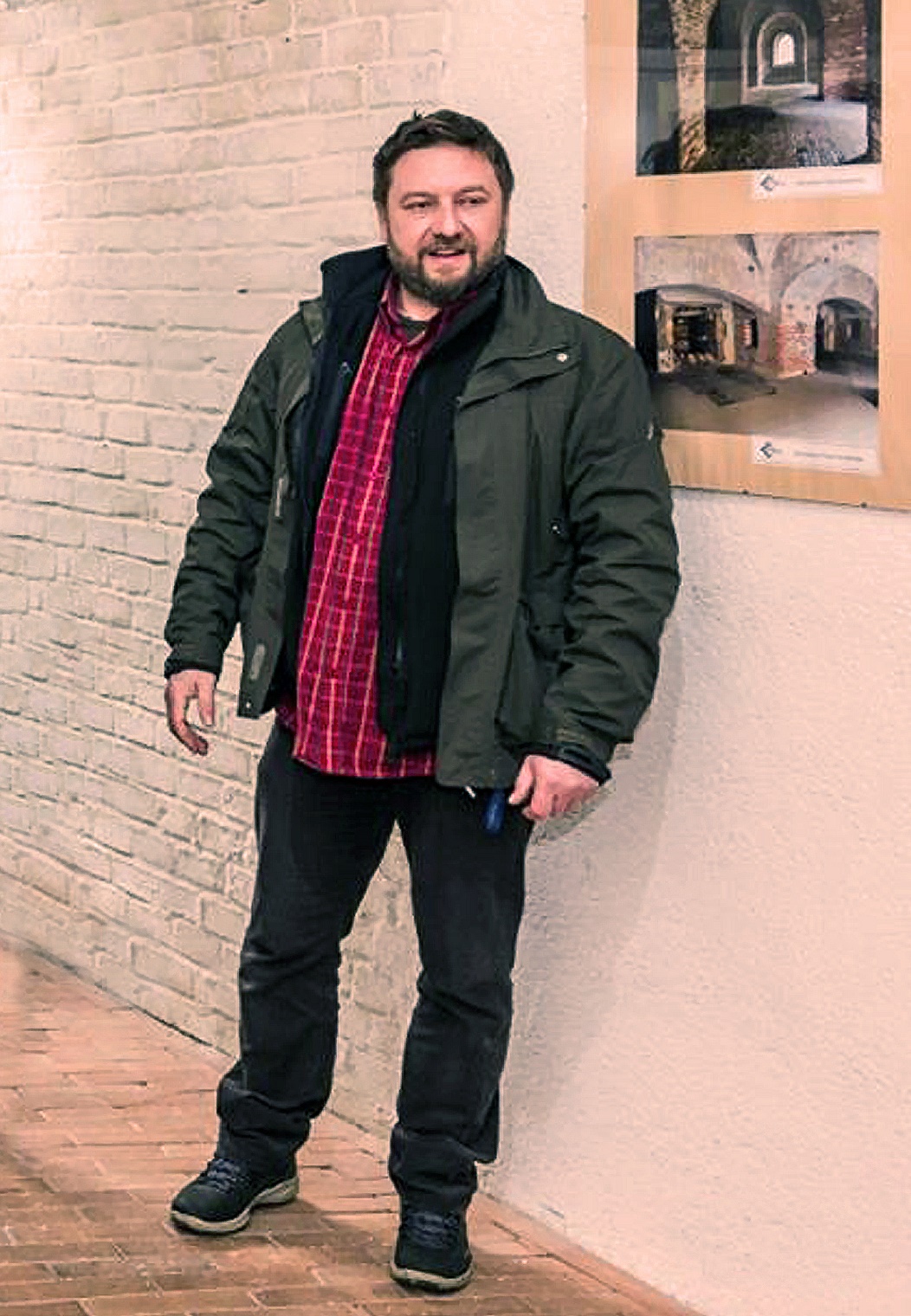 PIOTR WAŚNIEWSKI
Kierownik Twierdzy Boyen, współorganizator „Operacji Boyen”. 
Jeden z pomysłodawców Gwardii Twierdzy Boyen.
Kategoria KULTURA
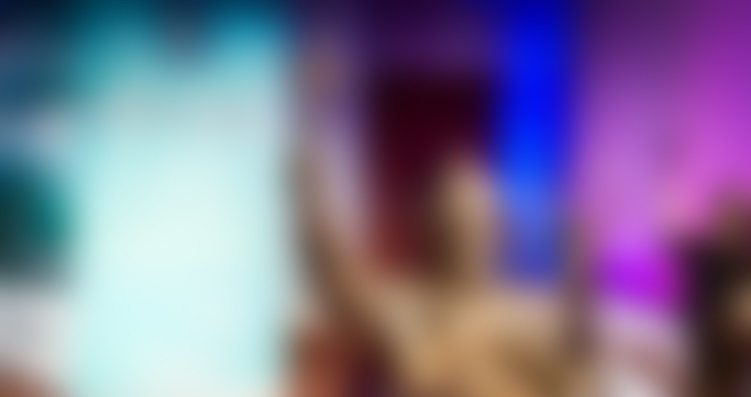 NAGRODY ŚWIĘTEGO BRUNONA PATRONA GIŻYCKA
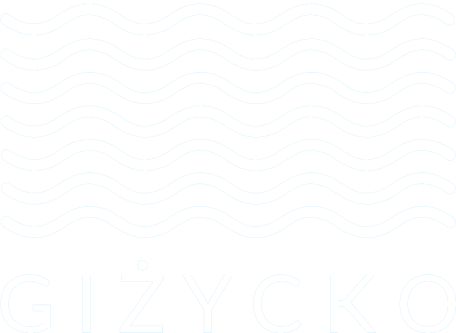 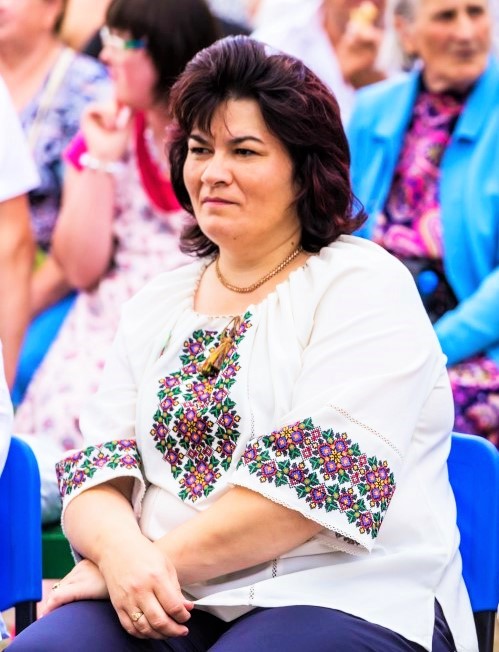 KATARZYNA POLEWCZAK
Społeczny działacz Związku Ukraińców w Polsce. Przewodnicząca Mazurskiego Oddziału Związku Ukraińców w Polsce. Organizator różnego rodzaju przedsięwzięć kulturalnych.
Kategoria KULTURA
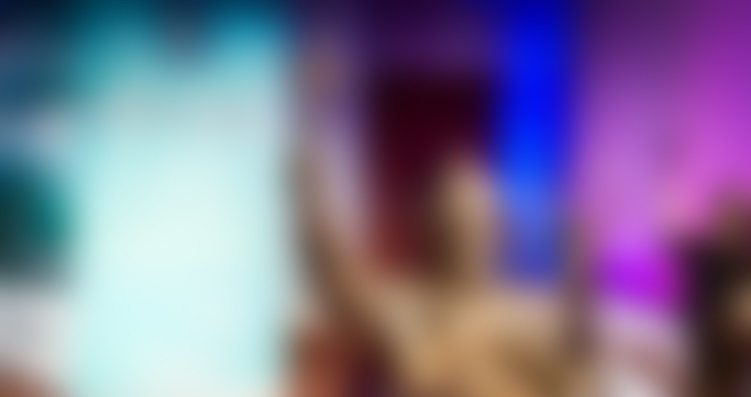 NAGRODY ŚWIĘTEGO BRUNONA PATRONA GIŻYCKA
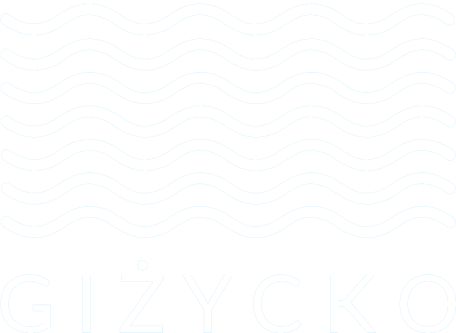 PAŃSTWOWA SZKOŁA MUZYCZNA
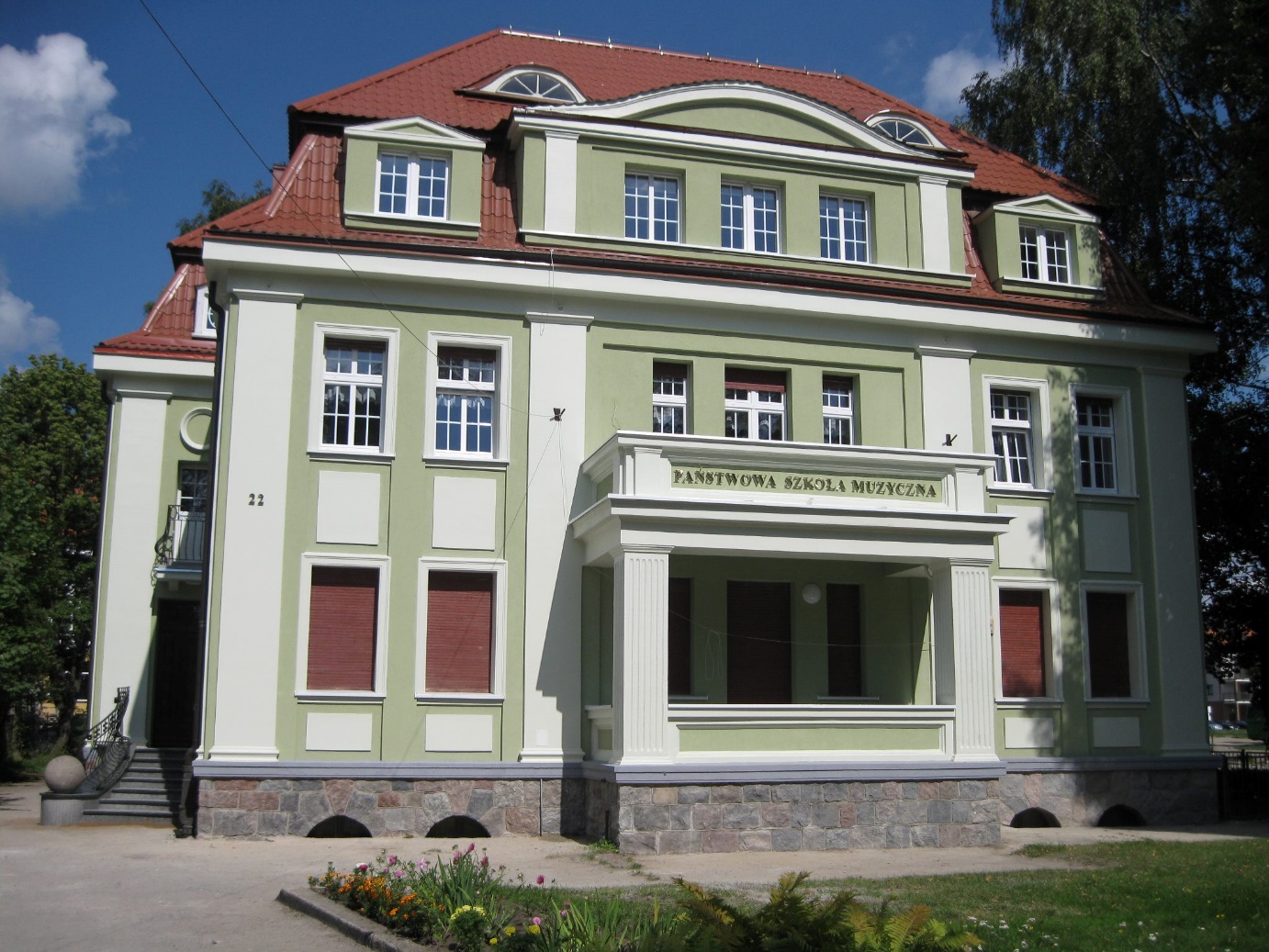 Nieoceniony wpływ na rozwój i kształtowanie kultury w naszym mieście. Nauczyciele zostali uhonorowani odznaczeniami Prezydenta Rzeczypospolitej Polskiej.
Rozpoczęto budowę sali koncertowej na 160 miejsc z nowoczesnym wyposażeniem.
Kategoria KULTURA
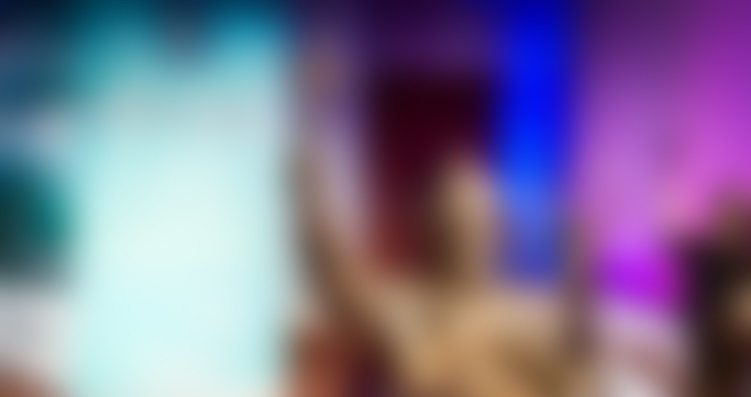 NAGRODY ŚWIĘTEGO BRUNONA PATRONA GIŻYCKA
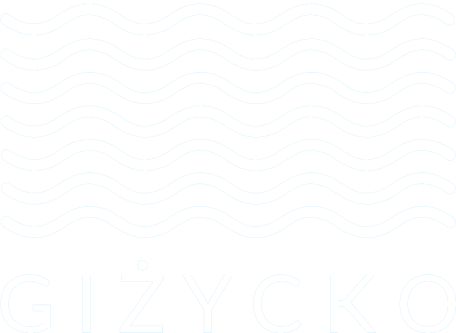 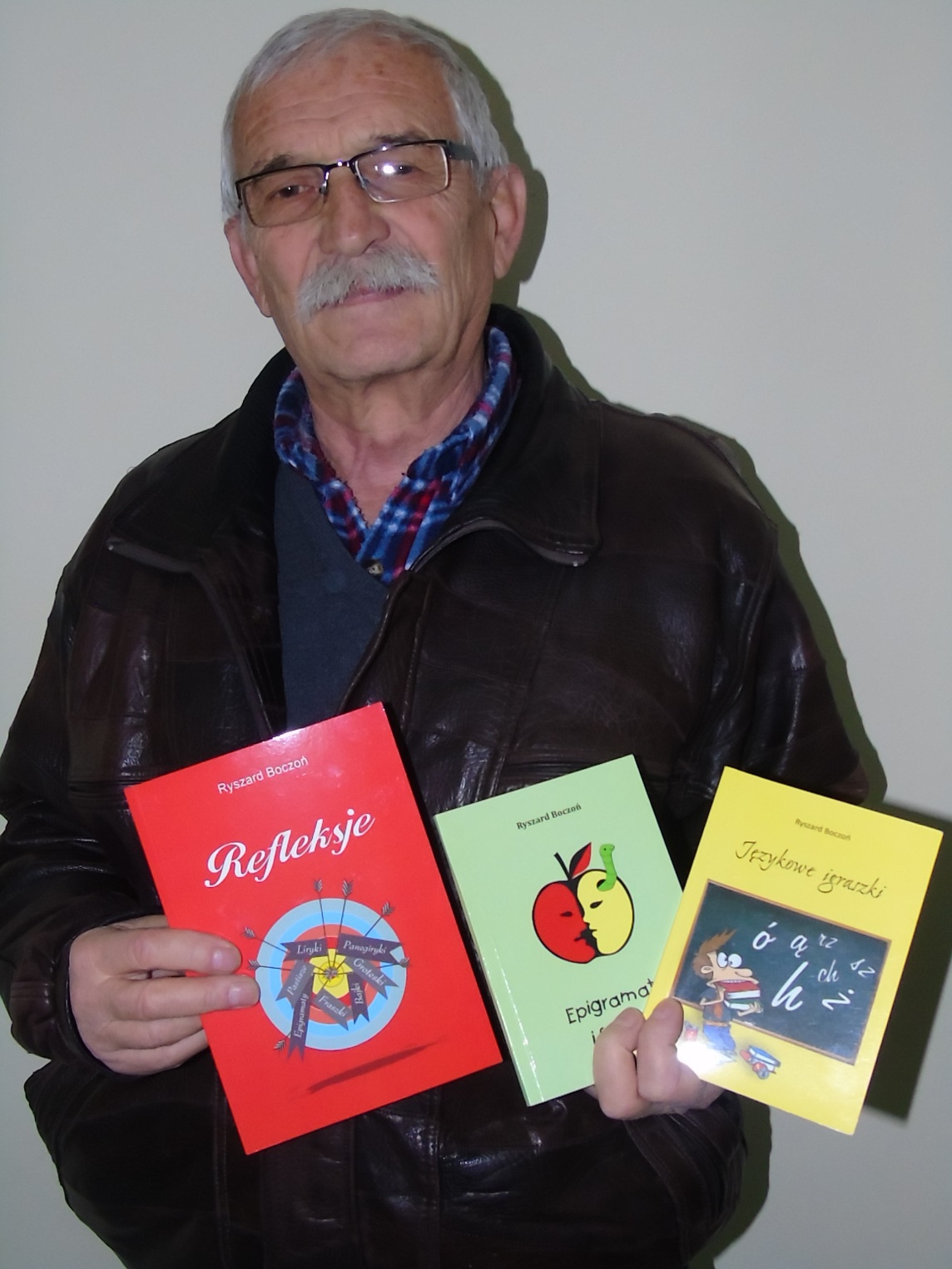 RYSZARD BOCZOŃ
Wydawca tomików twórczości (fraszki, satyryki, epigramaty). Sukcesywnie dzieli się nimi z giżycczanami na łamach Mojego Giżycka.
Kategoria KULTURA
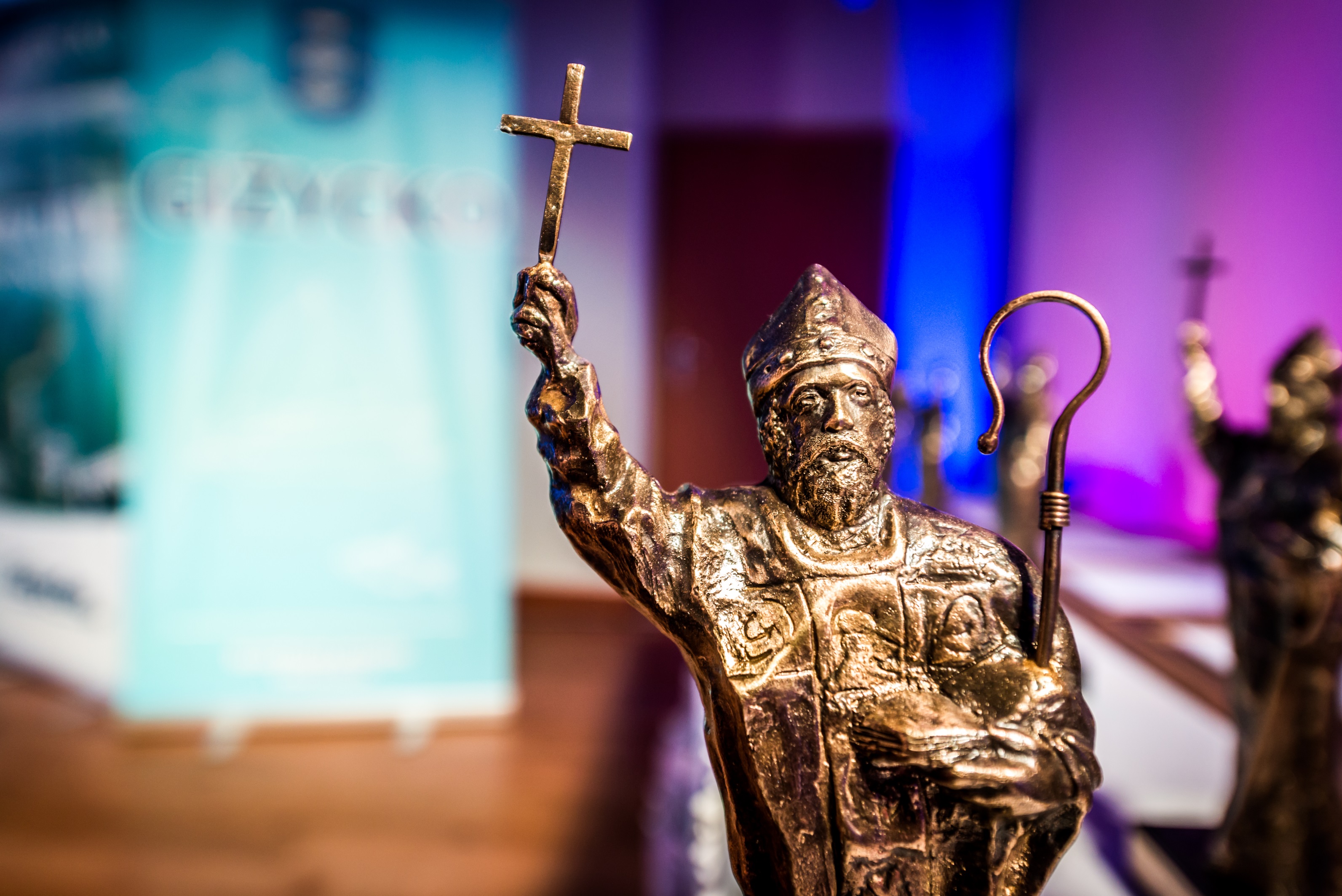 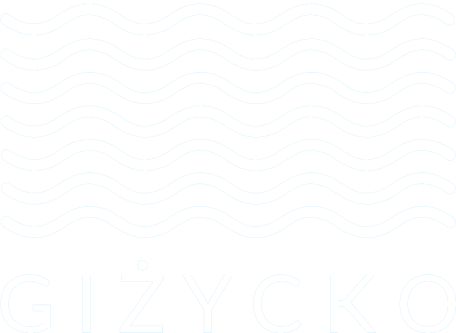 PLEBISCYT
NAGRODY ŚWIĘTEGO BRUNONA
PATRONA GIŻYCKA
2019
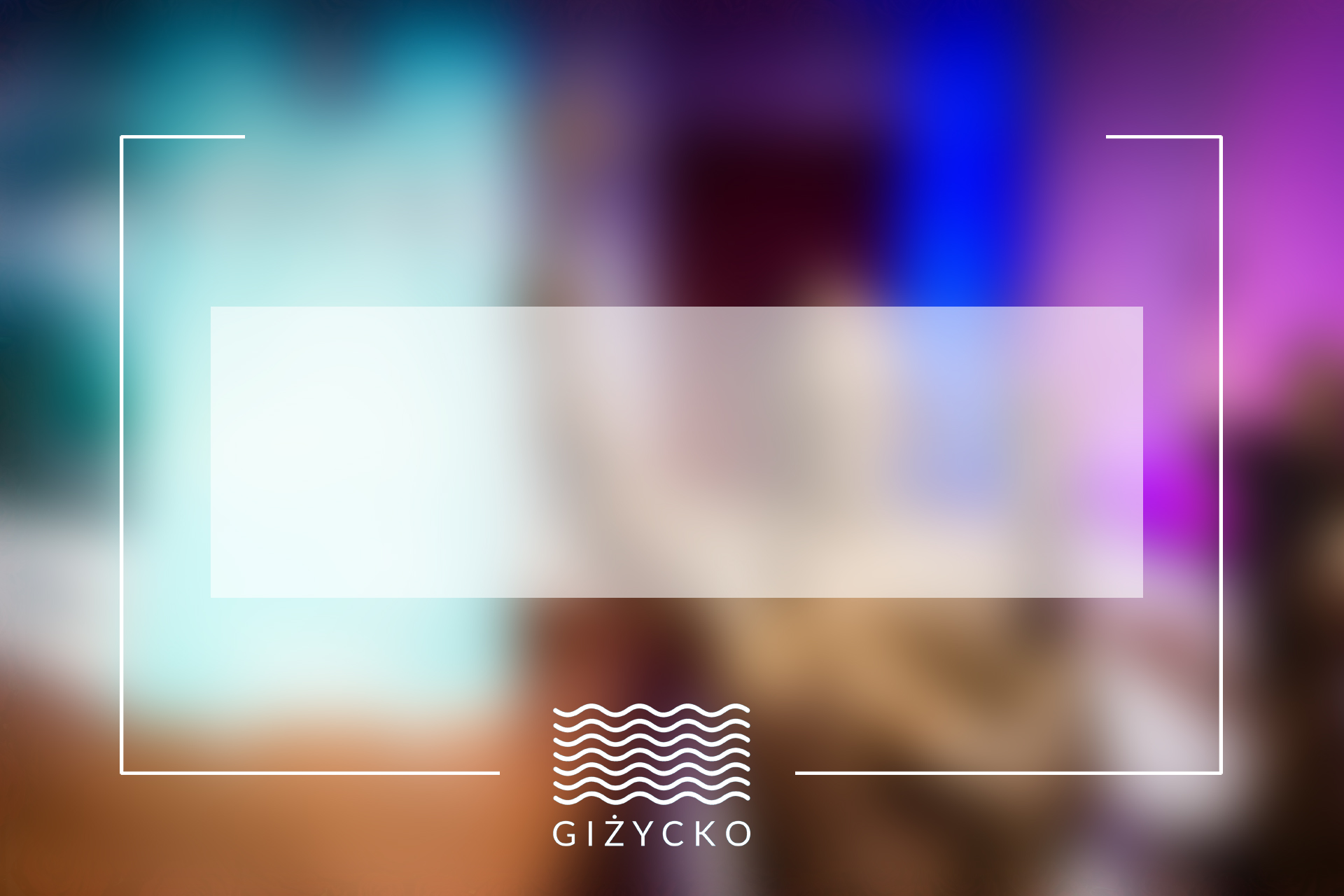 LAUREAT 
KATEGORII KULTURA
PAŃSTWOWA SZKOŁA MUZYCZNA
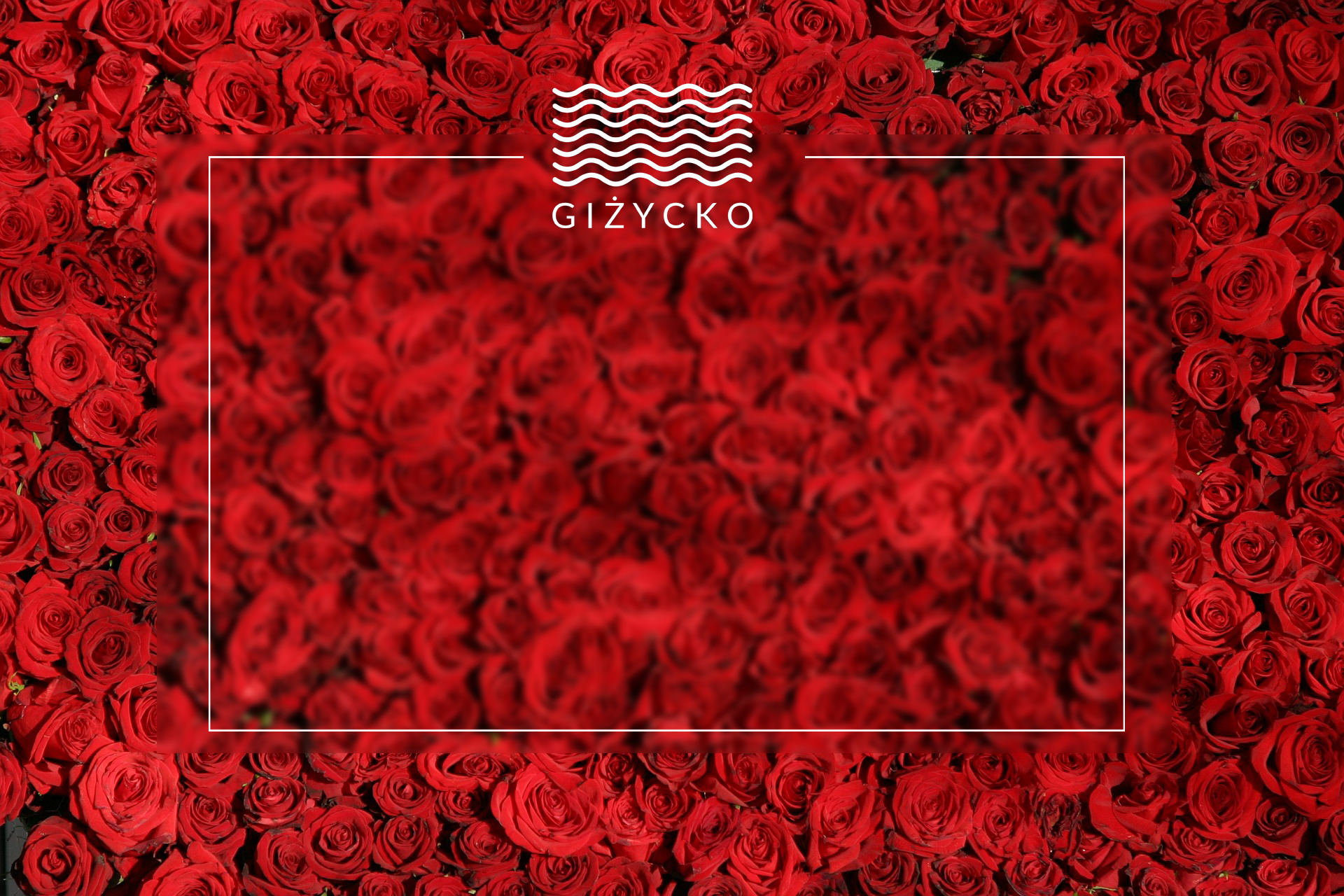 Tytuł prezentacji
Zagadnienia

Zagadnienie 1 
Lorem Ipsum jest tekstem stosowanym jako przykładowy wypełniacz
Zagadnienie 2 
Lorem Ipsum jest tekstem stosowanym jako przykładowy wypełniacz
Zagadnienie 3 
Lorem Ipsum jest tekstem stosowanym jako przykładowy wypełniacz
Zagadnienie 4 
Lorem Ipsum jest tekstem stosowanym jako przykładowy wypełniacz
Zagadnienie 5 
Lorem Ipsum jest tekstem stosowanym jako przykładowy wypełniacz
NOMINOWANI W KATEGORII
SPORT
NAGRODY ŚWIĘTEGO BRUNONA PATRONA GIŻYCKA
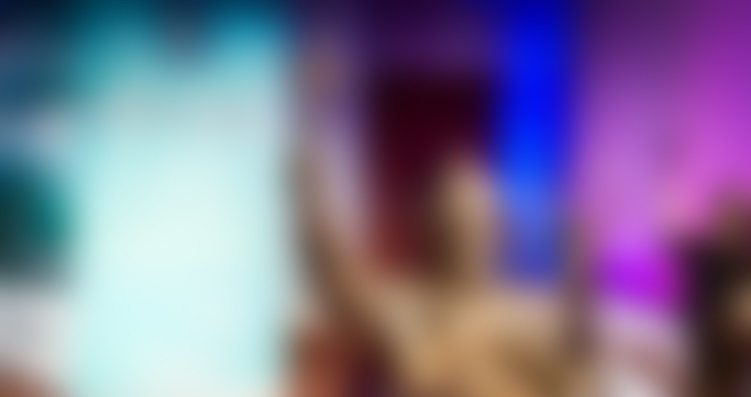 NAGRODY ŚWIĘTEGO BRUNONA PATRONA GIŻYCKA
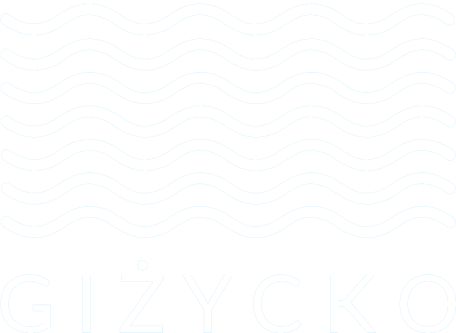 Tytuł prezentacji
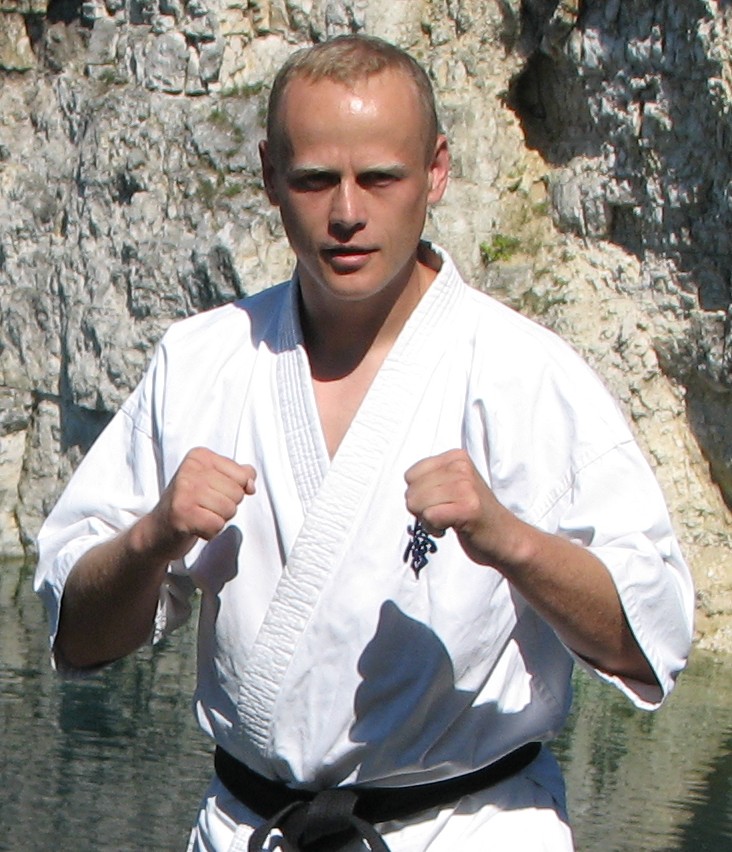 RAFAŁ GRACA
Wieloletni trener Giżyckiego Klubu Karate Kyokushin oraz organizator znanych w całym kraju zawodów Karate. Autorytet sportu i fair play dla dzieci i młodzieży z Giżycka i okolic.
Kategoria SPORT
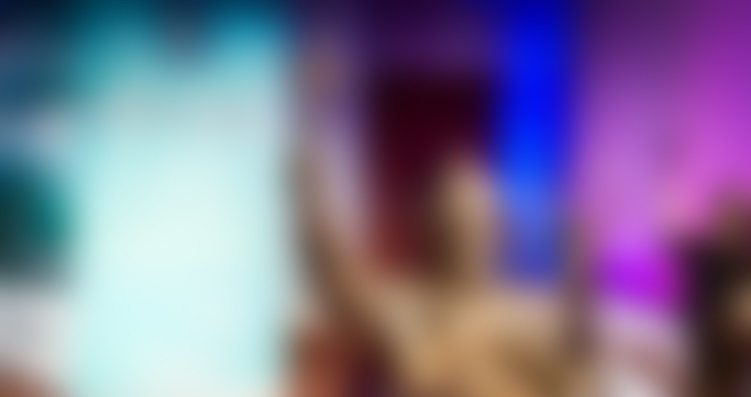 NAGRODY ŚWIĘTEGO BRUNONA PATRONA GIŻYCKA
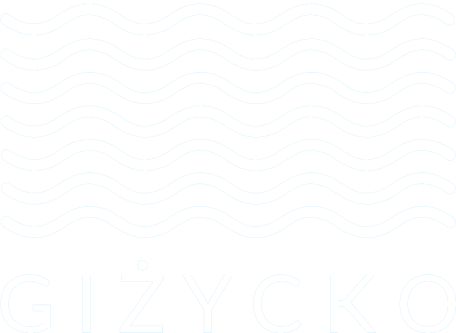 Tytuł prezentacji
MIROSŁAW LUBAS
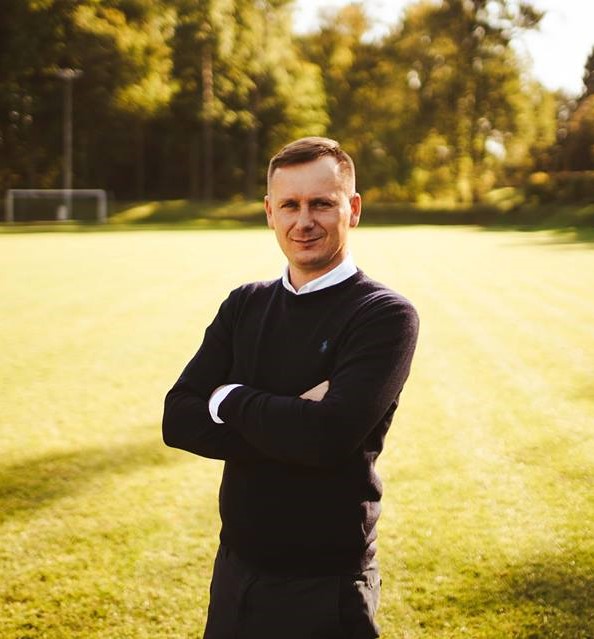 Prezes i założyciel Mazurskiej Akademii Sportowej Mazuria. Dba o aktywność sportową dzieci w różnym wieku. Organizator wielu akcji sportowych.
Kategoria SPORT
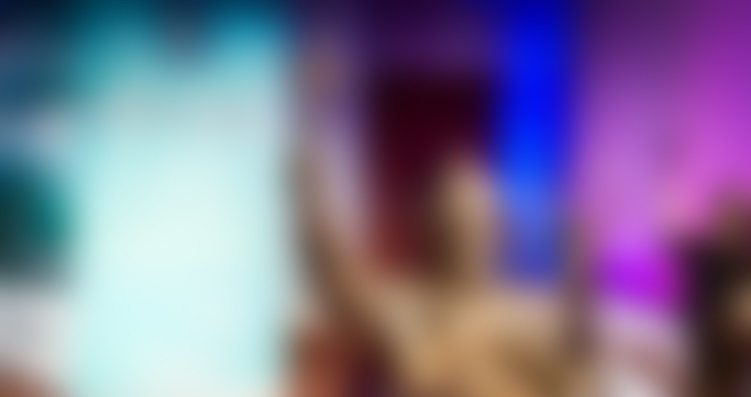 NAGRODY ŚWIĘTEGO BRUNONA PATRONA GIŻYCKA
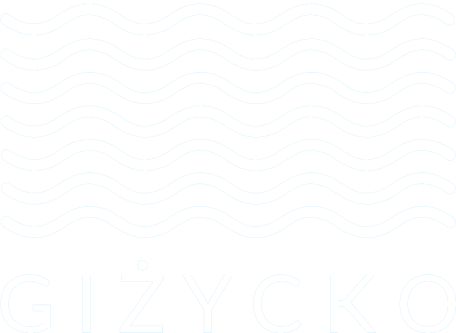 Tytuł prezentacji
STOWARZYSZENIE KLUB TURYSTYKI ŻEGLARSKIEJ „SZKWAŁ”
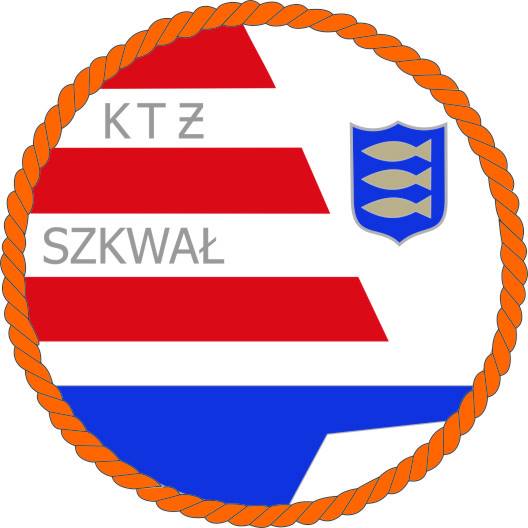 Klub działa od ponad 40 lat.
Od 6 lat wraz Ekomariną jest organizatorem Mistrzostw Polski Jachtów Kabinowych. Dwukrotnie odznaczony przez miesięcznik „Żagle” nagrodą „Blacha Żagle” za najlepiej zorganizowane regaty PPJK.
Kategoria SPORT
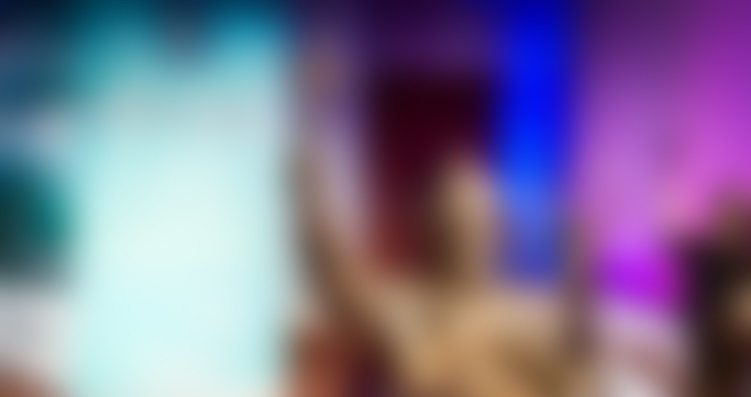 NAGRODY ŚWIĘTEGO BRUNONA PATRONA GIŻYCKA
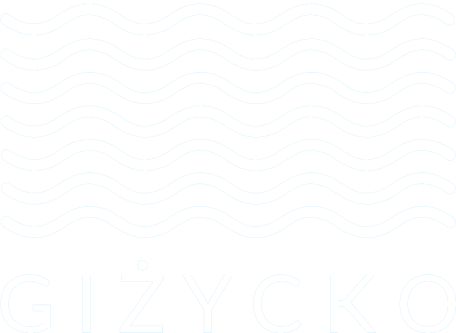 Tytuł prezentacji
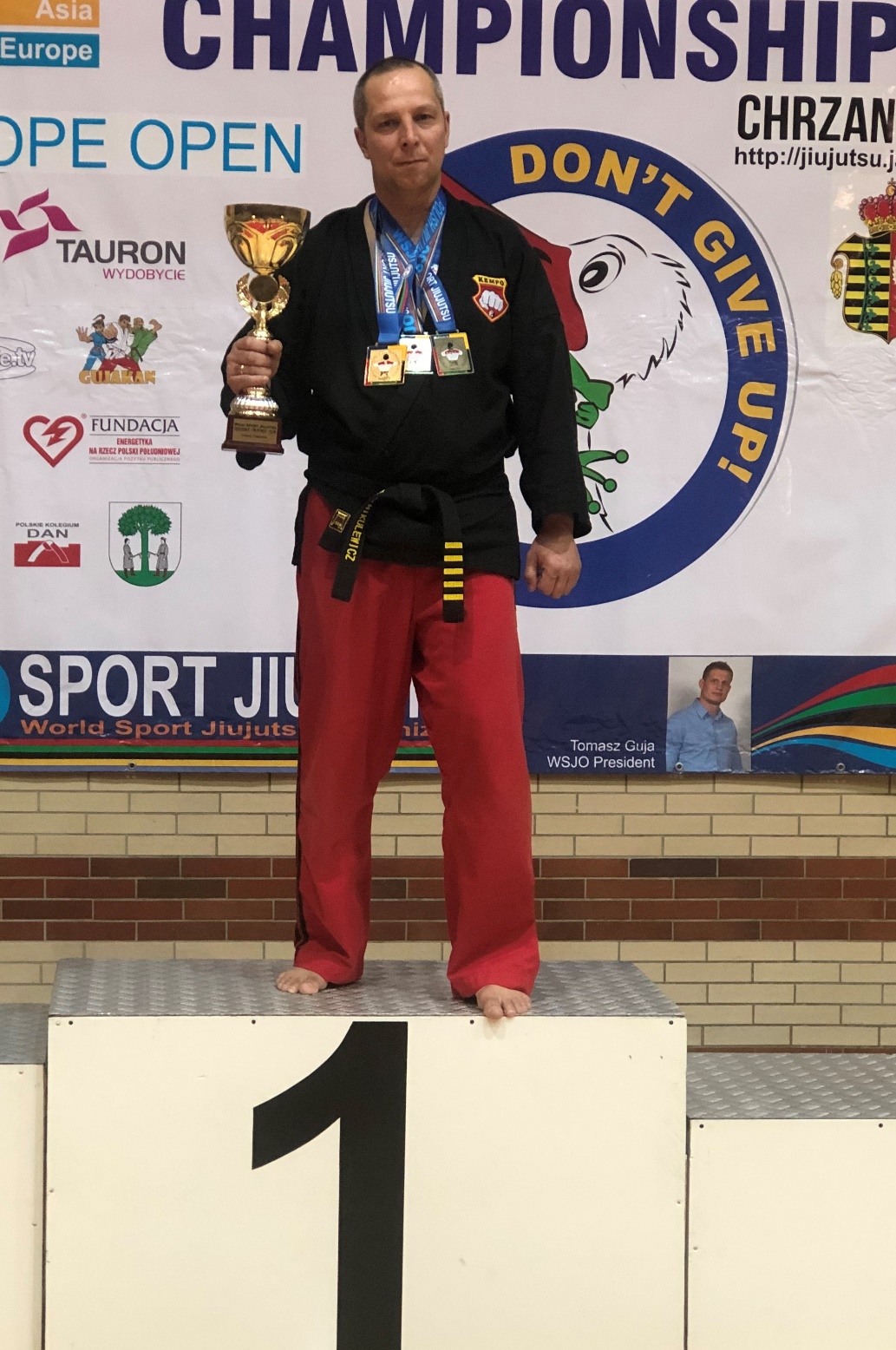 ADRIAN MIKULEWICZ
Wieloletni działacz sportowy, trener i zawodnik Klubu Sportu i Sztuk Walk Kempo Full Contact i Kempo Combat. Wyszkolił ponad 100 zawodników  w sztukach Walki Kempo.
Kategoria SPORT
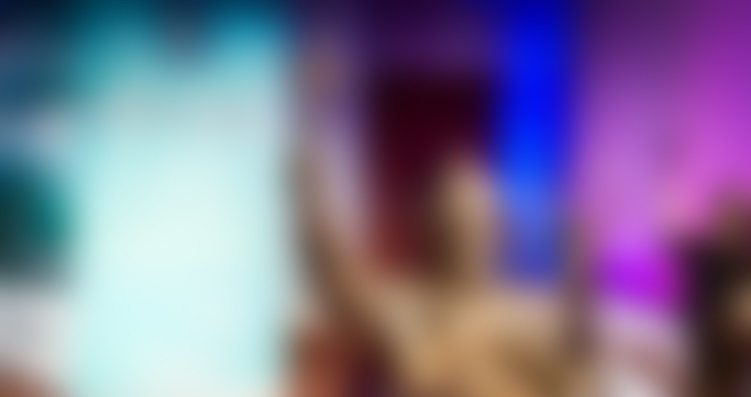 NAGRODY ŚWIĘTEGO BRUNONA PATRONA GIŻYCKA
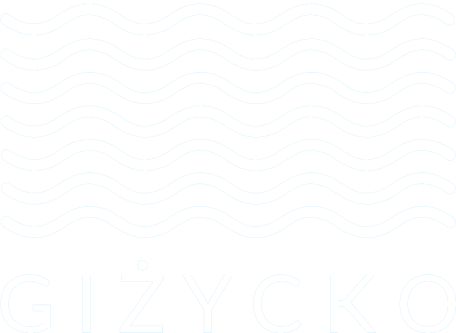 Tytuł prezentacji
GRZEGORZ KUCIEŃSKI (Szkoła kiteboardingu Surf to Fly)
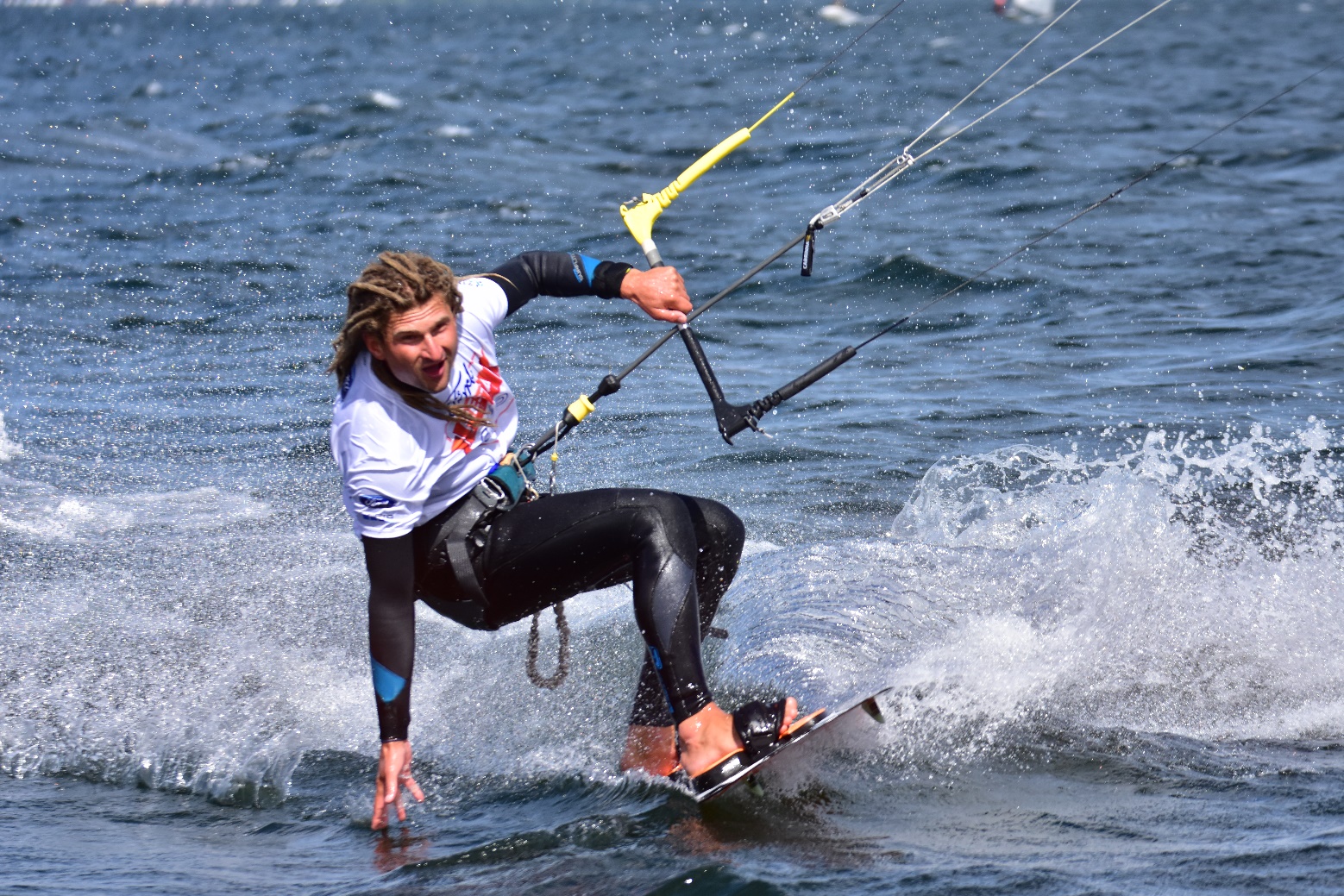 Pomysłodawca i organizator pierwszego w historii Amatorskiego Pucharu Polski Snowkite 2018. Zawodnik Pucharu Polski w olimpijskim kiteboardingu.
Kategoria SPORT
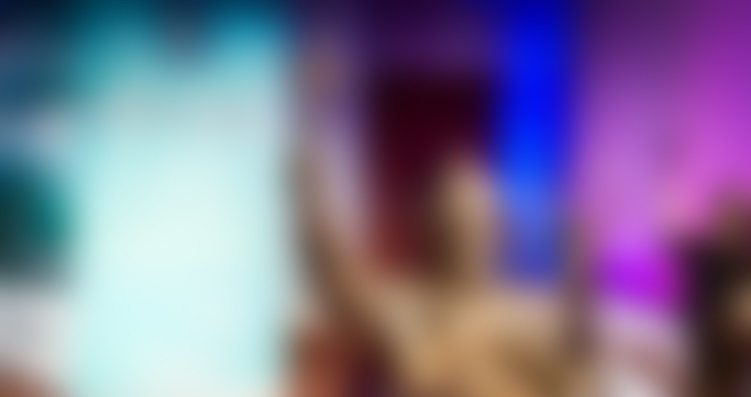 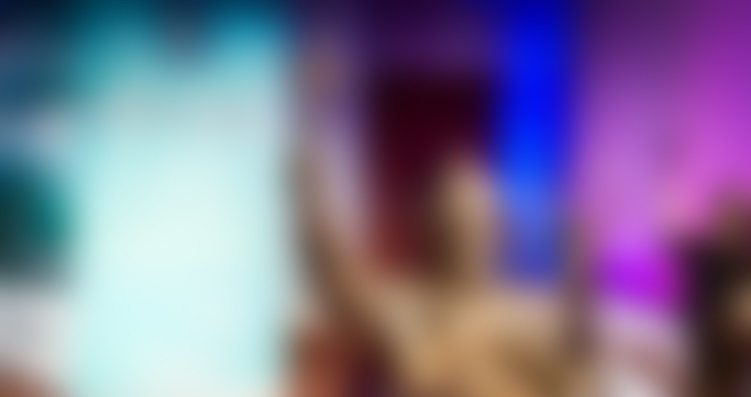 NAGRODY ŚWIĘTEGO BRUNONA PATRONA GIŻYCKA
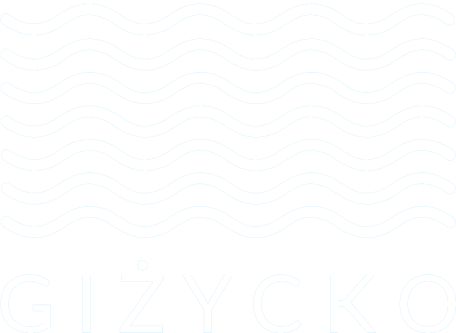 Tytuł prezentacji
SHORT TRACK
aaaaaaaaaaa
Kategoria SPORT
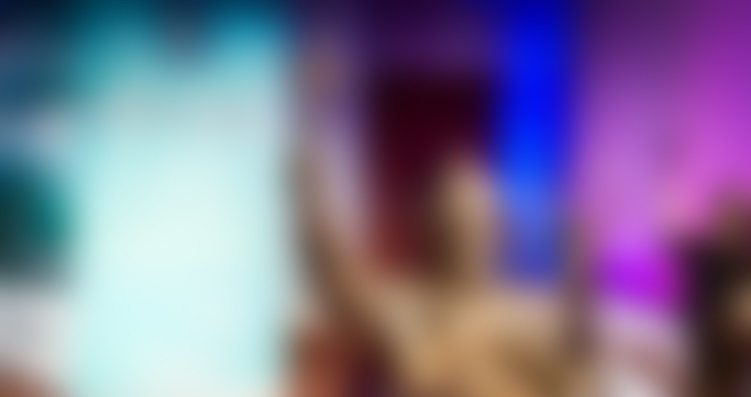 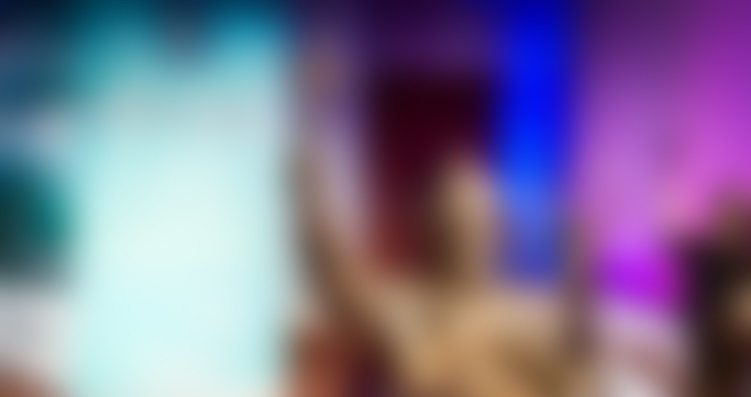 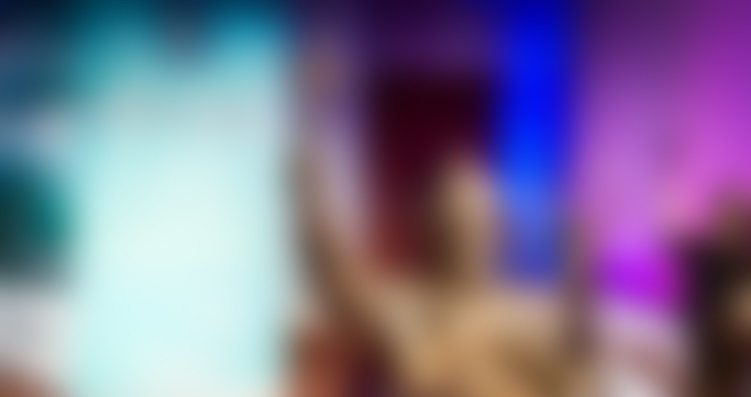 NAGRODY ŚWIĘTEGO BRUNONA PATRONA GIŻYCKA
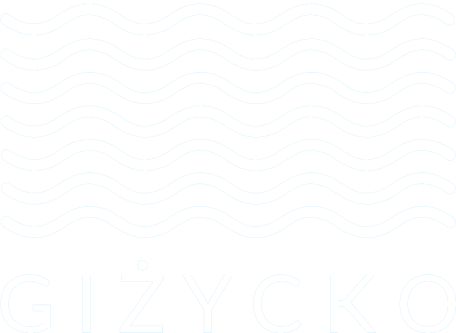 Tytuł prezentacji
JAKUB KOCHANOWSKI
aaaaaaaaaaa
Kategoria SPORT
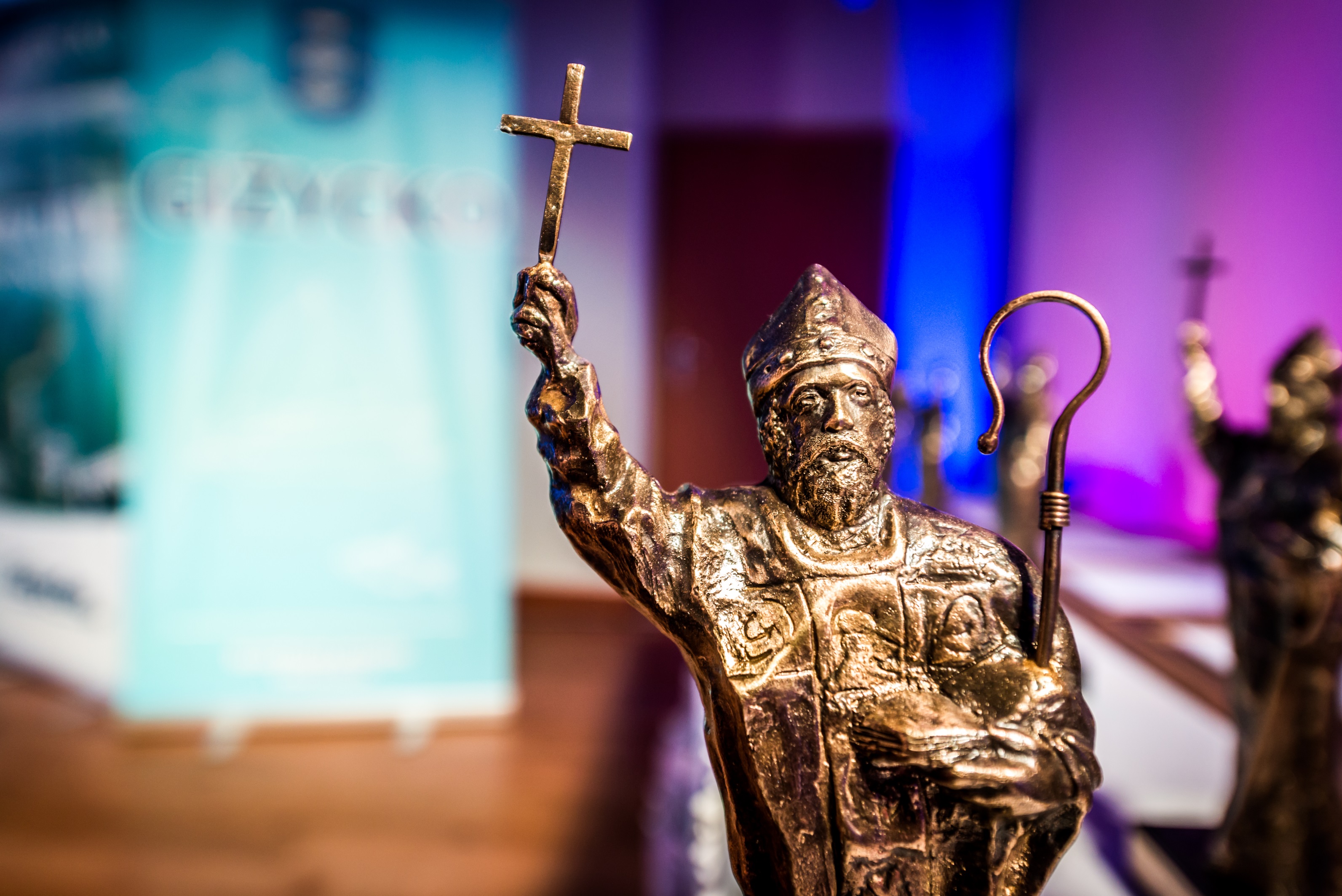 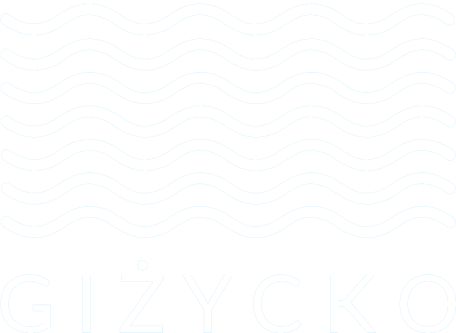 PLEBISCYT
NAGRODY ŚWIĘTEGO BRUNONA
PATRONA GIŻYCKA
2019
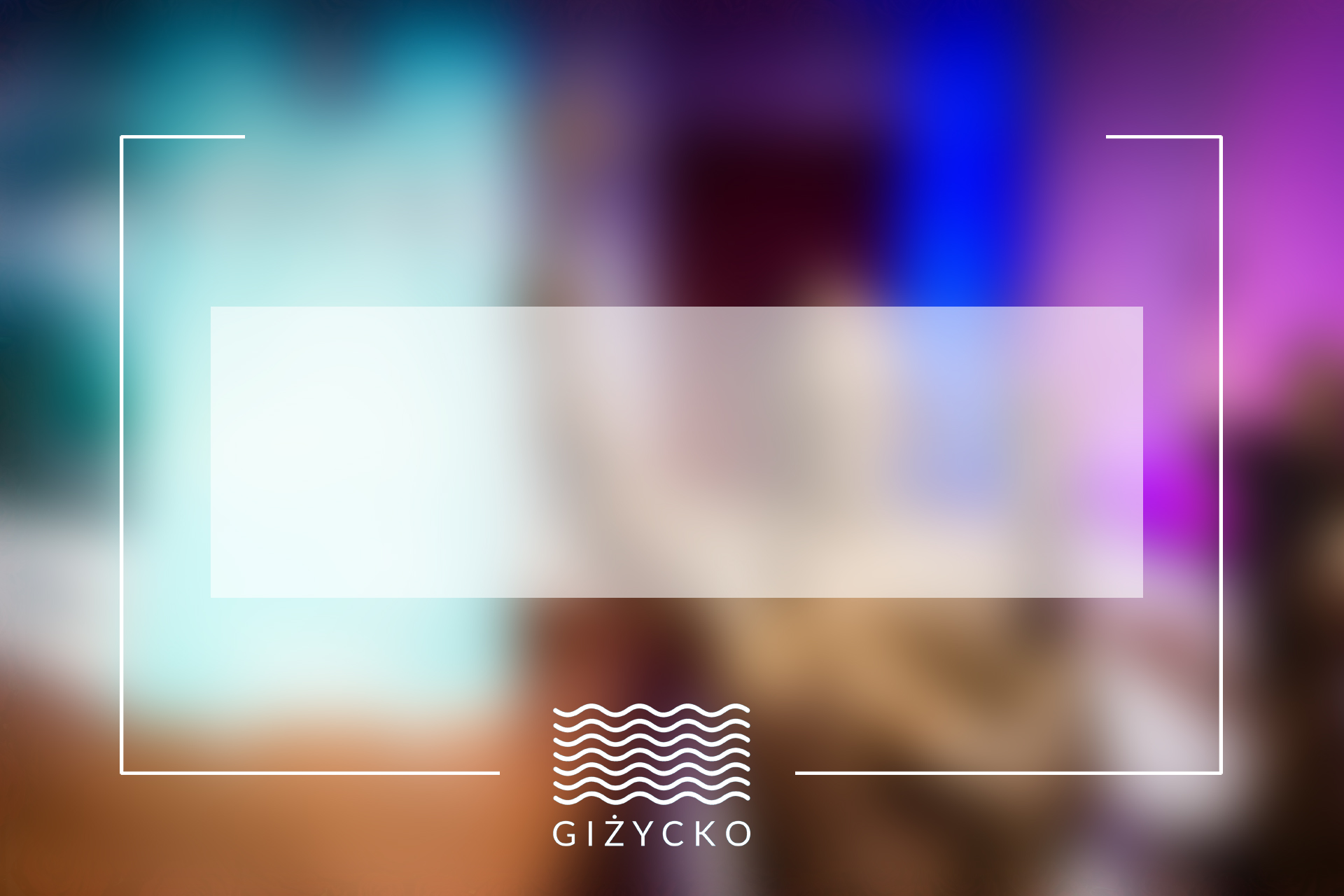 LAUREAT 
KATEGORII SPORT
SHORT TRACK
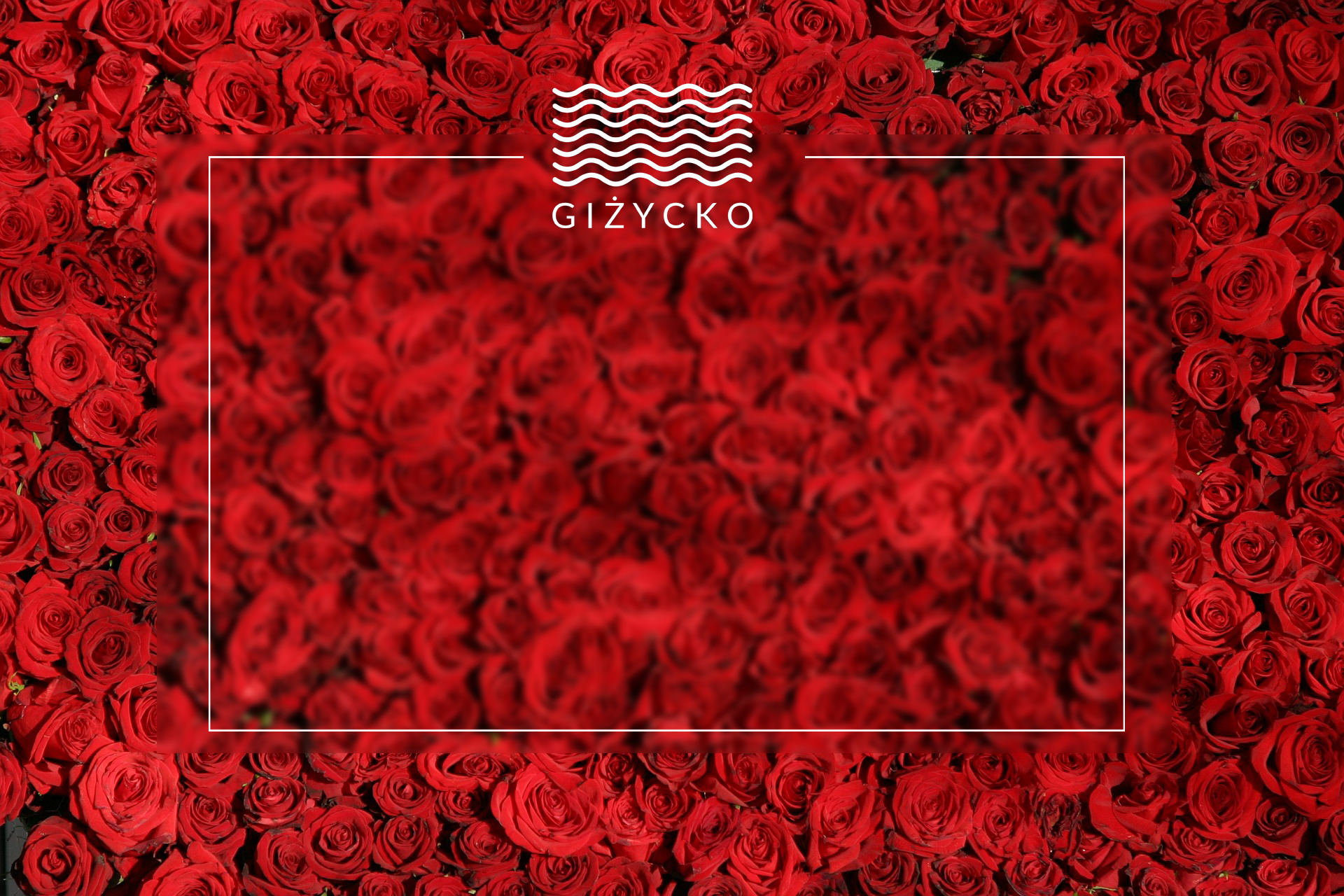 Tytuł prezentacji
Zagadnienia

Zagadnienie 1 
Lorem Ipsum jest tekstem stosowanym jako przykładowy wypełniacz
Zagadnienie 2 
Lorem Ipsum jest tekstem stosowanym jako przykładowy wypełniacz
Zagadnienie 3 
Lorem Ipsum jest tekstem stosowanym jako przykładowy wypełniacz
Zagadnienie 4 
Lorem Ipsum jest tekstem stosowanym jako przykładowy wypełniacz
Zagadnienie 5 
Lorem Ipsum jest tekstem stosowanym jako przykładowy wypełniacz
NOMINOWANI W KATEGORII
GOSPODARKA
NAGRODY ŚWIĘTEGO BRUNONA PATRONA GIŻYCKA
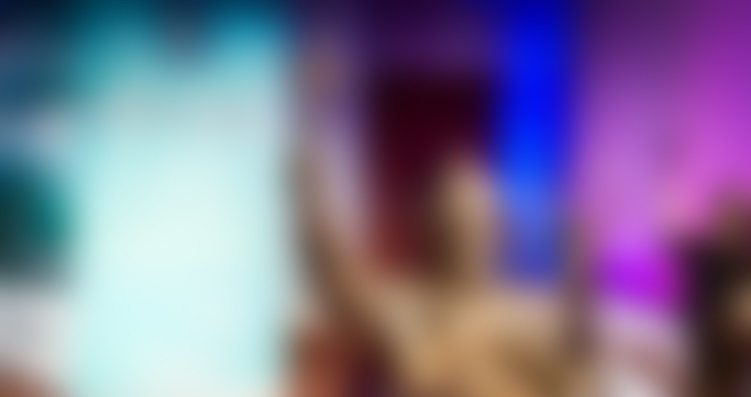 NAGRODY ŚWIĘTEGO BRUNONA PATRONA GIŻYCKA
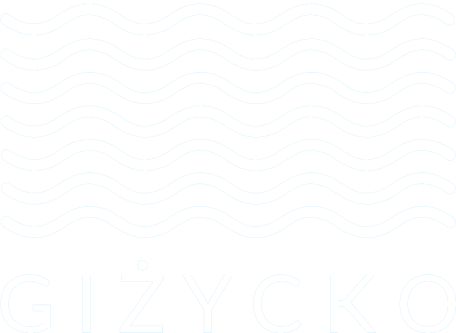 Tytuł prezentacji
RADOSŁAW NARWOJSZ (Prescot)
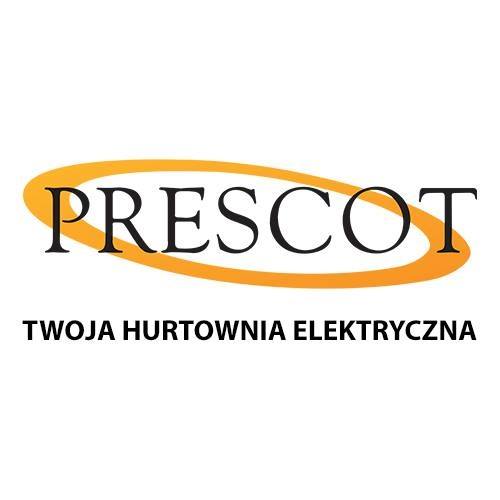 Firma Prescot stale i dynamicznie się rozwija. Obecnie prowadzone są dwie inwestycje na terenie dzielnicy przemysłowo – składowej, powstają hale produkcyjne i montażowe wraz z lądowiskiem dla helikopterów.
Kategoria GOSPODARKA
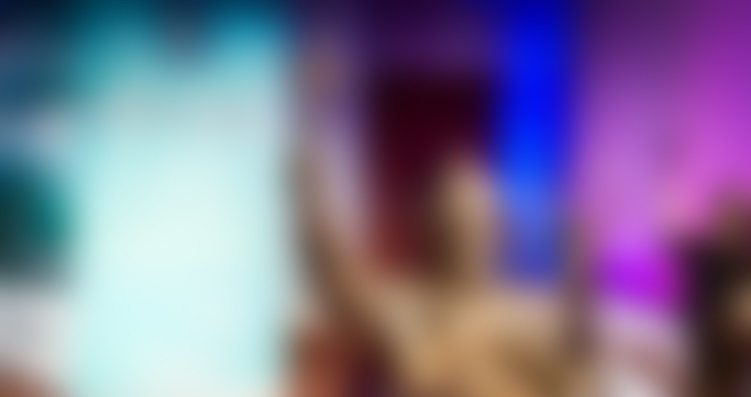 NAGRODY ŚWIĘTEGO BRUNONA PATRONA GIŻYCKA
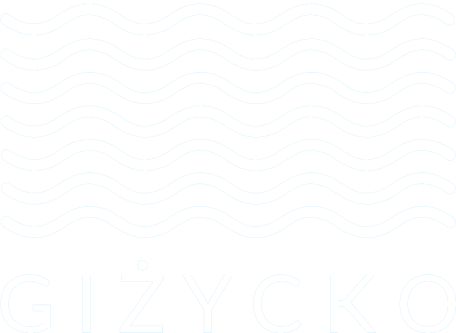 Tytuł prezentacji
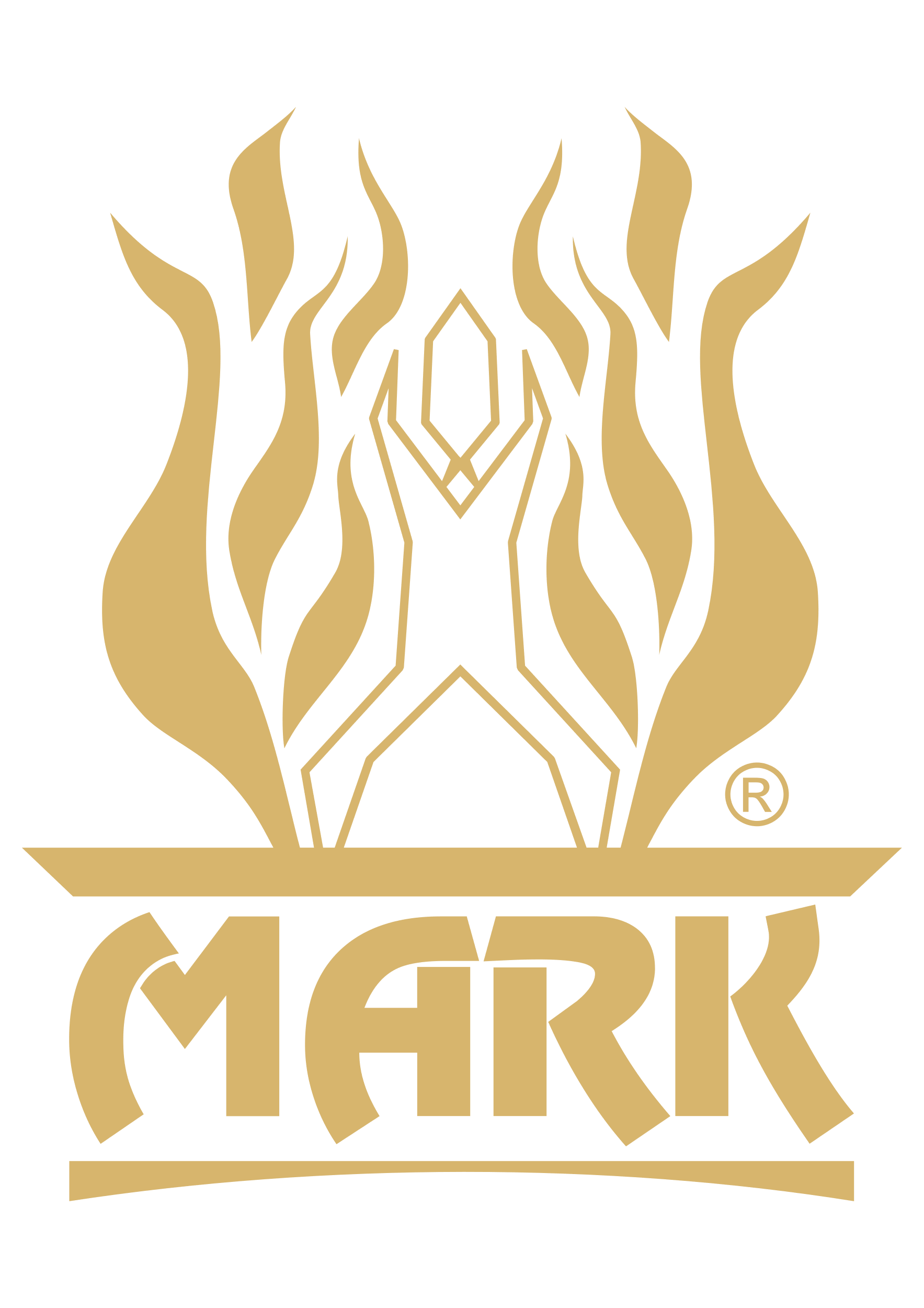 MARZANNA i WACŁAW KIEZIKOWIE
Firma rodzinna Mark
Twórcy marki Mazurski Sękacz oraz innych produktów „eko”, znanych w całej Polsce, cechujących się wysoką jakością.
Kategoria GOSPODARKA
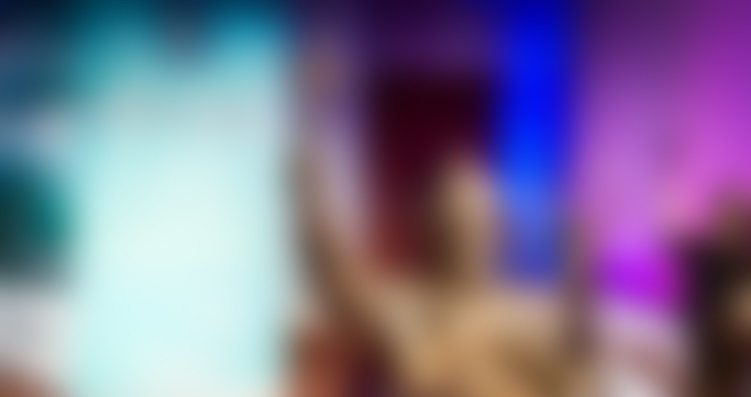 NAGRODY ŚWIĘTEGO BRUNONA PATRONA GIŻYCKA
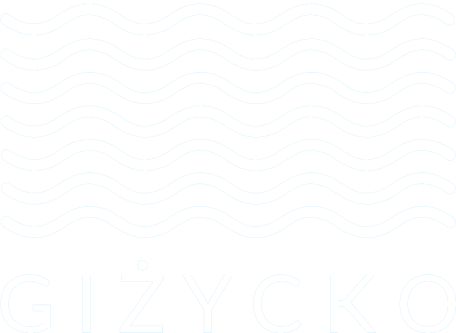 Tytuł prezentacji
INEX
Jedna z największych Polskich firm w branży leków weterynaryjnych, prowadzi sprzedaż na wszystkich kontynentach.
Kategoria GOSPODARKA
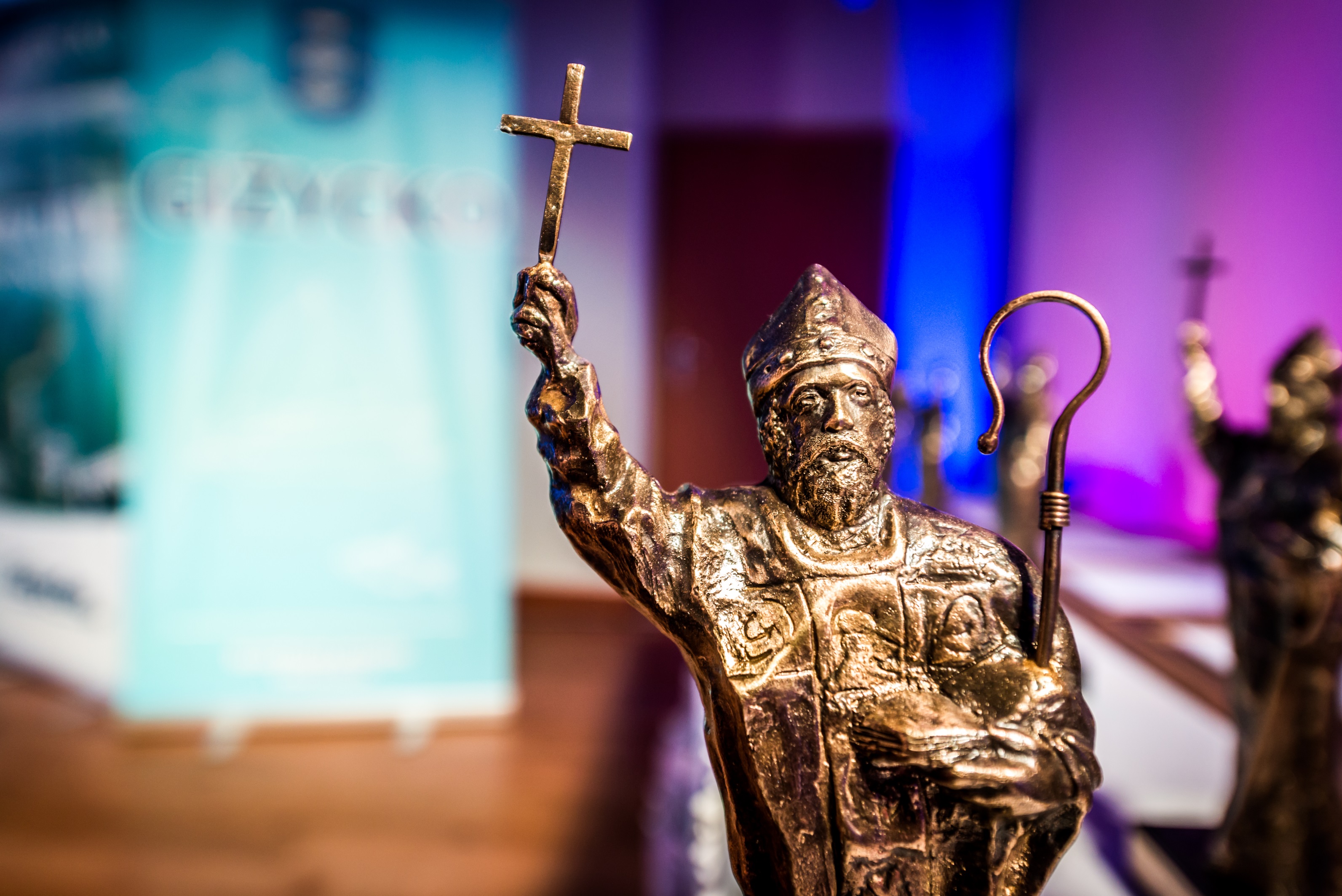 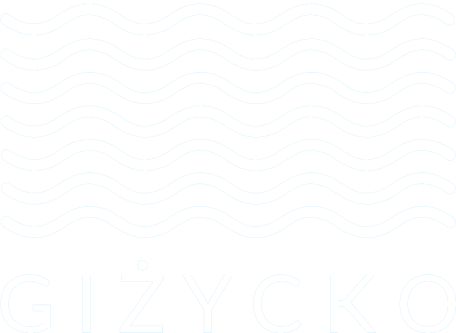 PLEBISCYT
NAGRODY ŚWIĘTEGO BRUNONA
PATRONA GIŻYCKA
2019
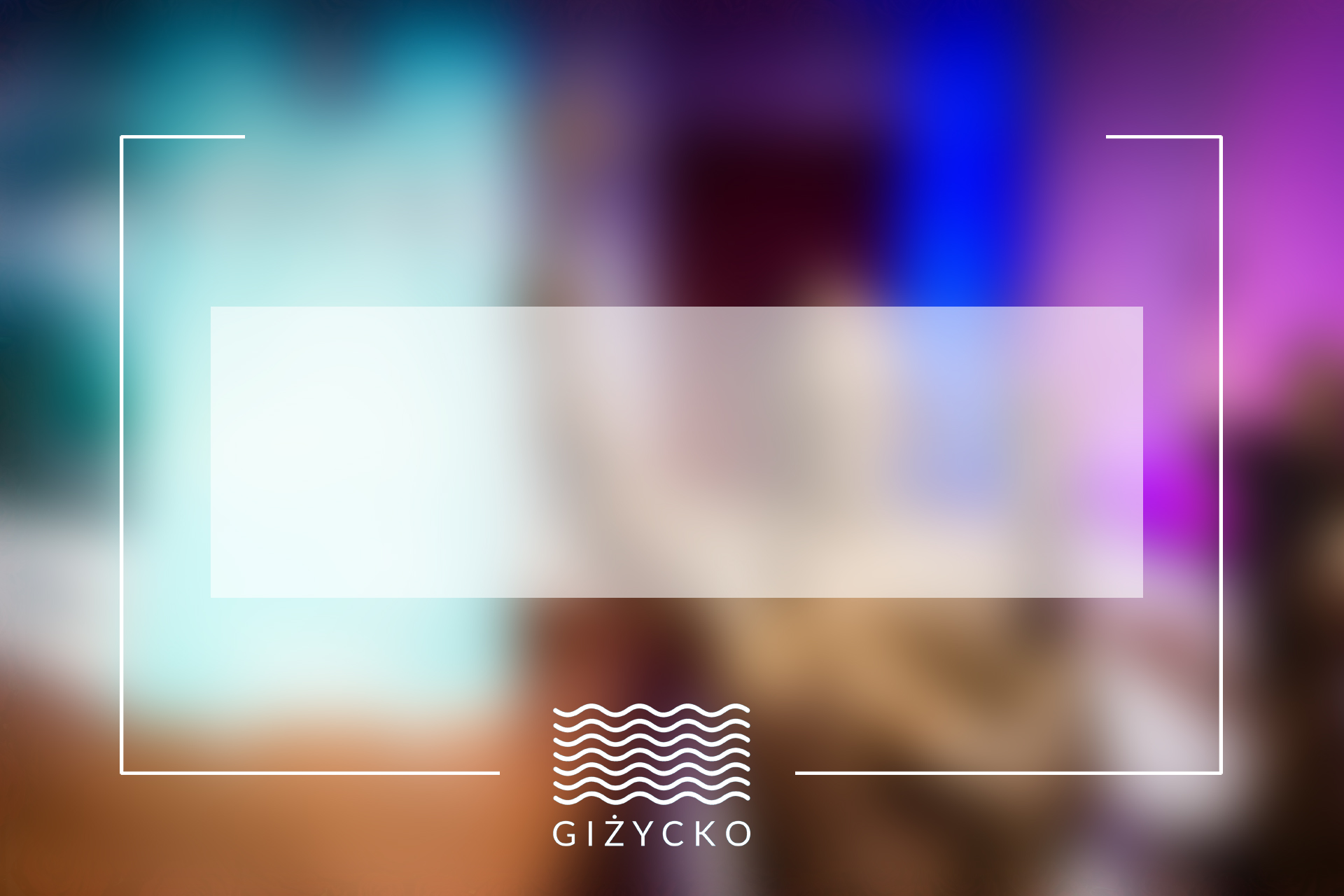 LAUREAT 
KATEGORII GOSPODARKA
MARZANNA I WACŁAW KIEZIKOWIE
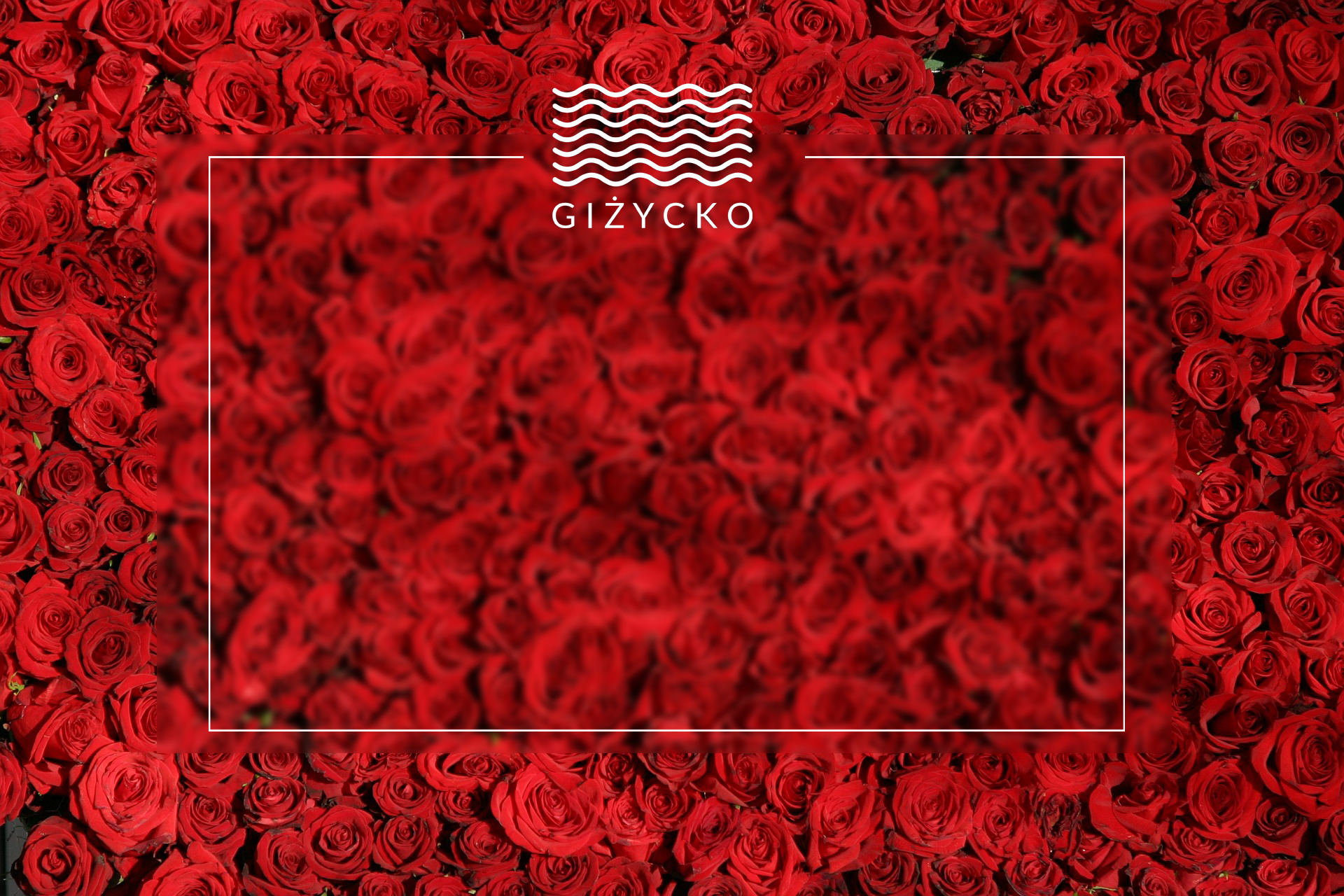 Tytuł prezentacji
Zagadnienia

Zagadnienie 1 
Lorem Ipsum jest tekstem stosowanym jako przykładowy wypełniacz
Zagadnienie 2 
Lorem Ipsum jest tekstem stosowanym jako przykładowy wypełniacz
Zagadnienie 3 
Lorem Ipsum jest tekstem stosowanym jako przykładowy wypełniacz
Zagadnienie 4 
Lorem Ipsum jest tekstem stosowanym jako przykładowy wypełniacz
Zagadnienie 5 
Lorem Ipsum jest tekstem stosowanym jako przykładowy wypełniacz
NOMINOWANI W KATEGORII
TURYSTYKA
NAGRODY ŚWIĘTEGO BRUNONA PATRONA GIŻYCKA
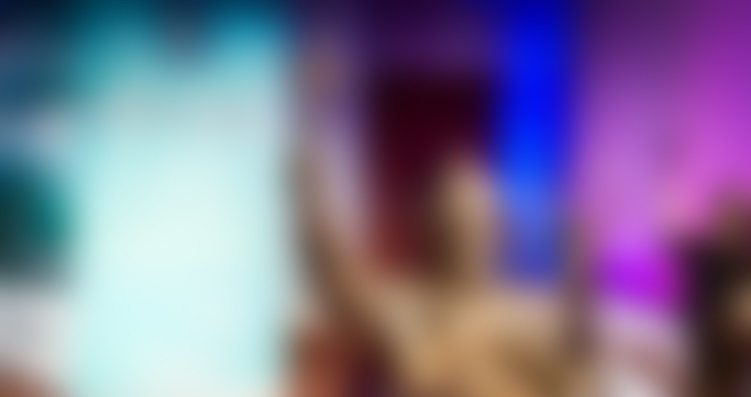 NAGRODY ŚWIĘTEGO BRUNONA PATRONA GIŻYCKA
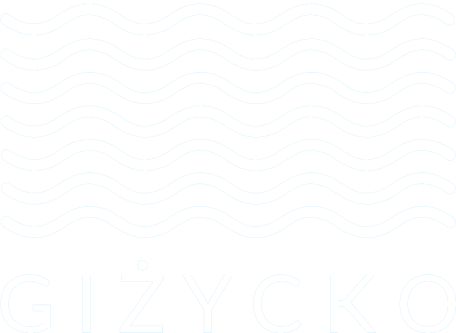 Tytuł prezentacji
CENTRUM MAZUR
Władysław Matwij
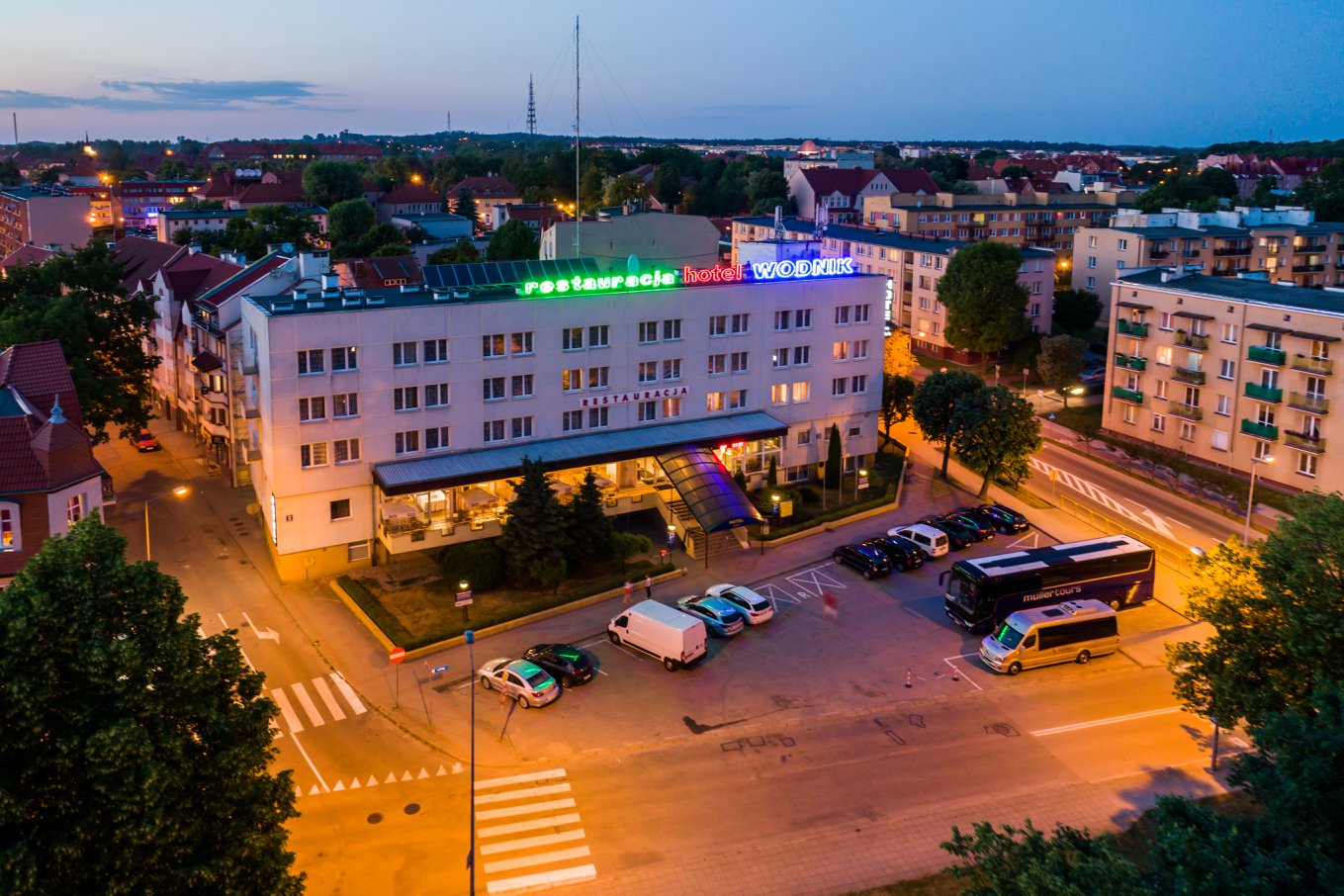 Wieloletnia działalność w giżyckiej turystyce.
Włączanie się w organizację wielu ważnych dla miasta wydarzeń m.in. koncertów organowych i Mazury Air Show.
Kategoria TURYSTYKA
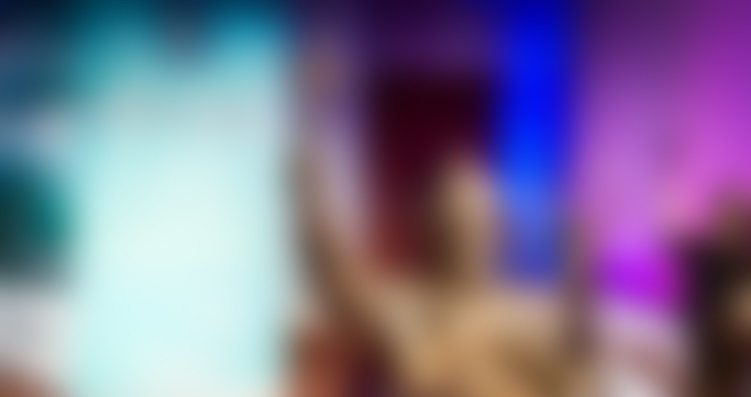 NAGRODY ŚWIĘTEGO BRUNONA PATRONA GIŻYCKA
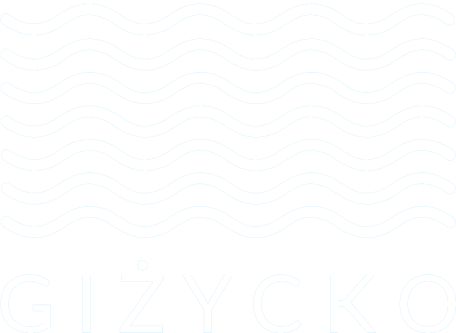 Tytuł prezentacji
RESTOBAR PODKŁADKA
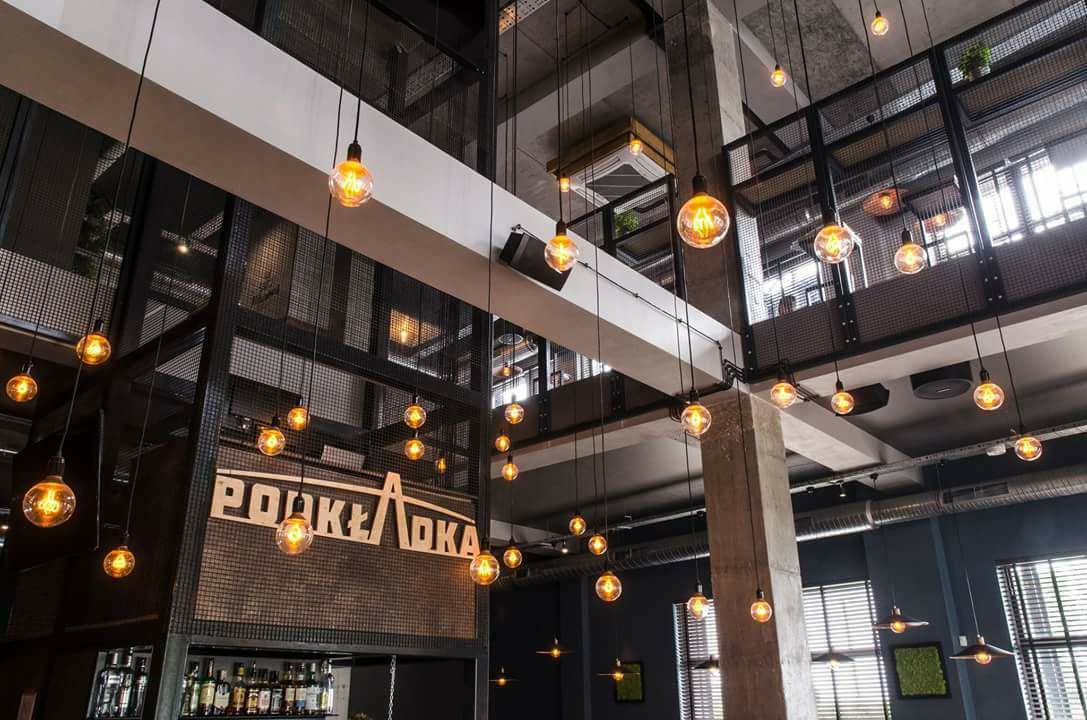 Nowe miejsce na kulinarnej mapie Giżycka.
Nowoczesne industrialne wnętrza, dwa poziomy, taras z widokiem na Port Ekomarina i jezioro Niegocin. Nowoczesne menu, zmieniające się wraz z porami roku z naciskiem na dania z owoców mórz i jezior.
Kategoria TURYSTYKA
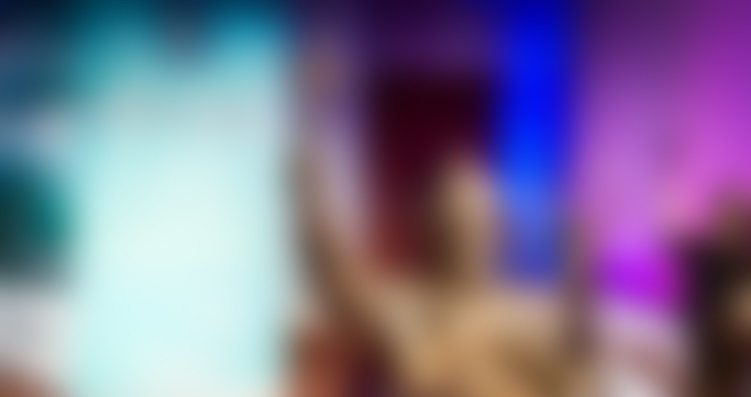 NAGRODY ŚWIĘTEGO BRUNONA PATRONA GIŻYCKA
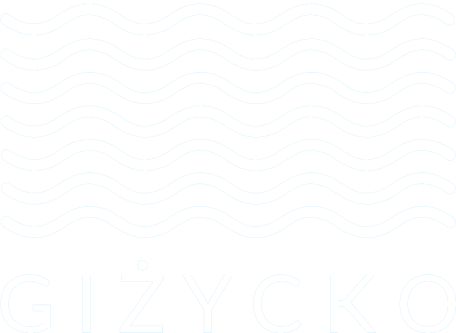 Tytuł prezentacji
WIEPRZ & PIEPRZ
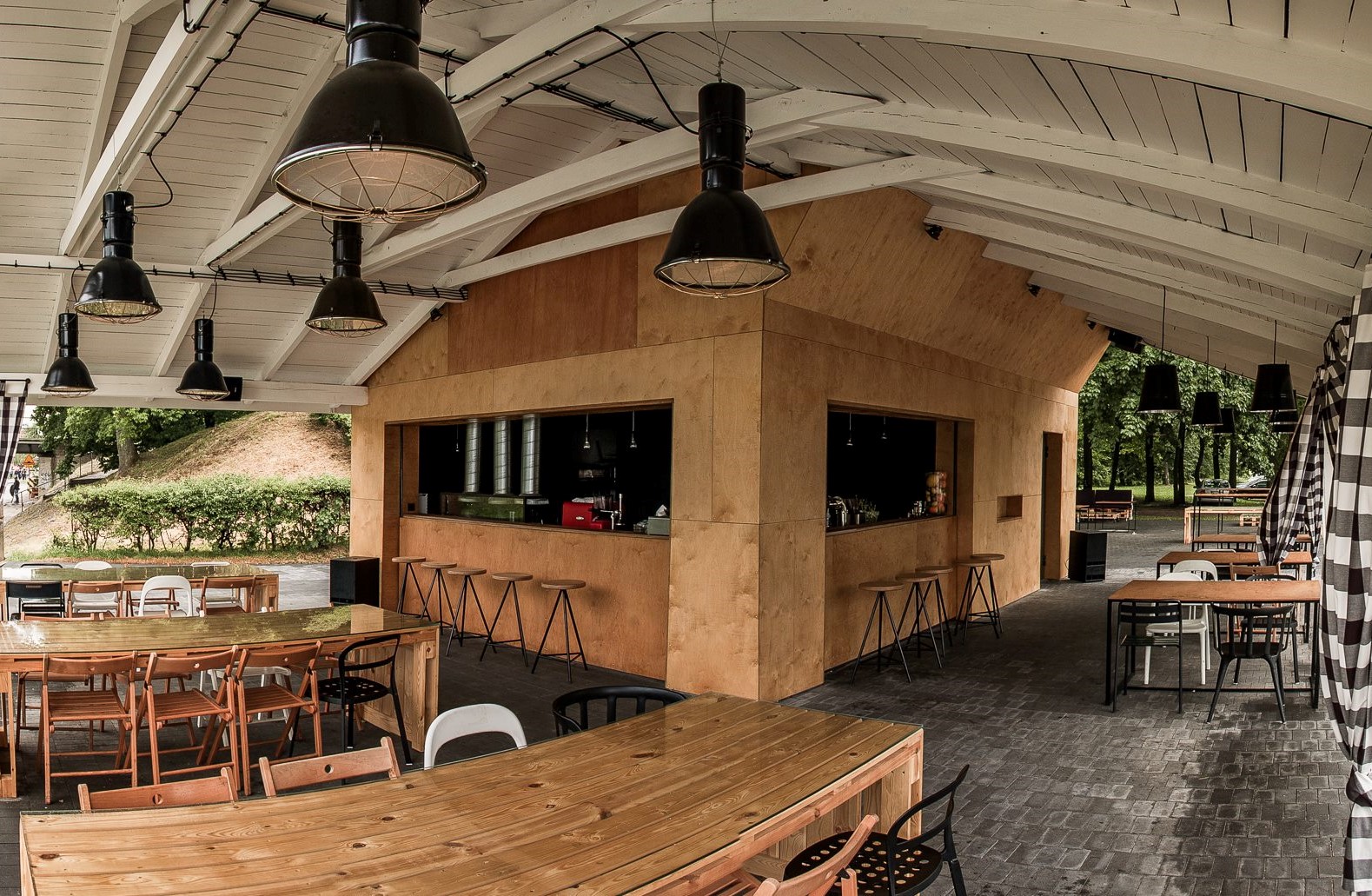 Wyśmienita kuchnia połączona z muzyczną rozrywką.
Lokal słynie z przepysznych burgerów i dobrej muzyki na żywo.
Kategoria TURYSTYKA
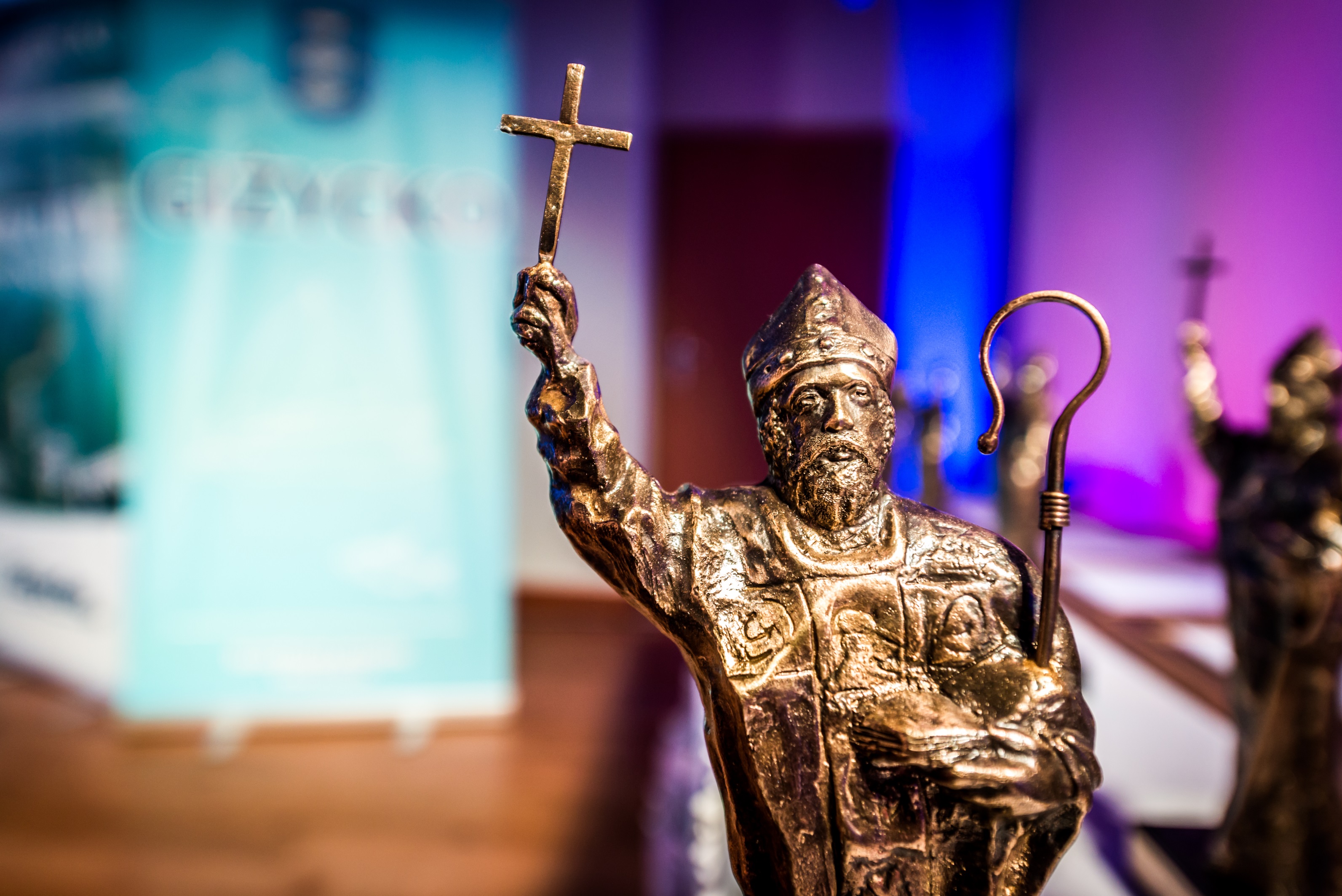 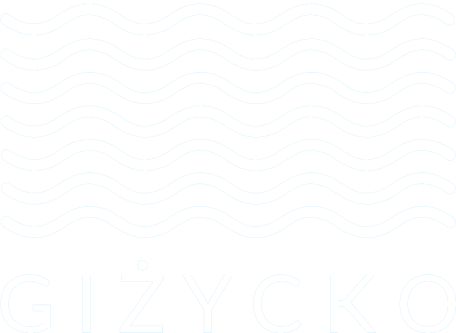 PLEBISCYT
NAGRODY ŚWIĘTEGO BRUNONA
PATRONA GIŻYCKA
2019
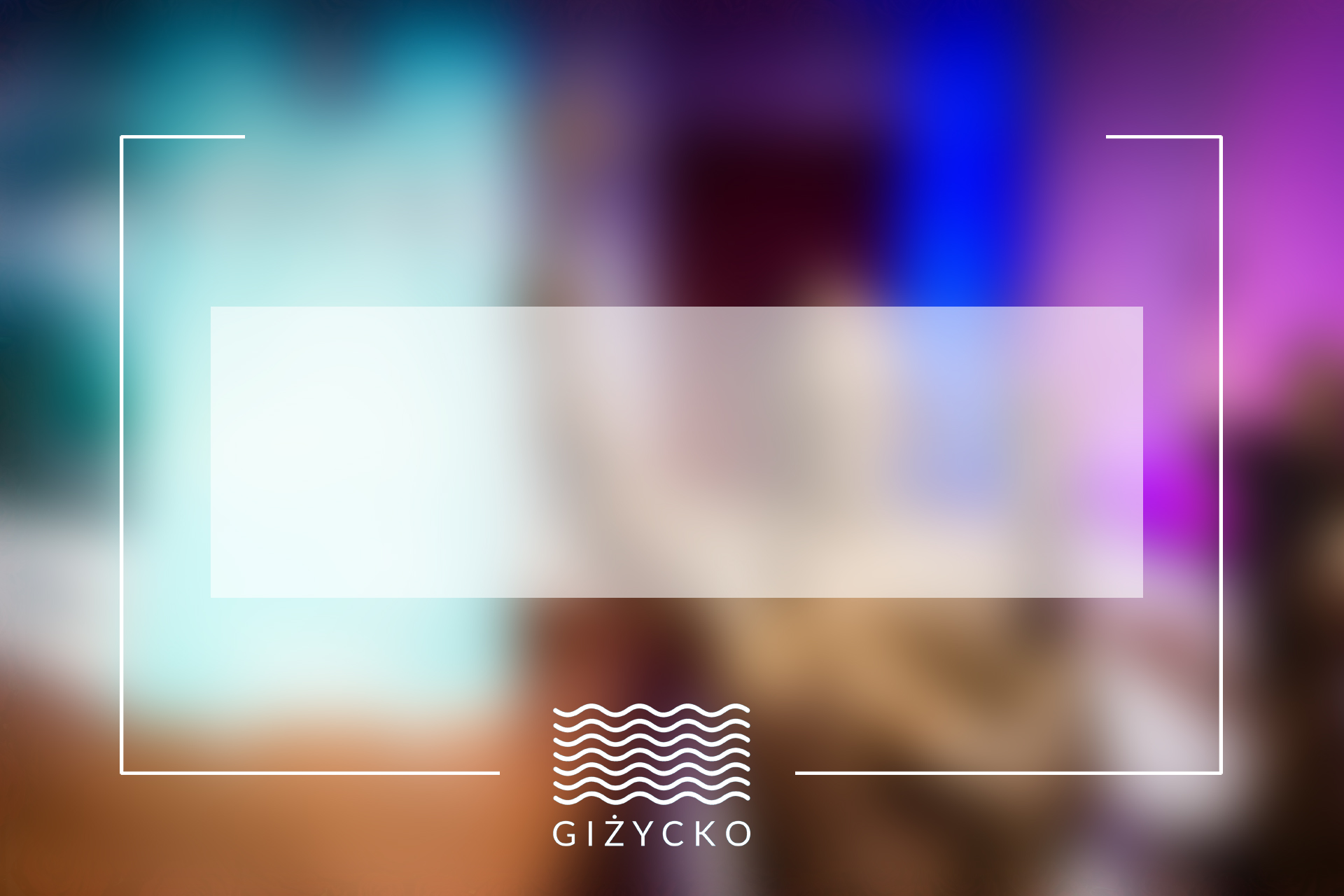 LAUREAT 
KATEGORII TURYSTYKA
CENTRUM MAZUR
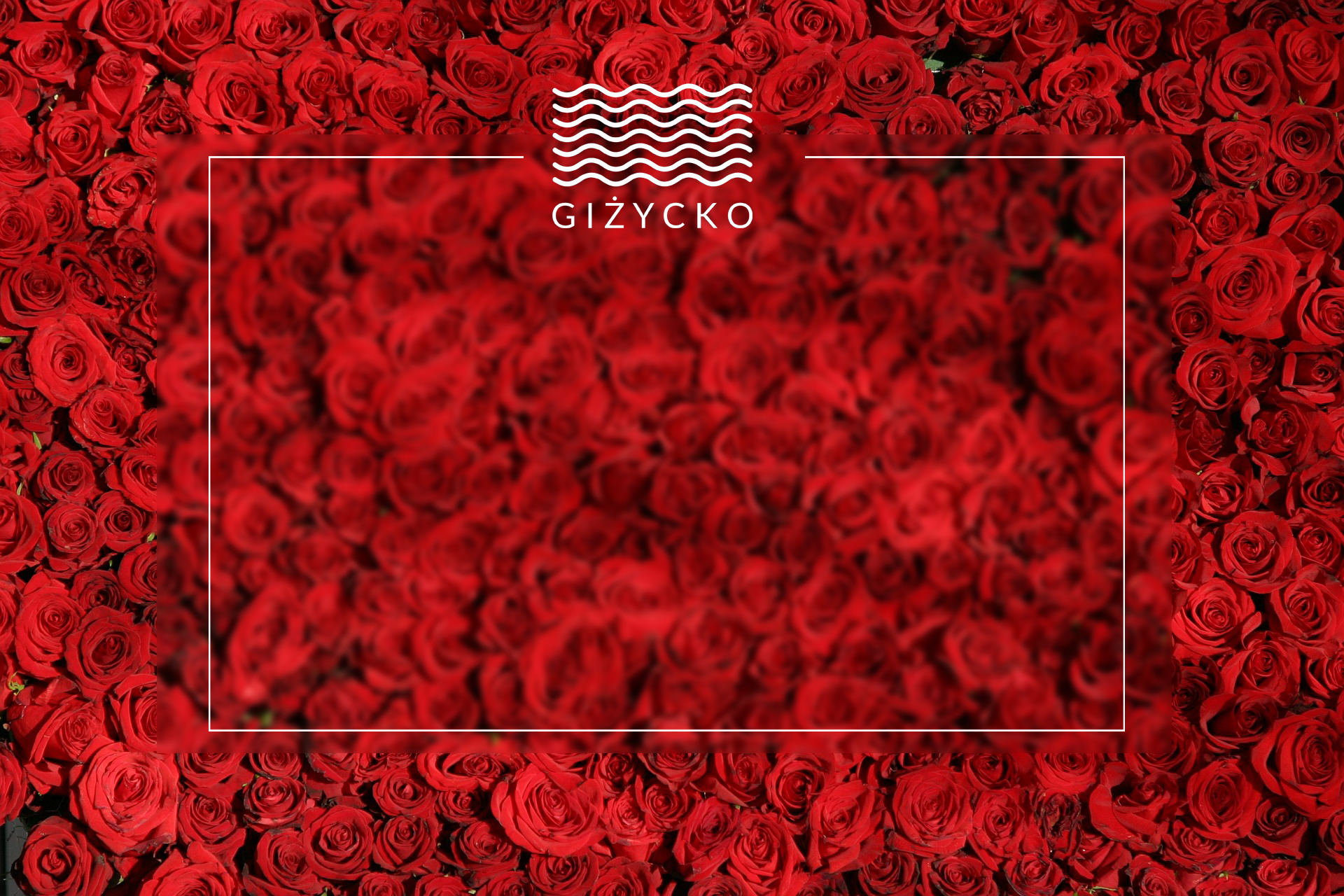 Tytuł prezentacji
Zagadnienia

Zagadnienie 1 
Lorem Ipsum jest tekstem stosowanym jako przykładowy wypełniacz
Zagadnienie 2 
Lorem Ipsum jest tekstem stosowanym jako przykładowy wypełniacz
Zagadnienie 3 
Lorem Ipsum jest tekstem stosowanym jako przykładowy wypełniacz
Zagadnienie 4 
Lorem Ipsum jest tekstem stosowanym jako przykładowy wypełniacz
Zagadnienie 5 
Lorem Ipsum jest tekstem stosowanym jako przykładowy wypełniacz
NOMINOWANI W KATEGORII
ZDROWIE
NAGRODY ŚWIĘTEGO BRUNONA PATRONA GIŻYCKA
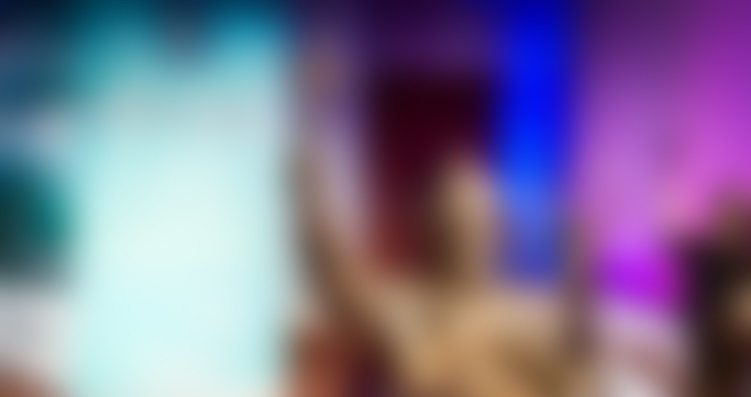 NAGRODY ŚWIĘTEGO BRUNONA PATRONA GIŻYCKA
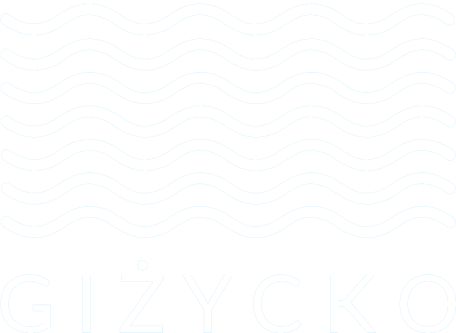 Tytuł prezentacji
ORDYNATOR ODDZIAŁU PEDIATRYCZNEGO Maria Chojnowska
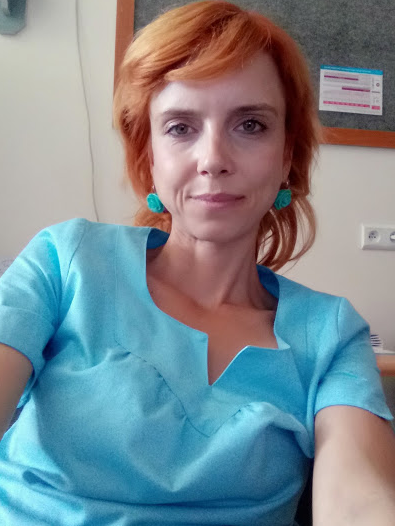 Specjalistka pediatrii, przyczyniła się do ponownego uruchomienia po półrocznej przerwie, oddziału pediatrii w powiatowym szpitalu - najmłodsi pacjenci mają zapewniona całodobową opiekę.
Kategoria ZDROWIE
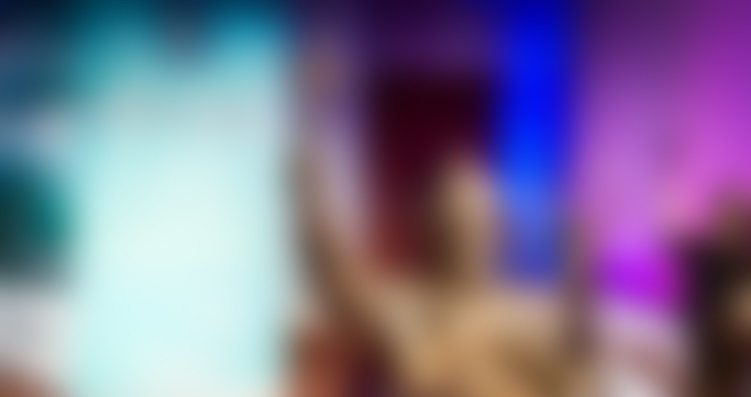 NAGRODY ŚWIĘTEGO BRUNONA PATRONA GIŻYCKA
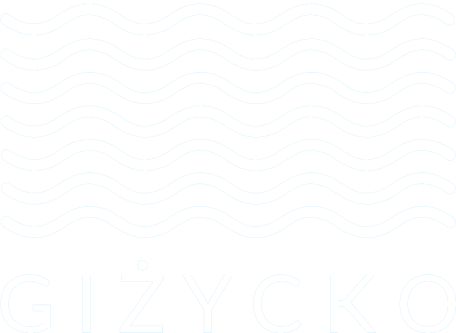 Iwona Kiczyńska 
GIŻYCKIE STOWARZYSZENIE Osób z Chorobą Parkinsona, Ich Rodzin i Przyjaciół „TULIPANY”
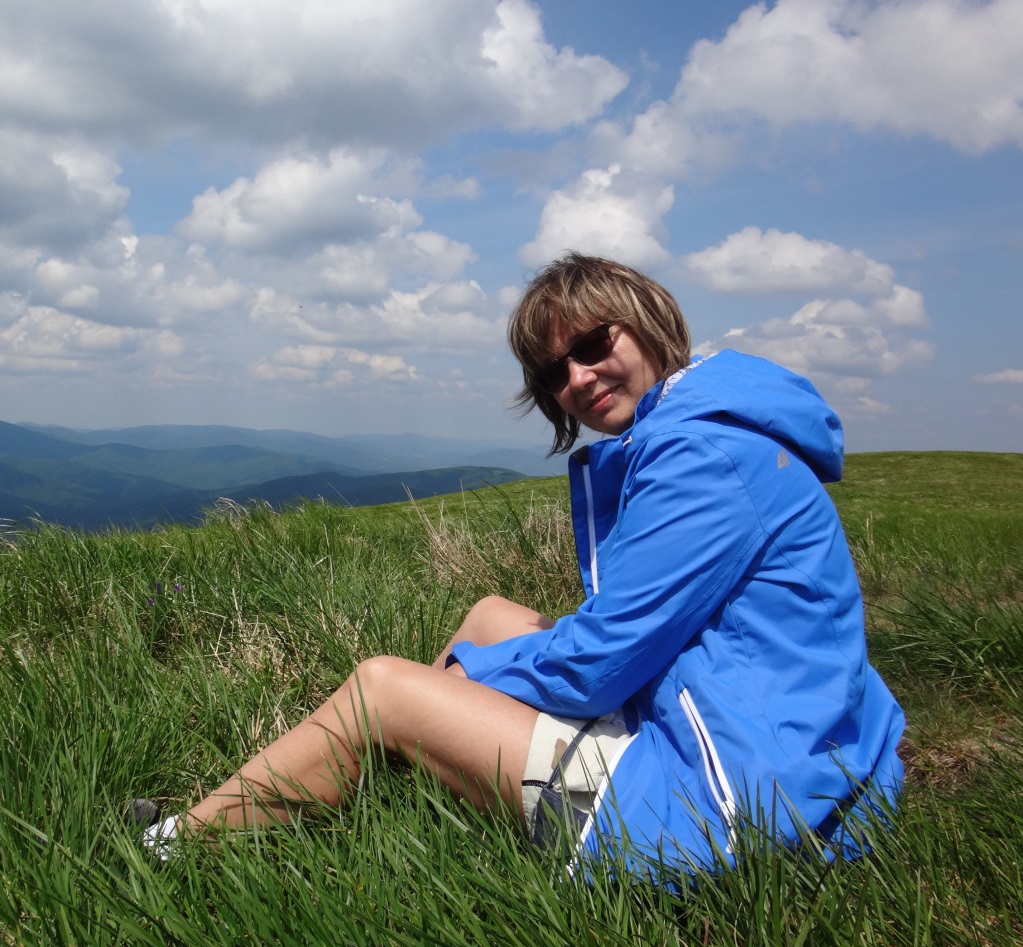 Stowarzyszenie prowadzące wieloletnią działalność na rzecz osób z chorobą Parkinsona, a także na rzecz ich bliskich. Organizator wielu terapii, m.in. ruchowych oraz logopedycznych.
Kategoria ZDROWIE
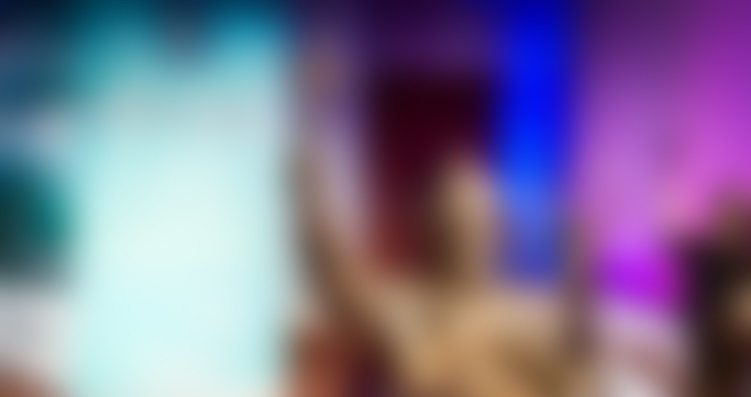 NAGRODY ŚWIĘTEGO BRUNONA PATRONA GIŻYCKA
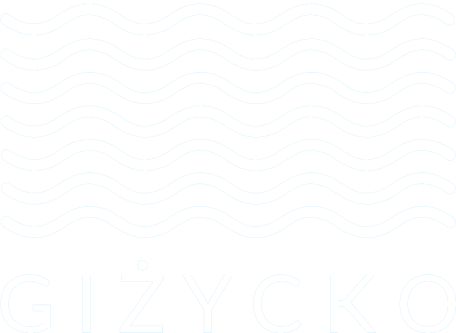 Tytuł prezentacji
GIŻYCKIE STOWARZYSZENIE „AMAZONEK”
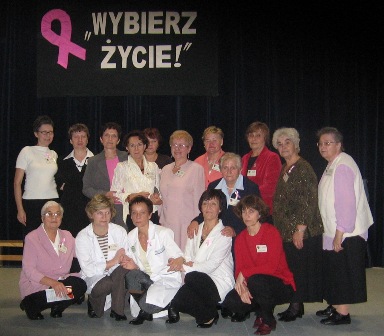 Stowarzyszenie działające na rzecz poprawy jakości życia kobiet dotkniętych rakiem piersi, prowadzące akcje profilaktycznei edukacyjne, zapewniające emocjonalne i praktyczne wsparcie kobietom.
Kategoria ZDROWIE
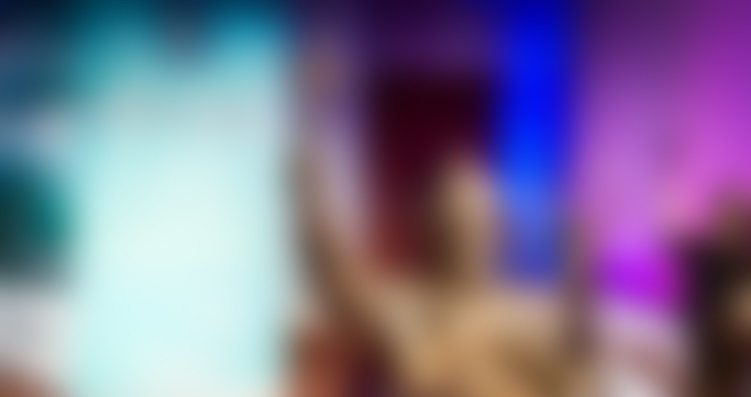 NAGRODY ŚWIĘTEGO BRUNONA PATRONA GIŻYCKA
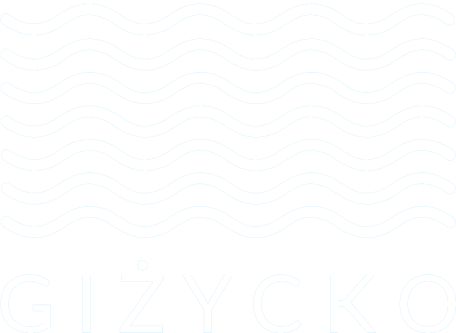 Tytuł prezentacji
Stowarzyszenie na rzecz Dzieci Niepełnosprawnych „Podaruj dziecku radość”
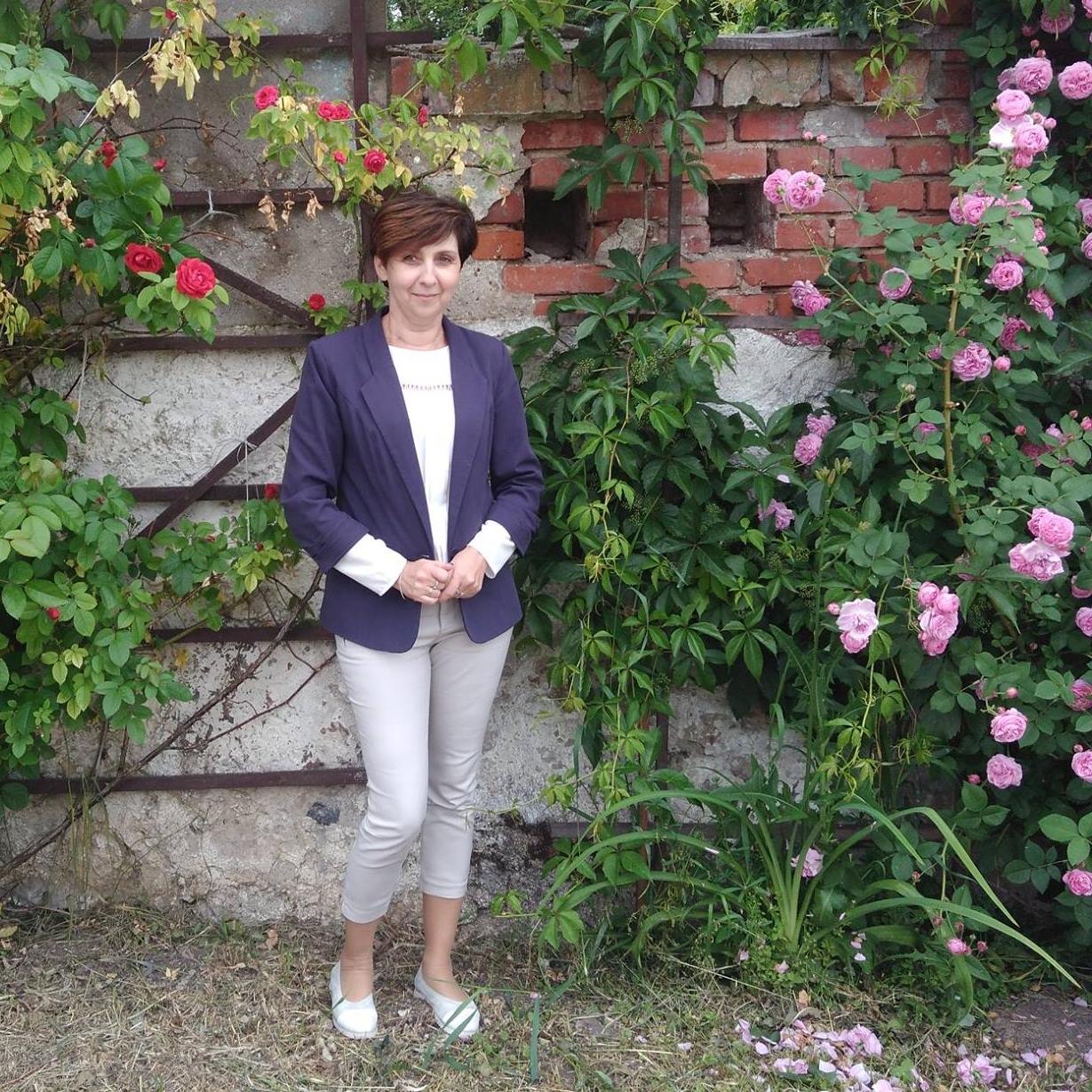 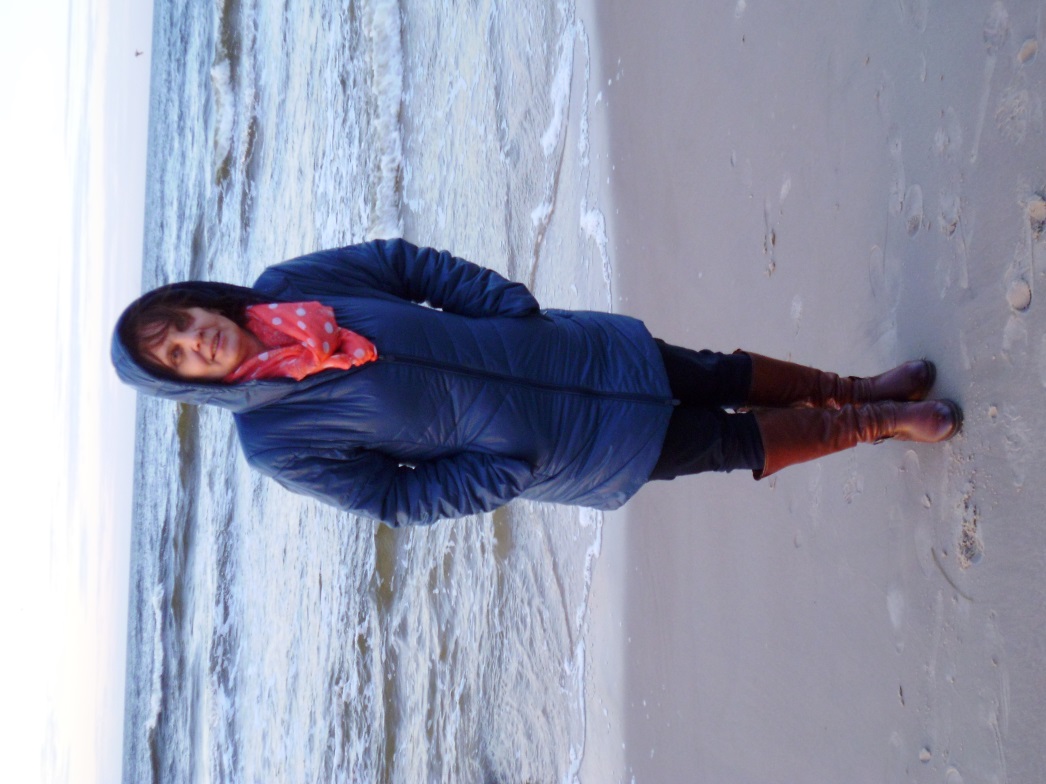 Stowarzyszenie pod przewodnictwem Joanny Witek i Anny Trześniewskiej, działające w Giżycku, podejmujące szereg działań, mających na celu pomoc i poprawę jakości życia dzieci dotkniętych niepełnosprawnością.
Kategoria ZDROWIE
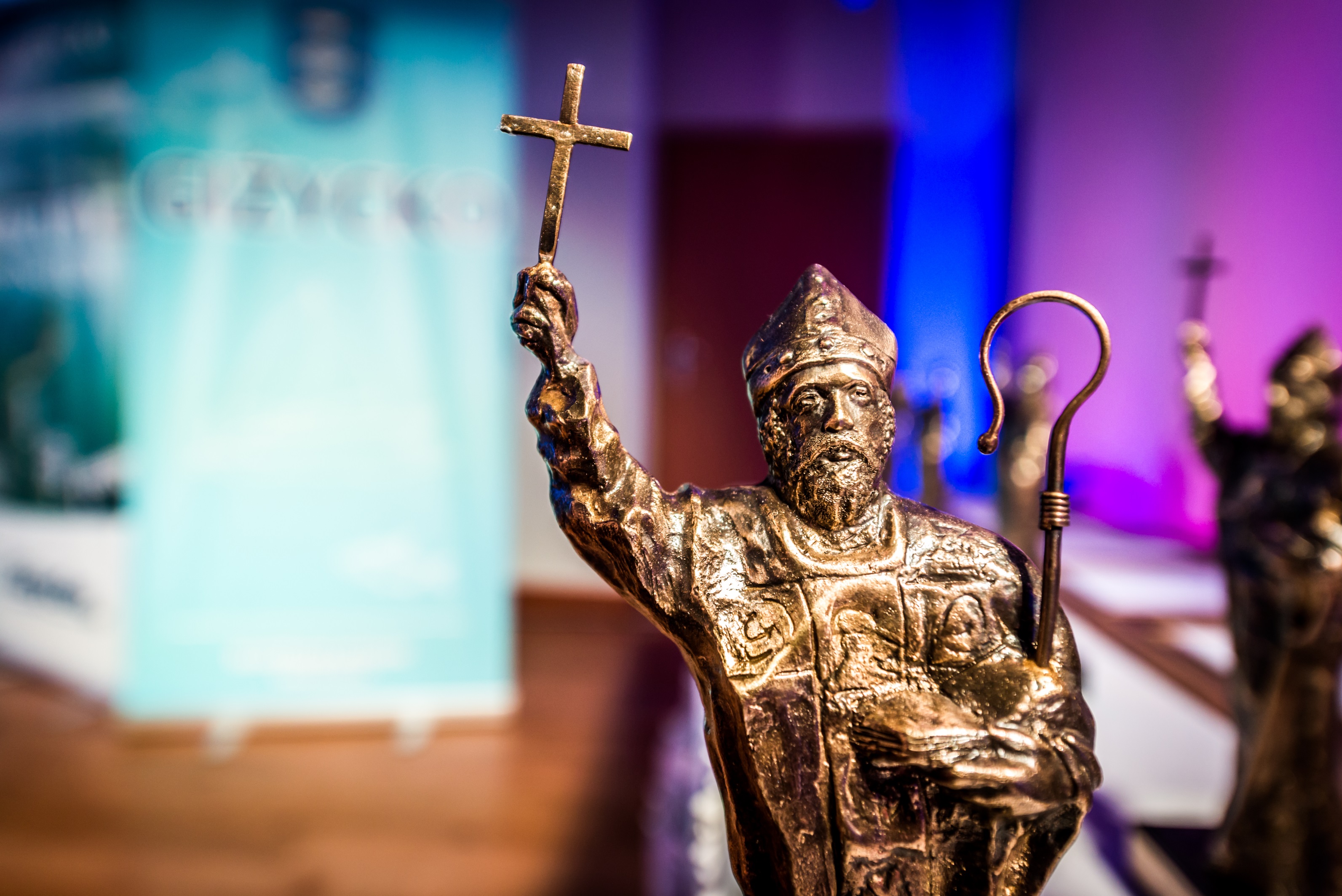 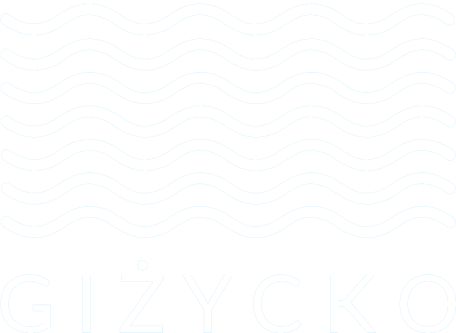 PLEBISCYT
NAGRODY ŚWIĘTEGO BRUNONA
PATRONA GIŻYCKA
2018
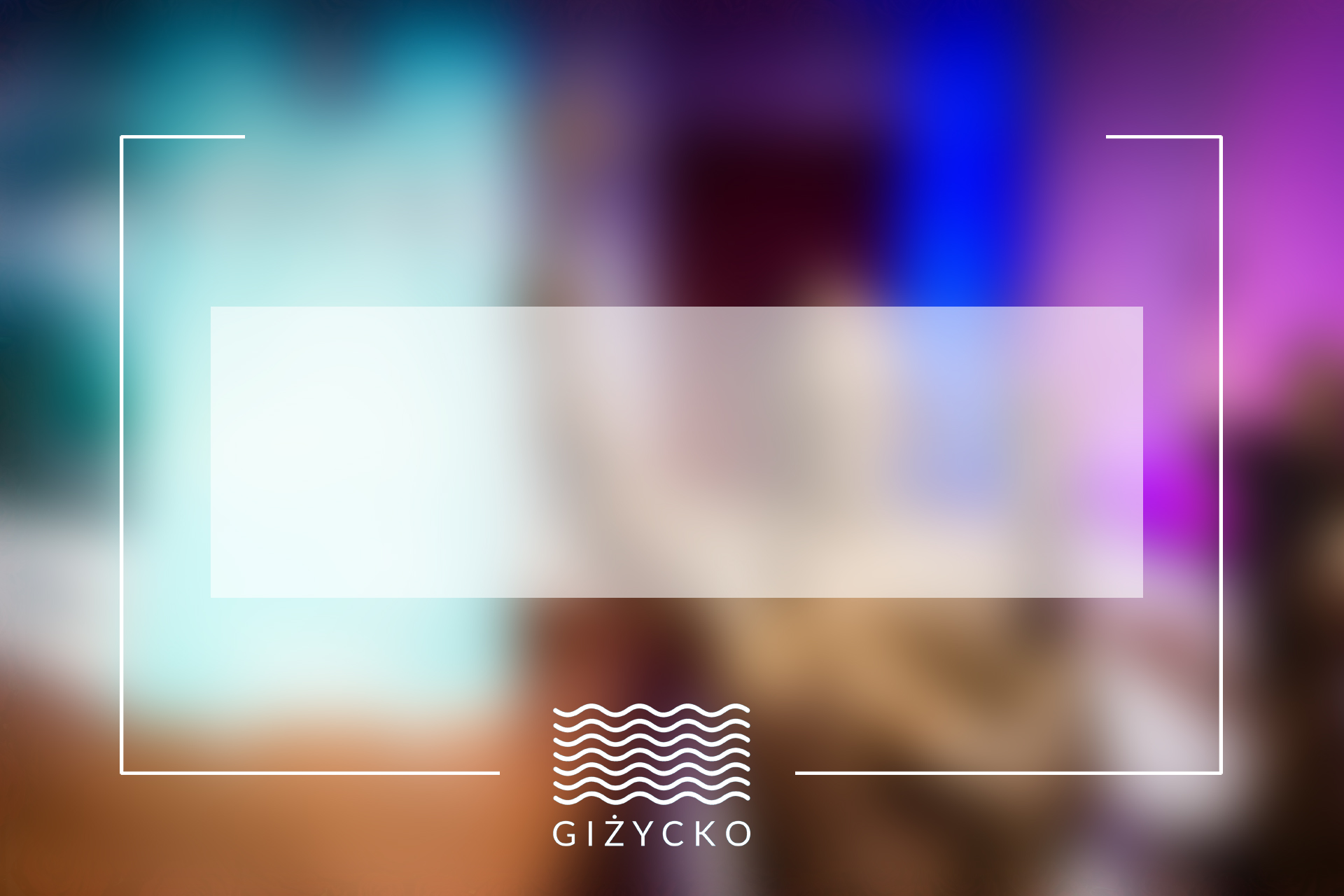 LAUREAT 
KATEGORII ZDROWIE
GIŻYCKIE STOWARZYSZENIE AMAZONEK
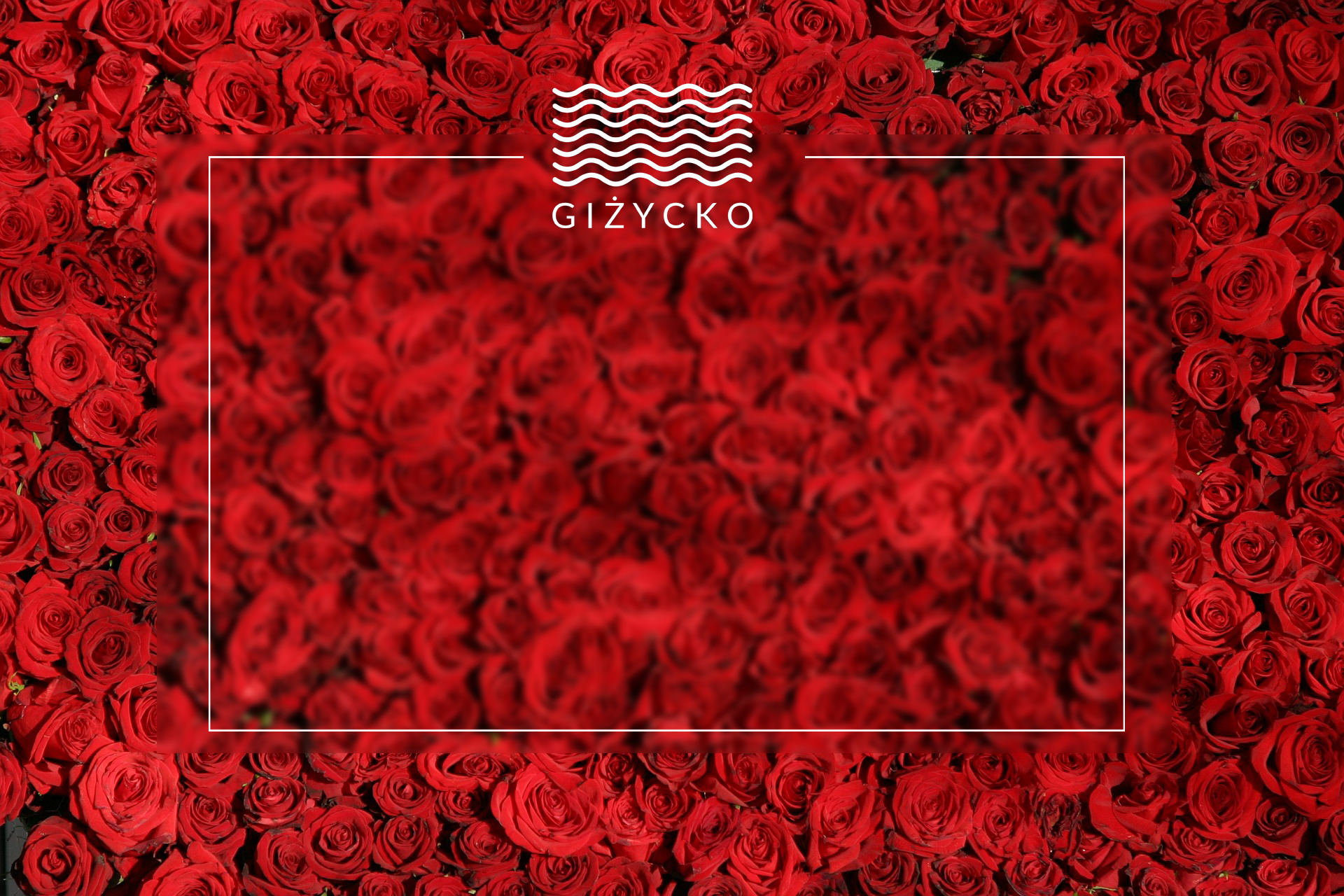 Tytuł prezentacji
Zagadnienia

Zagadnienie 1 
Lorem Ipsum jest tekstem stosowanym jako przykładowy wypełniacz
Zagadnienie 2 
Lorem Ipsum jest tekstem stosowanym jako przykładowy wypełniacz
Zagadnienie 3 
Lorem Ipsum jest tekstem stosowanym jako przykładowy wypełniacz
Zagadnienie 4 
Lorem Ipsum jest tekstem stosowanym jako przykładowy wypełniacz
Zagadnienie 5 
Lorem Ipsum jest tekstem stosowanym jako przykładowy wypełniacz
NOMINOWANI W KATEGORII
SPOŁECZNIK
NAGRODY ŚWIĘTEGO BRUNONA PATRONA GIŻYCKA
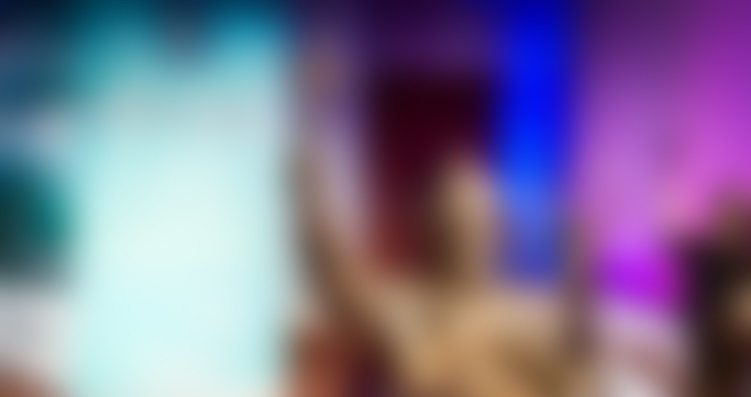 NAGRODY ŚWIĘTEGO BRUNONA PATRONA GIŻYCKA
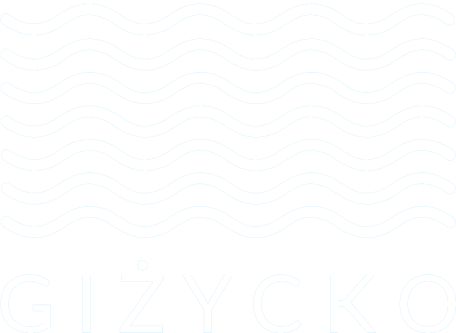 Tytuł prezentacji
JANUSZ SYGNOWSKI
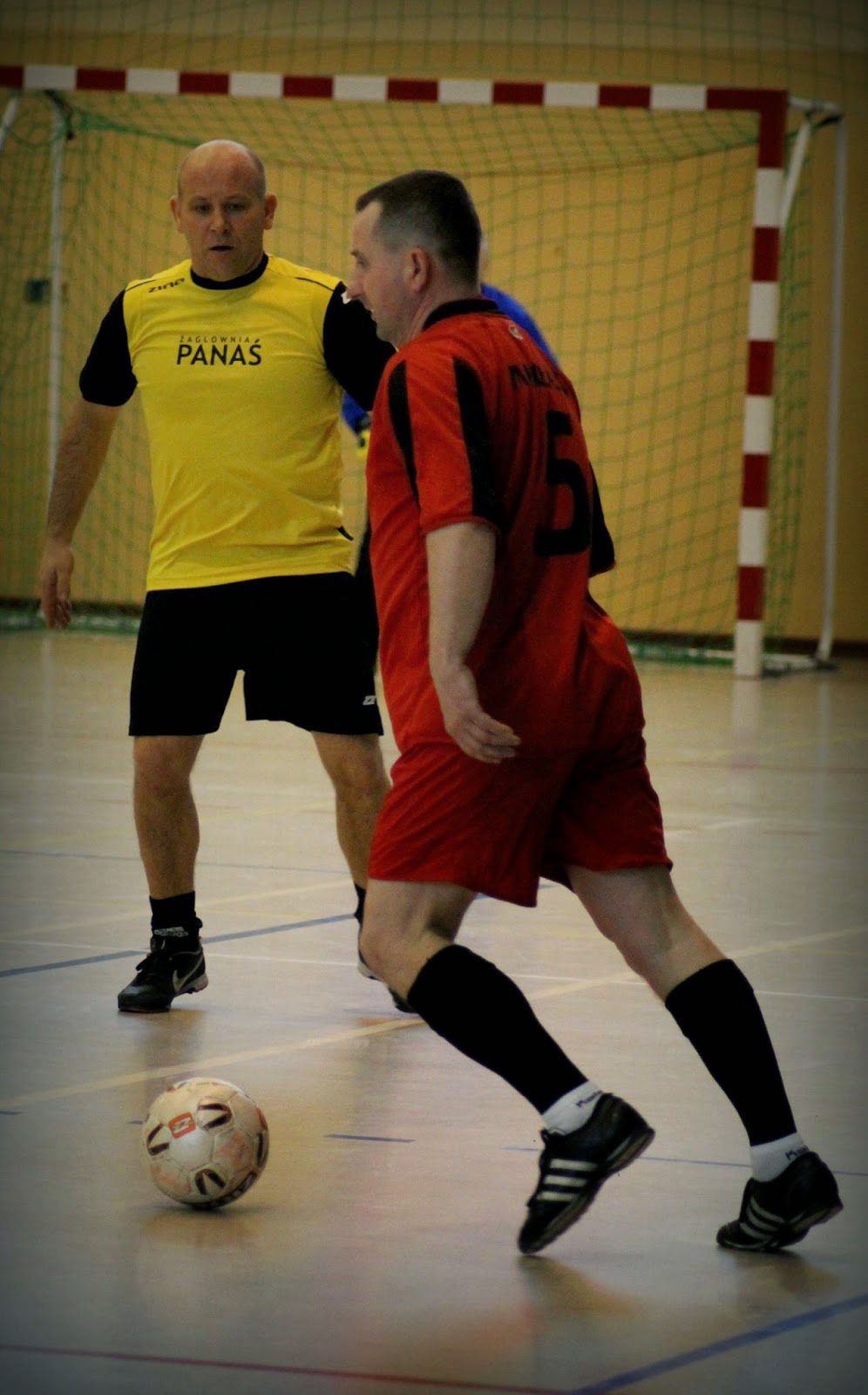 Wieloletni, społeczny Prezes Klubu Sportowego GKS Mamry Giżycko. Dba o rozwój klubu i jego zawodników, nawiązuje współpracę z innymi klubami regionu i okolic, pozyskuje środki finansowe na działalność statutową klubu.
Kategoria SPOŁECZNIK
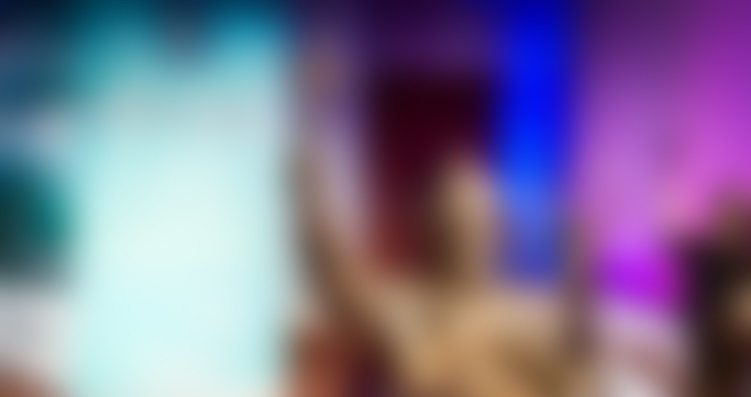 NAGRODY ŚWIĘTEGO BRUNONA PATRONA GIŻYCKA
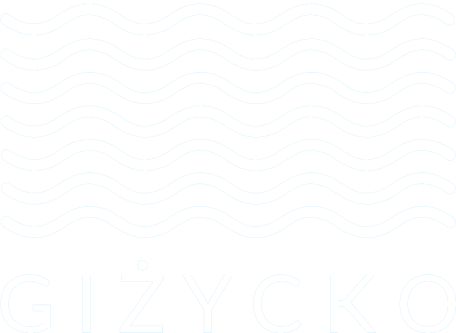 Tytuł prezentacji
PAWEŁ ANDRUSZKIEWICZ
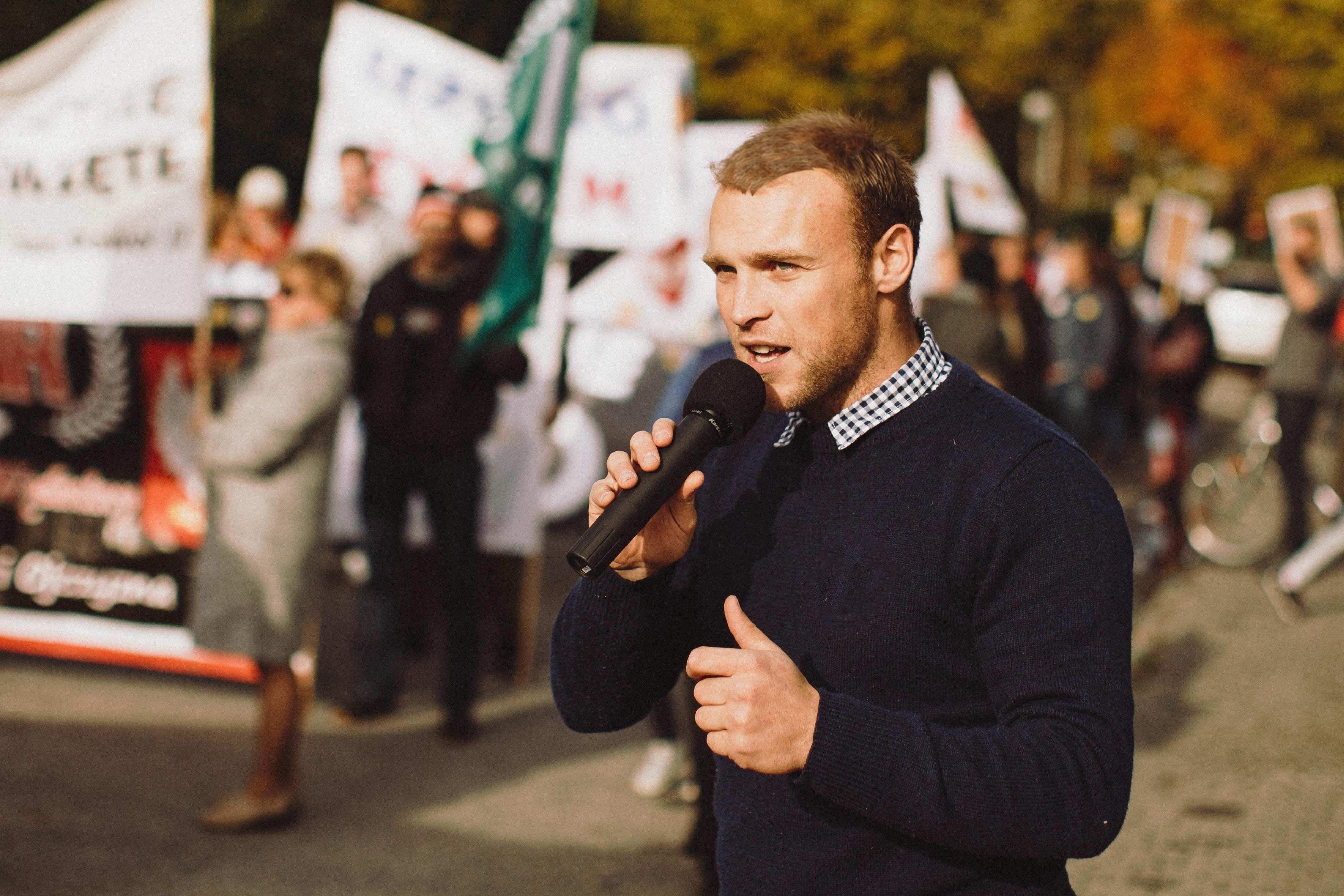 Prezes stowarzyszenia „Aktywne Giżycko”, społecznik, organizator imprez i wydarzeń na terenie Giżycka, m.in. konferencji dla młodych mam, prezes grupy Mazurskich Morsów.
Kategoria SPOŁECZNIK
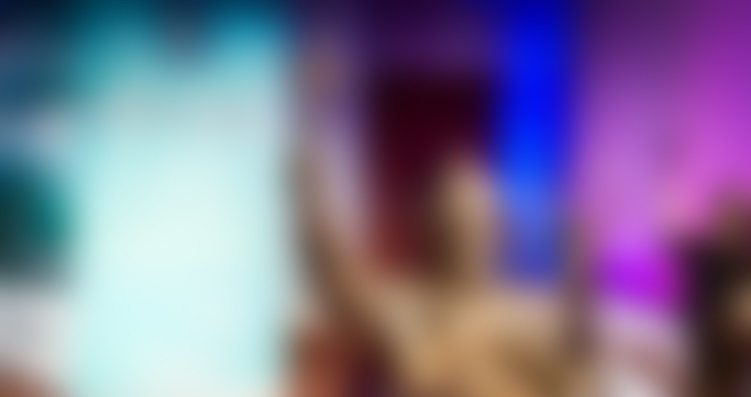 NAGRODY ŚWIĘTEGO BRUNONA PATRONA GIŻYCKA
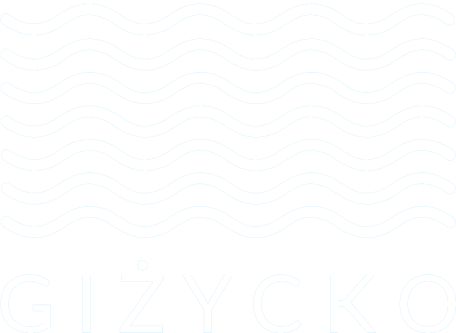 Tytuł prezentacji
MARIA GAMDZYK
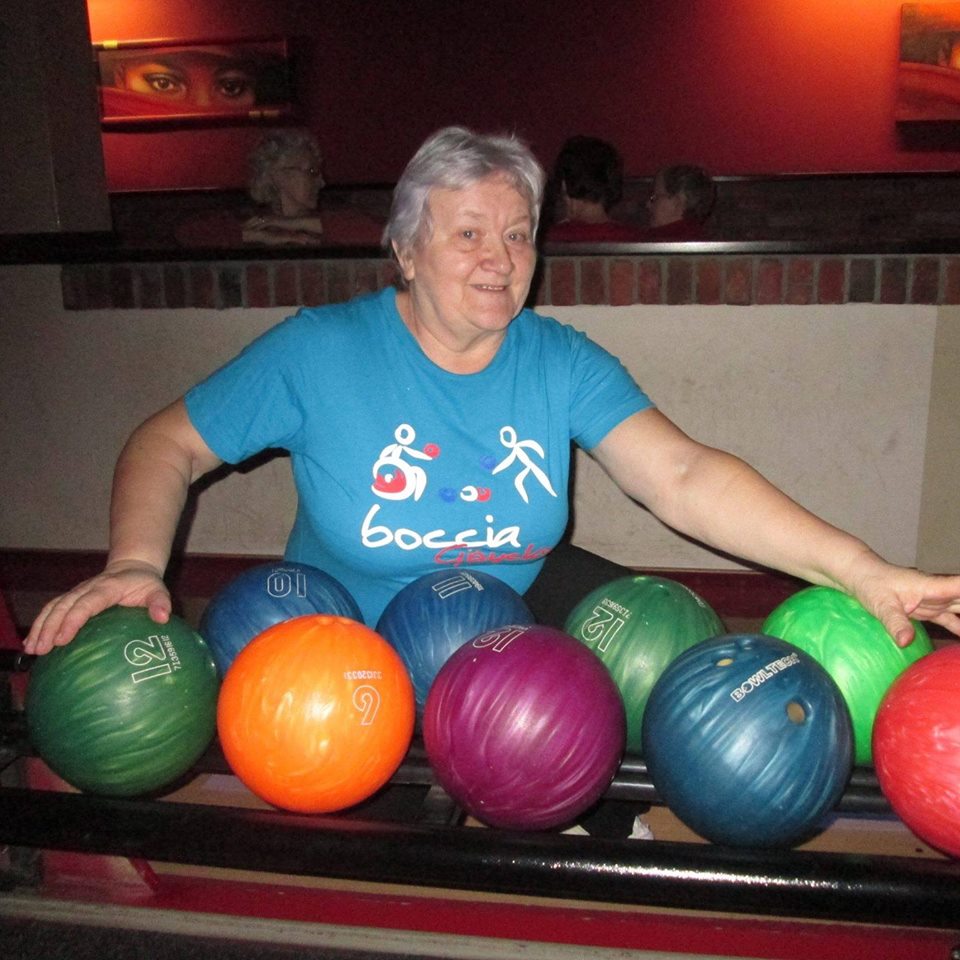 Studentka Giżyckiego Uniwersytetu Trzeciego Wieku, członkini Stowarzyszenia „Amazonki”. W roku akademickim 2016/17 zdobyła tytuł najaktywniejszej studentki GUTW – uczęszczała na 13 kół zainteresowań, aktywna uczestniczka wszystkich inicjatyw na rzecz społeczności GUTW.
Kategoria SPOŁECZNIK
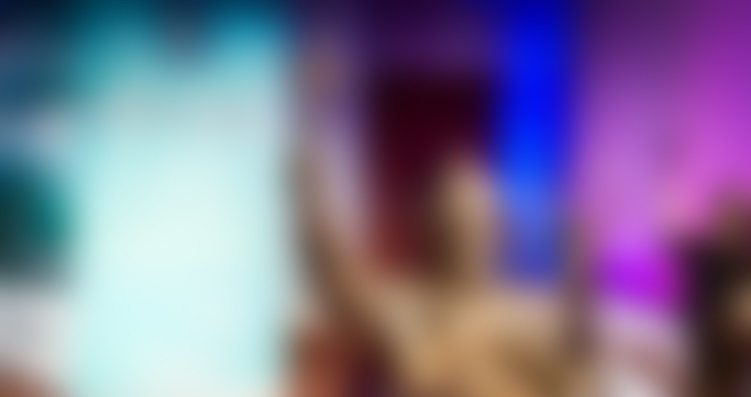 NAGRODY ŚWIĘTEGO BRUNONA PATRONA GIŻYCKA
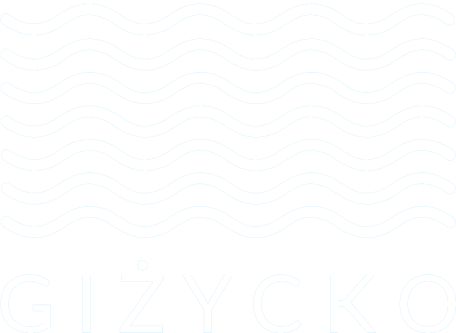 Tytuł prezentacji
MARIA BORKOWSKA
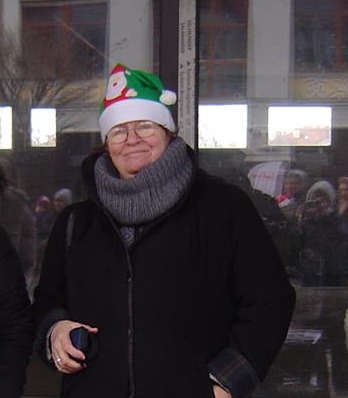 Prezes giżyckiego stowarzyszenia „Brat Kot” w Giżycku. Działa na rzecz pomocy kotom od 2012 roku, pomysłodawczyni programu „Kociętnik”, dzięki któremu opieką otoczonych jest około 500 kotów, a 246 zostało zaadoptowanych.
Kategoria SPOŁECZNIK
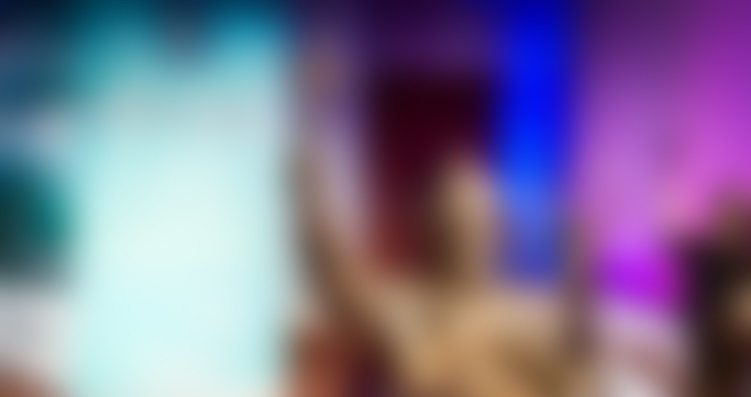 NAGRODY ŚWIĘTEGO BRUNONA PATRONA GIŻYCKA
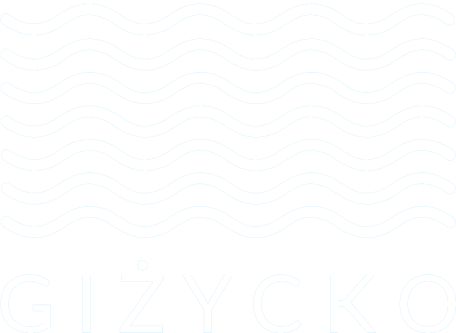 Tytuł prezentacji
MARIA POPIELUCH
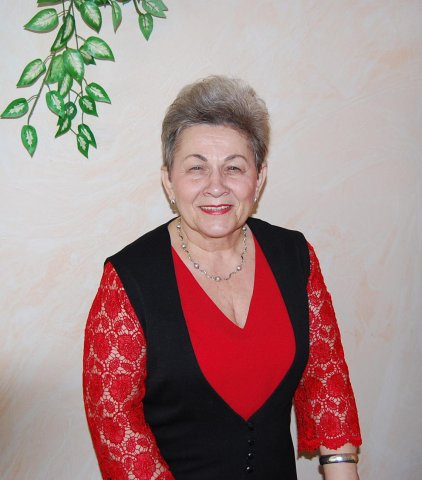 Dyrektor hospicjum domowego oraz prezes Stowarzyszenia na Rzecz Chorych z Chorobą Nowotworową „Promyk”, radna Rady Miejskiej w Giżycku, inicjatorka wielu akcji charytatywnych, aktywna działaczka społeczna, współtwórczyni hospicjum dla osób chorych i cierpiących.
Kategoria SPOŁECZNIK
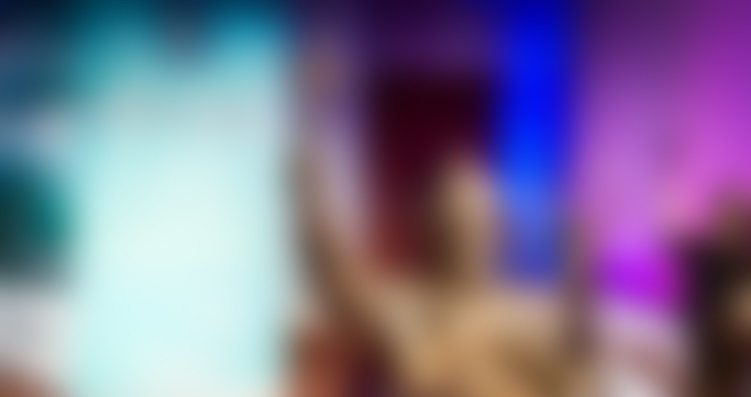 NAGRODY ŚWIĘTEGO BRUNONA PATRONA GIŻYCKA
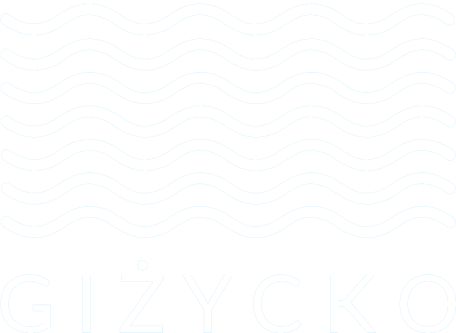 Tytuł prezentacji
ZYGMUNT RACZKOWSKI
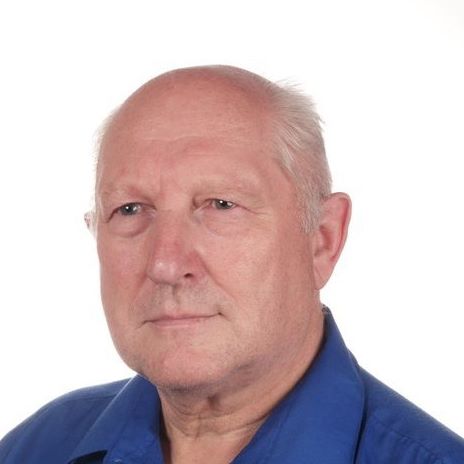 Wieloletni aktywny członek Zarządu Oddziału Rejonowego Polskiego Związku Emerytów, Rencistów i Inwalidóww Giżycku. Z jego inicjatywy powstał zespół taneczny „Złota Jesień”, działający przy Klubie Seniora. Organizator corocznych międzynarodowych spotkań szachowych w ramach Grand Prix województwa warmińsko–mazurskiego.
Kategoria SPOŁECZNIK
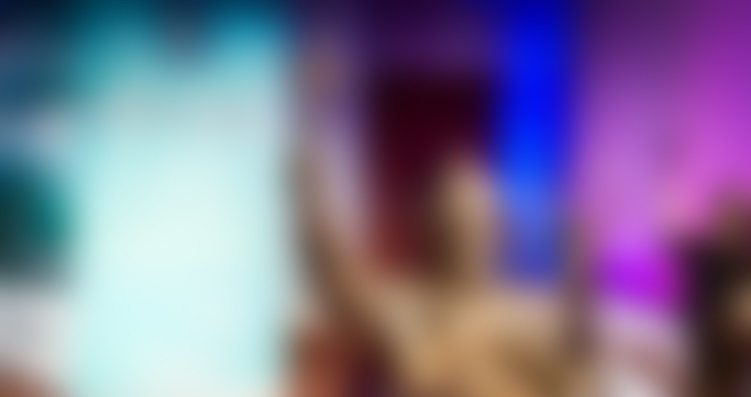 NAGRODY ŚWIĘTEGO BRUNONA PATRONA GIŻYCKA
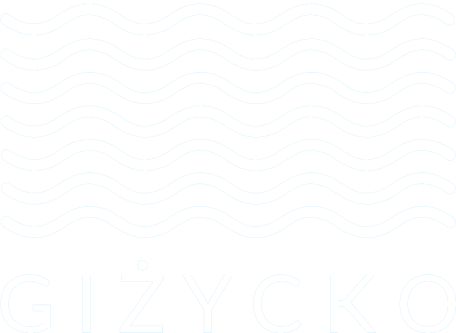 Tytuł prezentacji
ROTARY CLUB GIŻYCKO
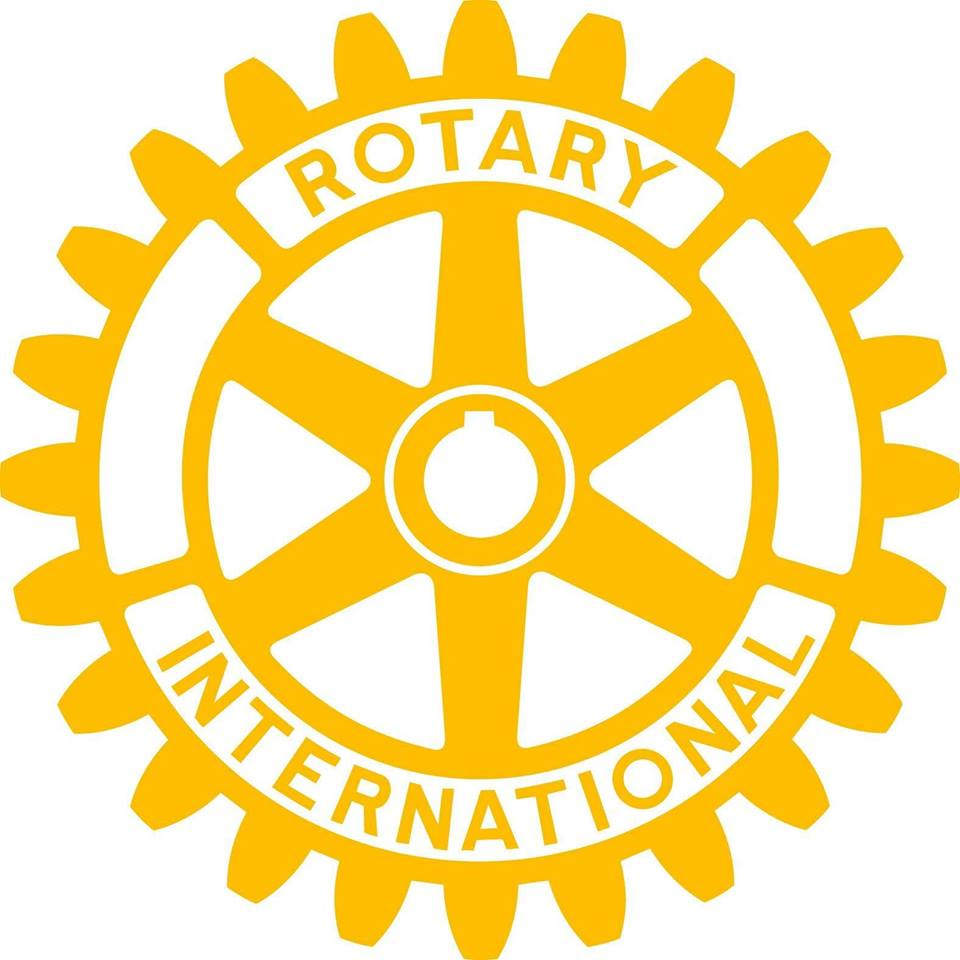 Organizator licznych imprez, np. Choinki Rotariańskiej dla dzieci, Święta Ziemniaka, współorganizator Wigilii na Pasażu, inicjator akcji społecznych, wśród których: przekazanie sprzętu rehabilitacyjnego potrzebującym, łóżek do szpitala, ufundowanie                   i zbudowanie bulodromu - boiska do gry w boule, zakup tablicy multimedialnej Giżyckiej Grupie Regatowej. Pomysłodawca i współorganizator Zlotu Samochodów Zabytkowych.
Kategoria SPOŁECZNIK
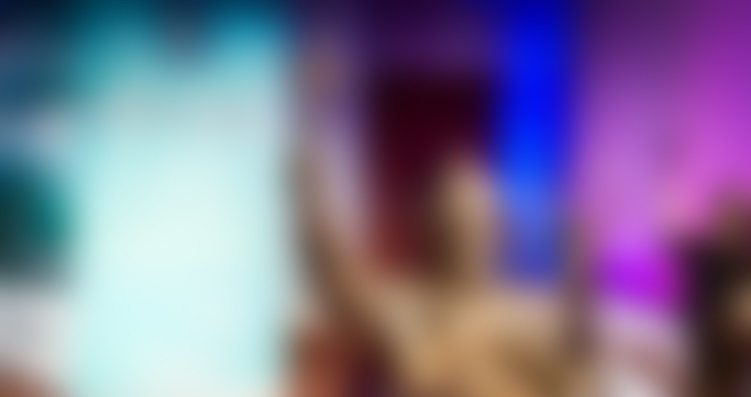 NAGRODY ŚWIĘTEGO BRUNONA PATRONA GIŻYCKA
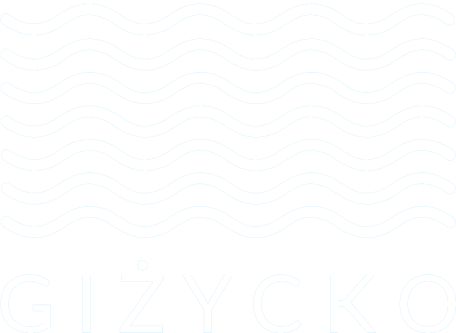 Tytuł prezentacji
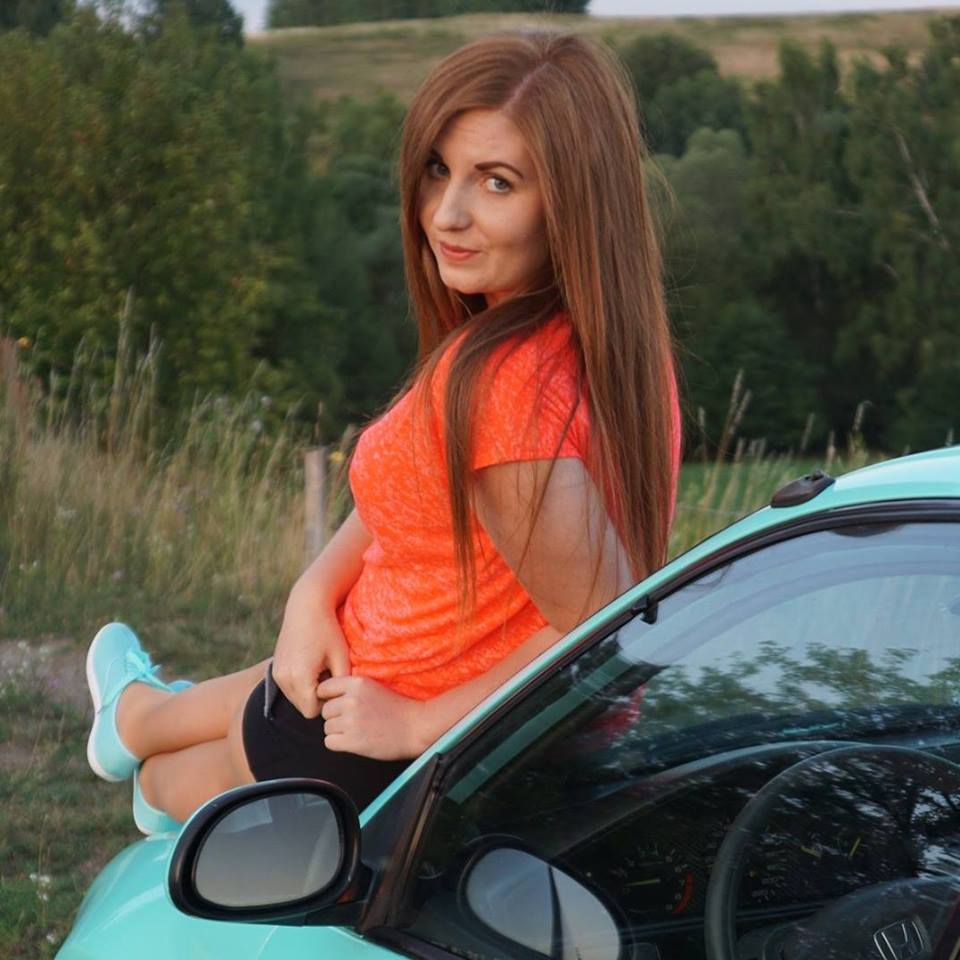 KATARZYNA PROKOPCZUK
Przewodnicząca Warmińsko-Mazurskiego Moto Clubu oraz Dyrektor Strefy Klubowej No Limit GP Polski ¼ mili, organizatorka pomocy na rzecz Filipka Czerniawskiego.
Kategoria SPOŁECZNIK
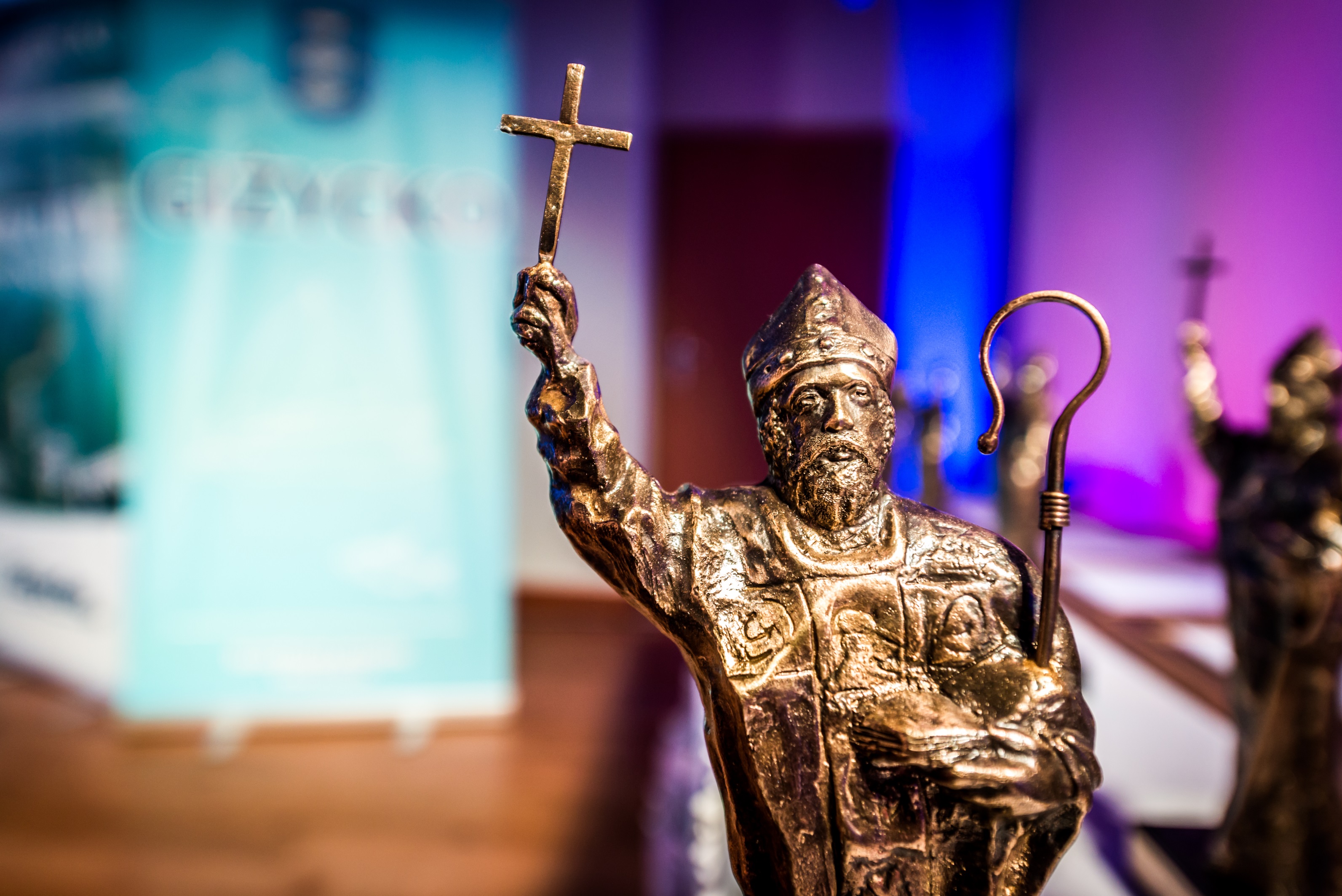 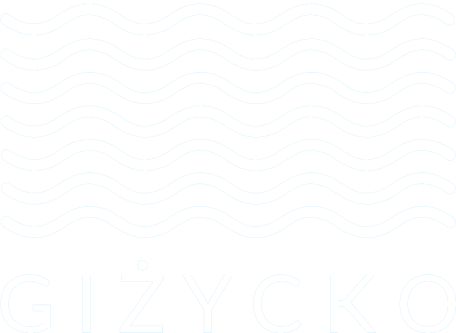 PLEBISCYT
NAGRODY ŚWIĘTEGO BRUNONA
PATRONA GIŻYCKA
2018
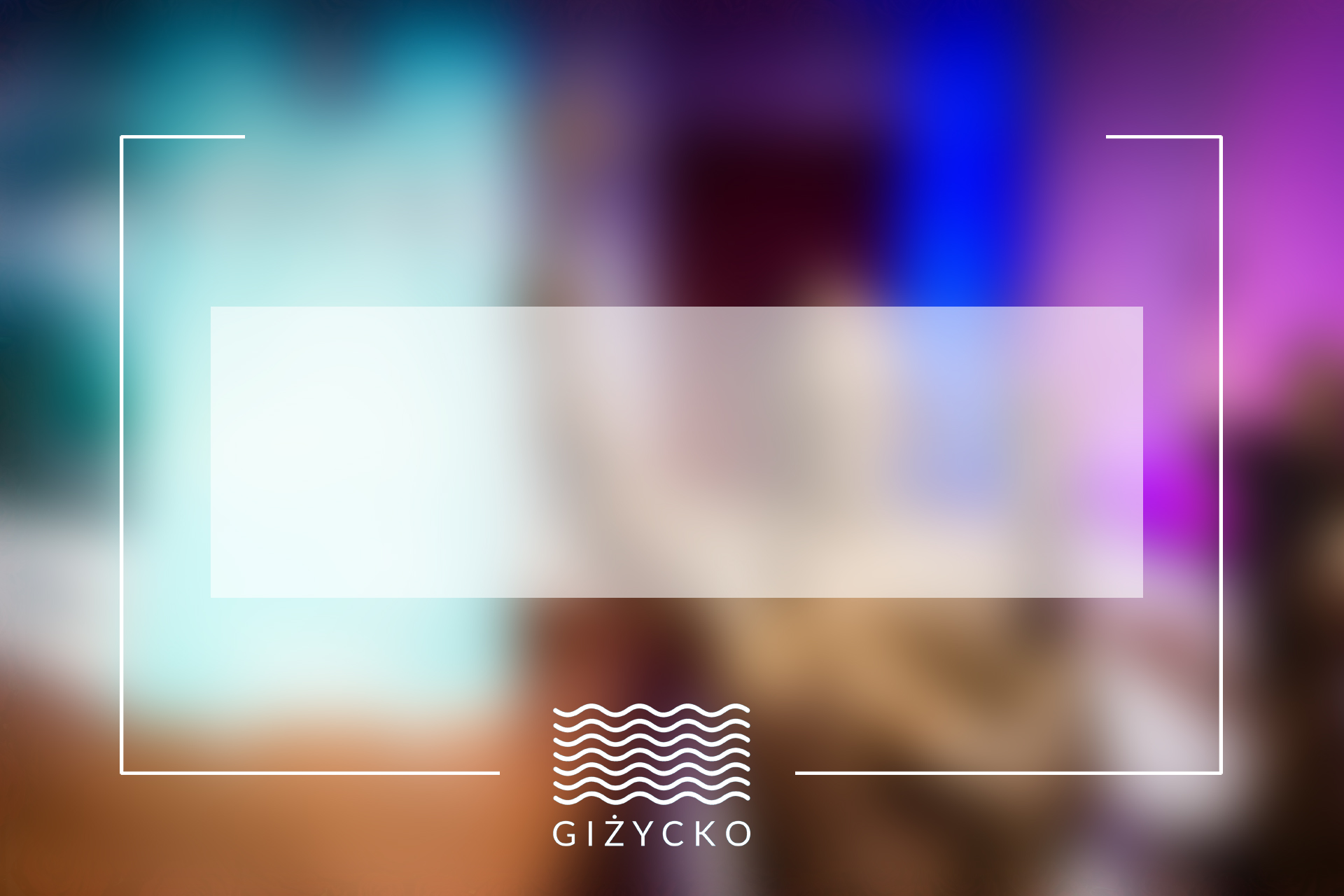 LAUREAT 
KATEGORII SPOŁECZNIK
ROTARY CLUB GIŻYCKO
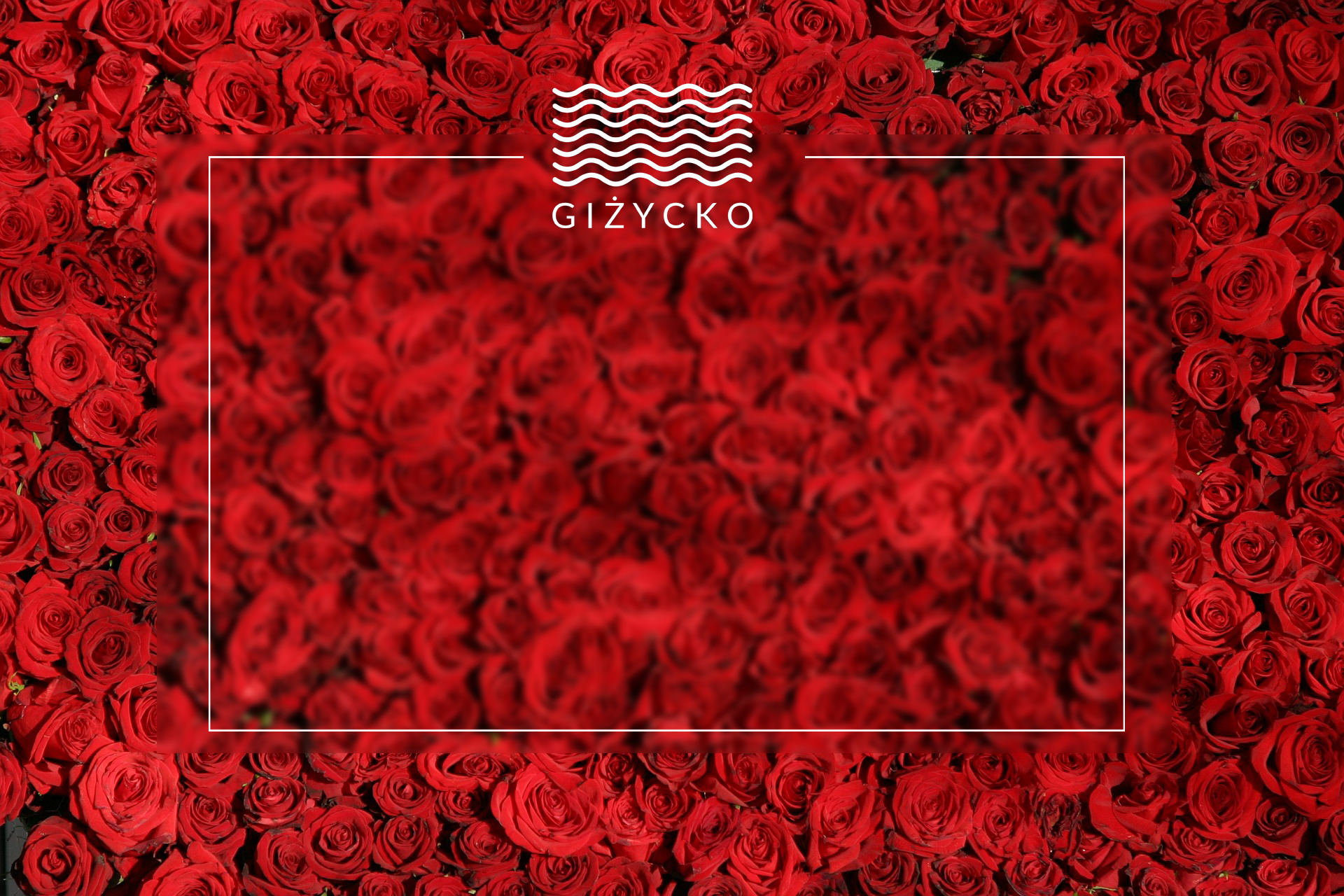 Tytuł prezentacji
Zagadnienia

Zagadnienie 1 
Lorem Ipsum jest tekstem stosowanym jako przykładowy wypełniacz
Zagadnienie 2 
Lorem Ipsum jest tekstem stosowanym jako przykładowy wypełniacz
Zagadnienie 3 
Lorem Ipsum jest tekstem stosowanym jako przykładowy wypełniacz
Zagadnienie 4 
Lorem Ipsum jest tekstem stosowanym jako przykładowy wypełniacz
Zagadnienie 5 
Lorem Ipsum jest tekstem stosowanym jako przykładowy wypełniacz
NOMINOWANI W KATEGORII
AMBASADOR
G I Ż Y C K A
NAGRODY ŚWIĘTEGO BRUNONA PATRONA GIŻYCKA
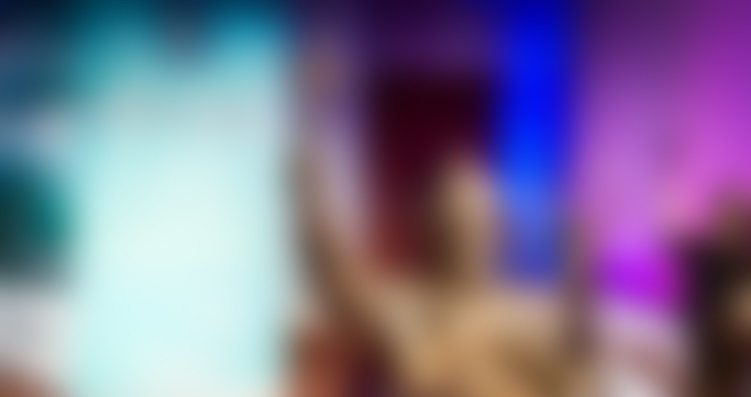 NAGRODY ŚWIĘTEGO BRUNONA PATRONA GIŻYCKA
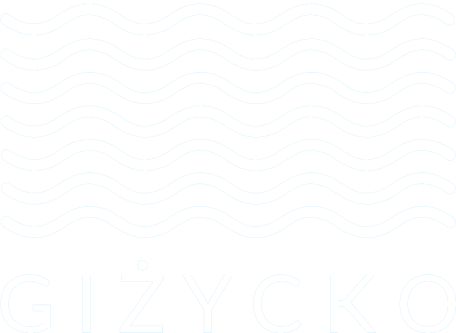 Tytuł prezentacji
JAKUB KOCHANOWSKI
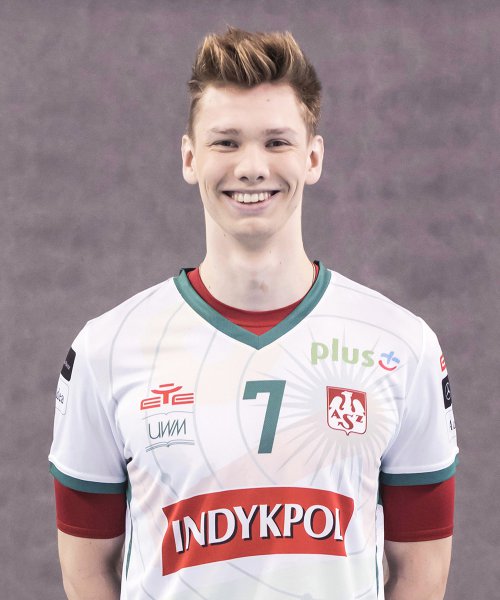 Wychowanek sekcji siatkarskiej MOSiR w Giżycku, zawodnik Indykpol AZS Olsztyn, reprezentant polskiej kadry piłki siatkowej, wielokrotny medalista Mistrzostw Europy i Świata Kadetów i Juniorów. Zaangażowany we współpracę Giżycka z AZS Olsztyn w ramach Programu Partnerstwa Regionalnego.
Kategoria AMBASADOR GIŻYCKA
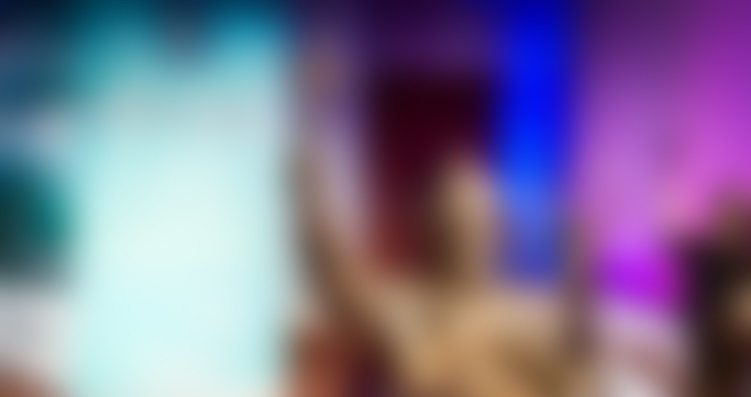 NAGRODY ŚWIĘTEGO BRUNONA PATRONA GIŻYCKA
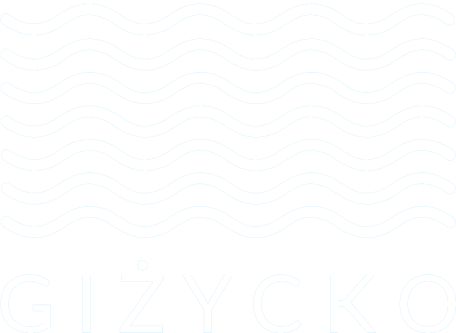 Tytuł prezentacji
GIŻYCKA GRUPA
REGATOWA
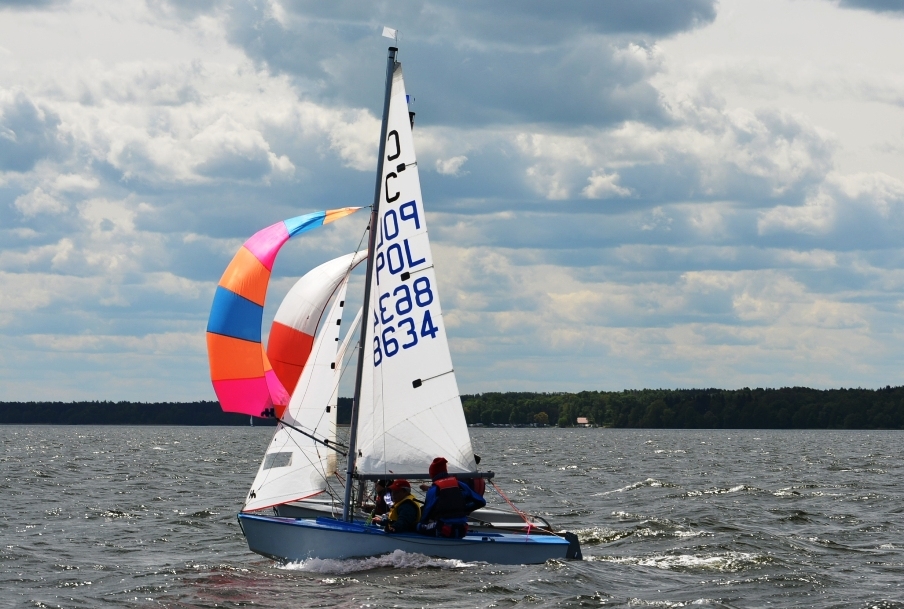 Zawodnicy, trenerzy, rodzice, uczestnicy, organizatorzy wyjazdów na najważniejsze żeglarskie zawody w kraju i za granicą, podczas których promowane jest nasze miasto.
Kategoria AMBASADOR GIŻYCKA
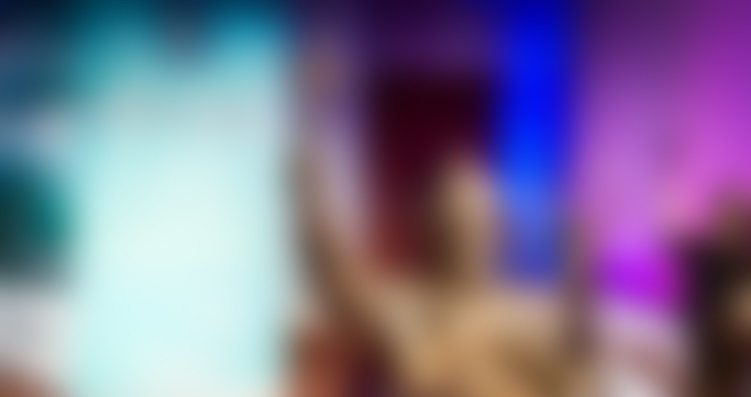 NAGRODY ŚWIĘTEGO BRUNONA PATRONA GIŻYCKA
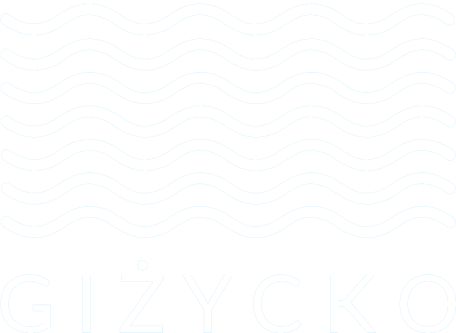 Tytuł prezentacji
ADRIAN MIELNIK
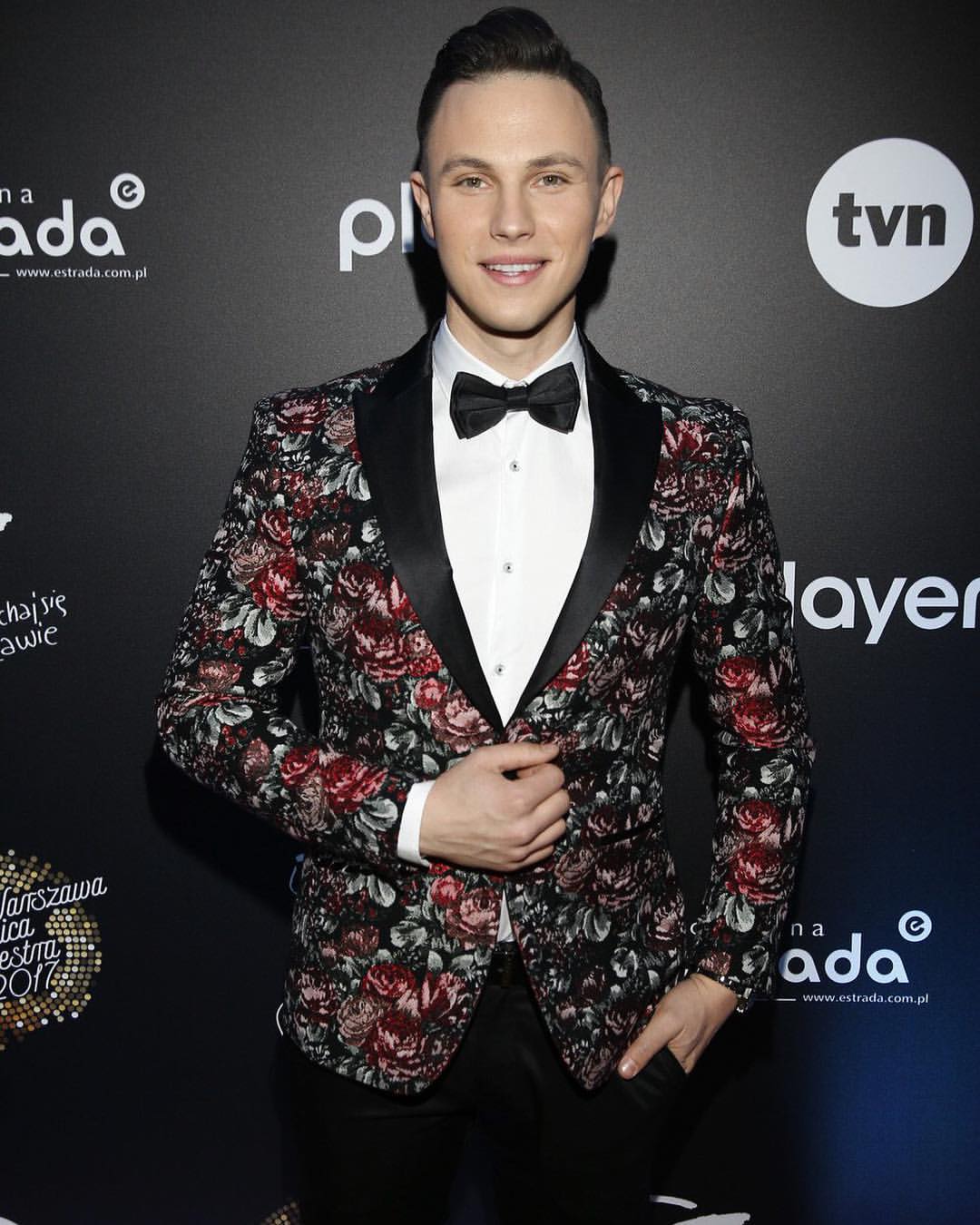 Reporter TVN promujący Giżyckoi podkreślający więzy ze swoim rodzinnym miastem.
Kategoria AMBASADOR GIŻYCKA
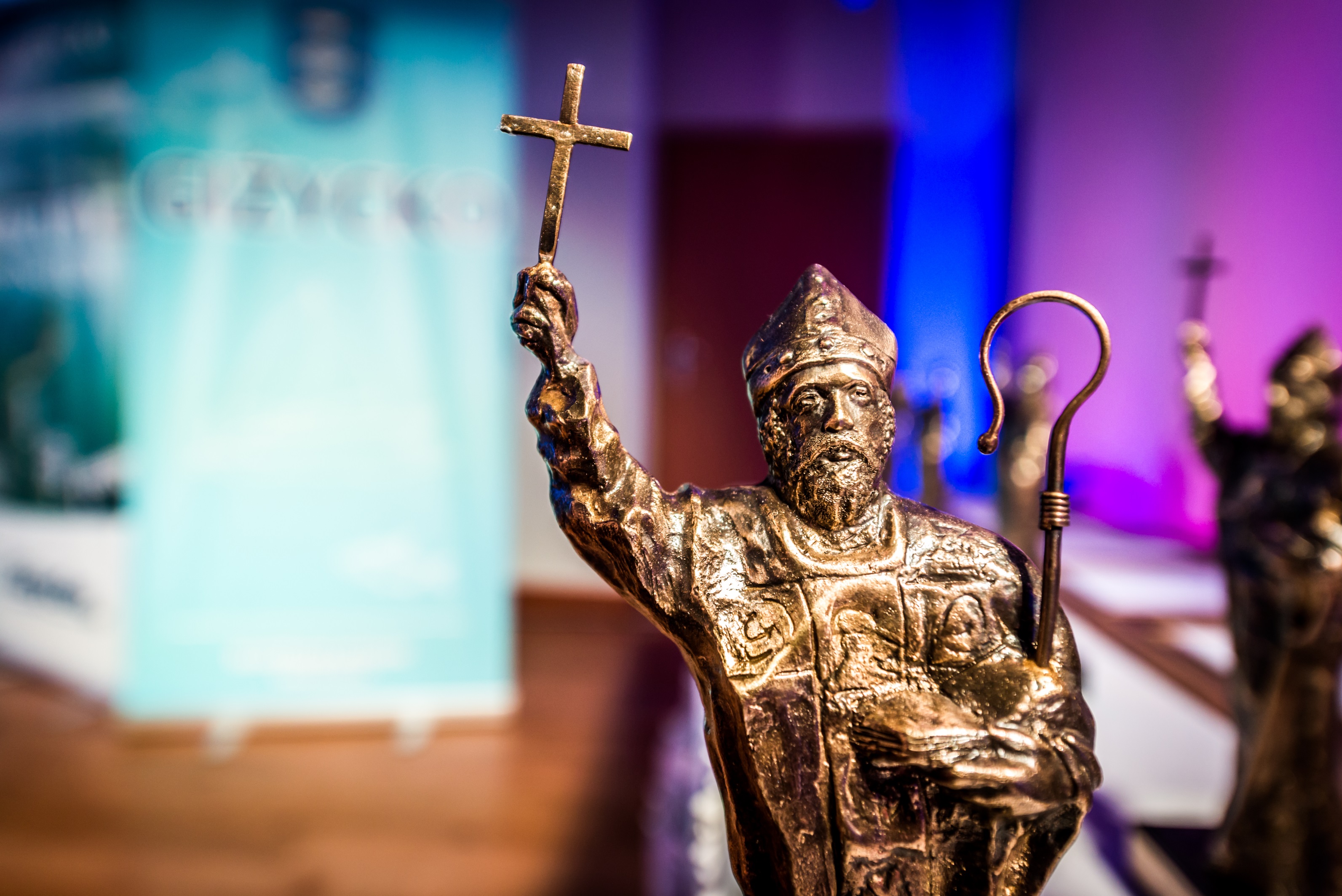 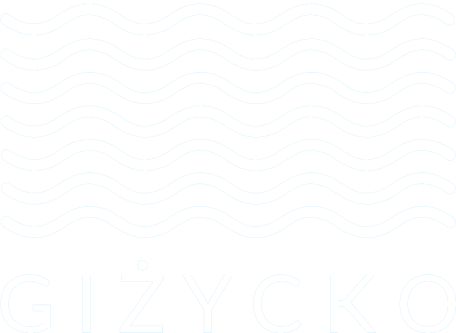 PLEBISCYT
NAGRODY ŚWIĘTEGO BRUNONA
PATRONA GIŻYCKA
2018
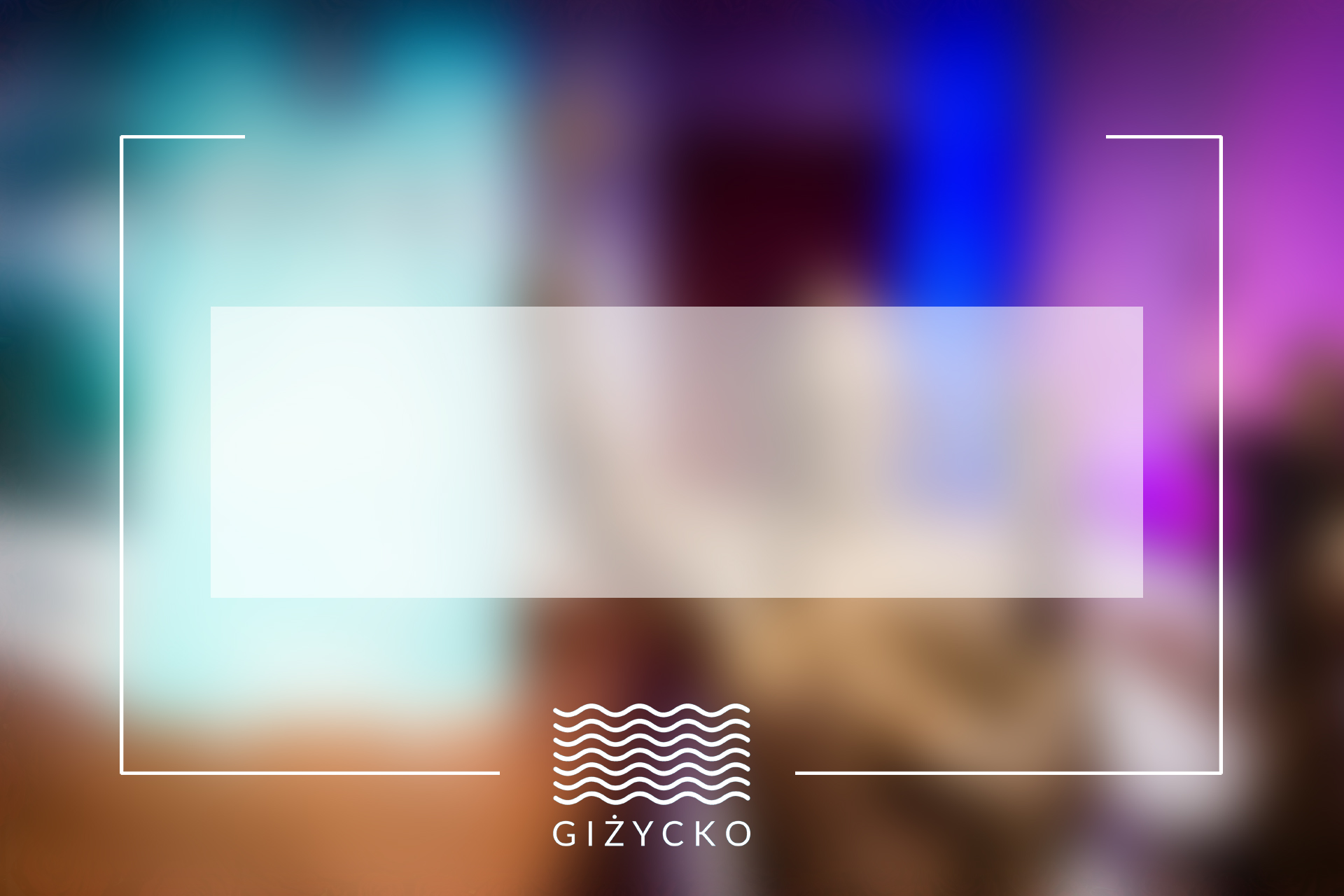 LAUREAT 
KATEGORII AMBASADOR GIŻYCKA
JAKUB KOCHANOWSKI
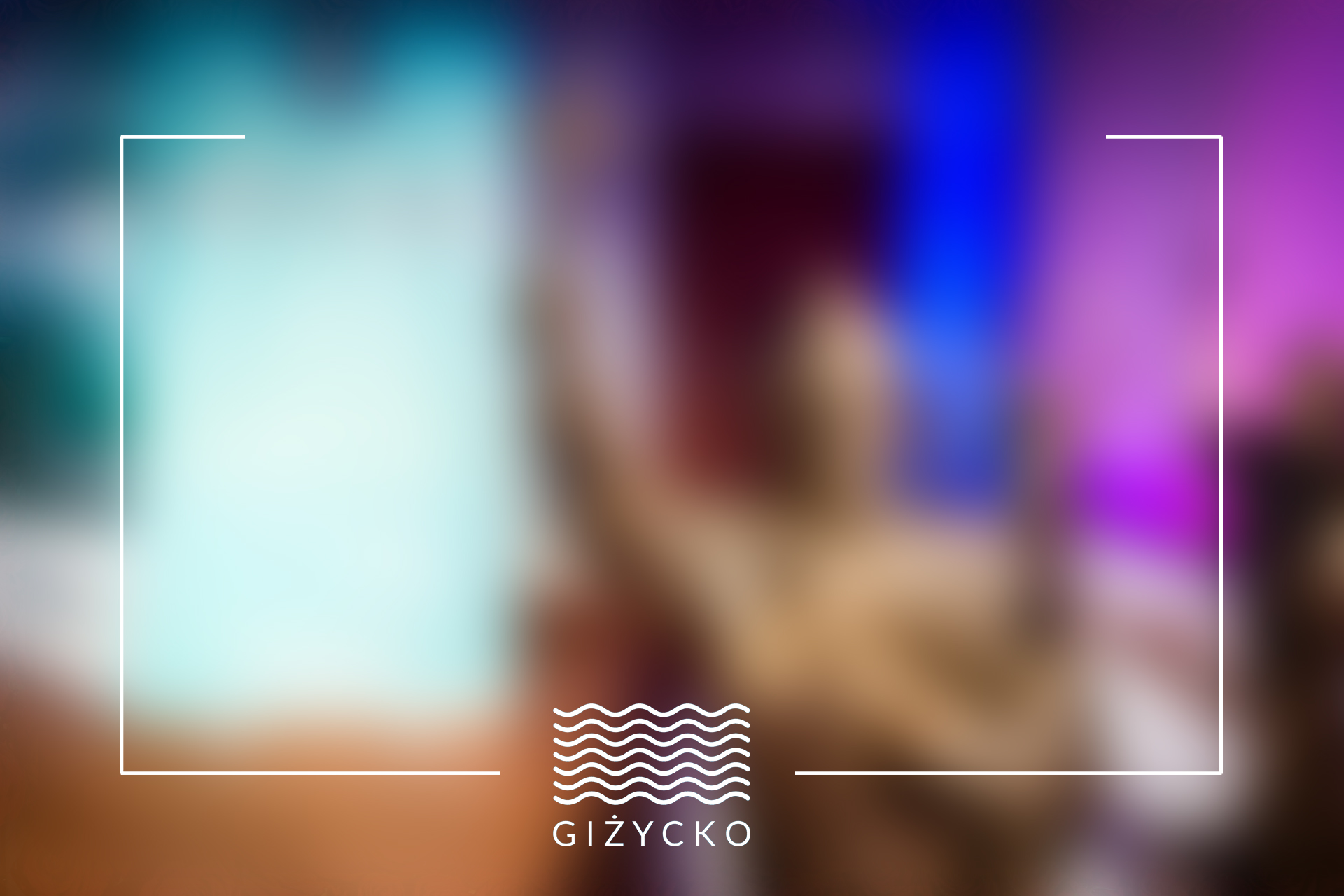 JAKUB KOCHANOWSKI
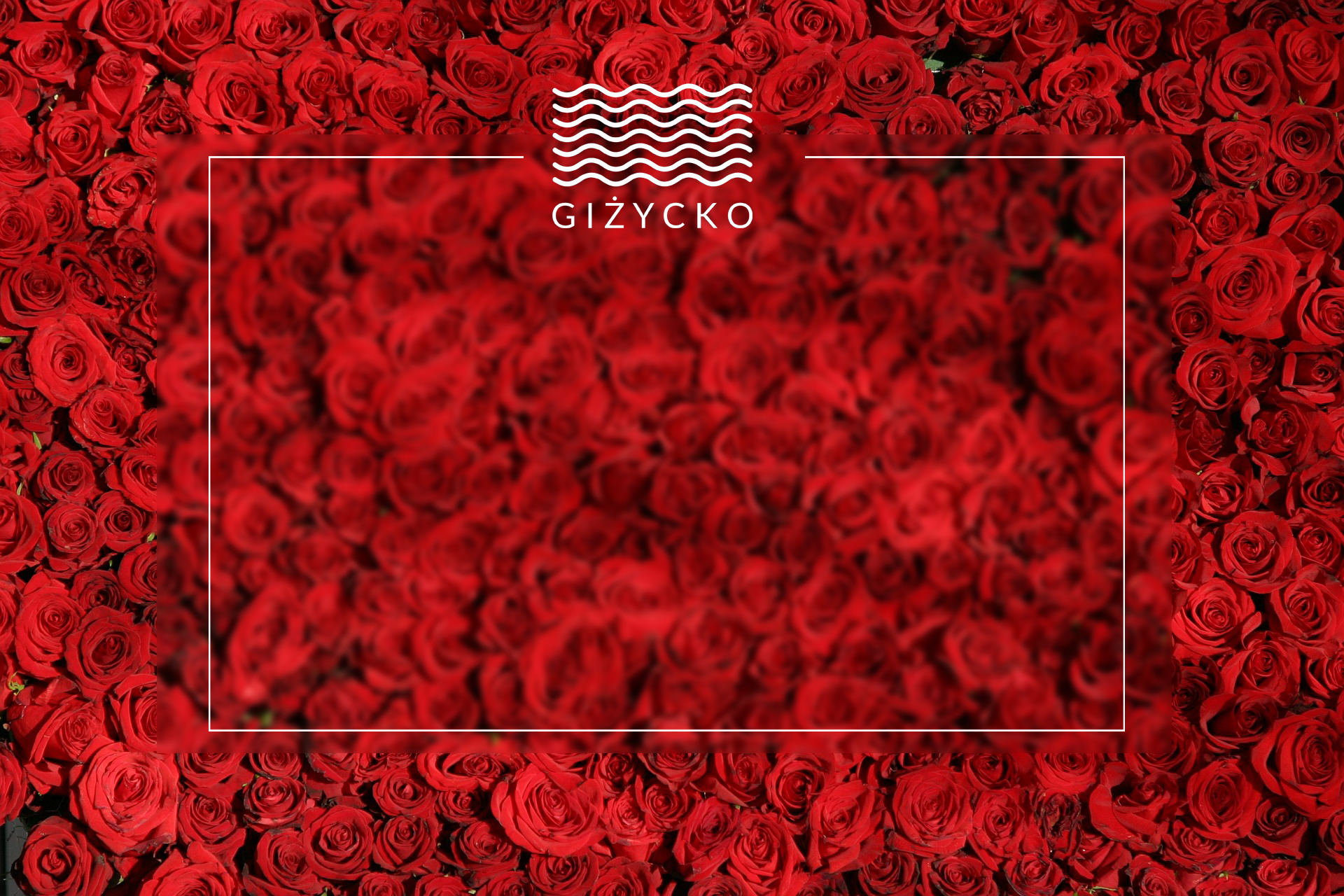 Tytuł prezentacji
Zagadnienia

Zagadnienie 1 
Lorem Ipsum jest tekstem stosowanym jako przykładowy wypełniacz
Zagadnienie 2 
Lorem Ipsum jest tekstem stosowanym jako przykładowy wypełniacz
Zagadnienie 3 
Lorem Ipsum jest tekstem stosowanym jako przykładowy wypełniacz
Zagadnienie 4 
Lorem Ipsum jest tekstem stosowanym jako przykładowy wypełniacz
Zagadnienie 5 
Lorem Ipsum jest tekstem stosowanym jako przykładowy wypełniacz
NOMINOWANI W KATEGORII
POMYSŁ
NAGRODY ŚWIĘTEGO BRUNONA PATRONA GIŻYCKA
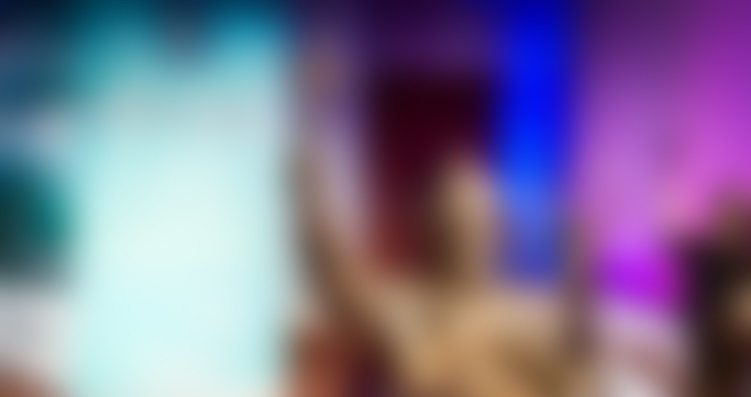 NAGRODY ŚWIĘTEGO BRUNONA PATRONA GIŻYCKA
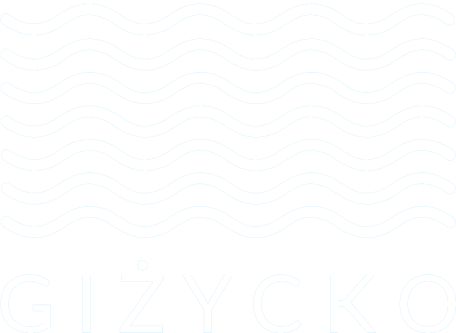 Tytuł prezentacji
PORTAL GIZYCKO.INFO 
Piotr Suchta
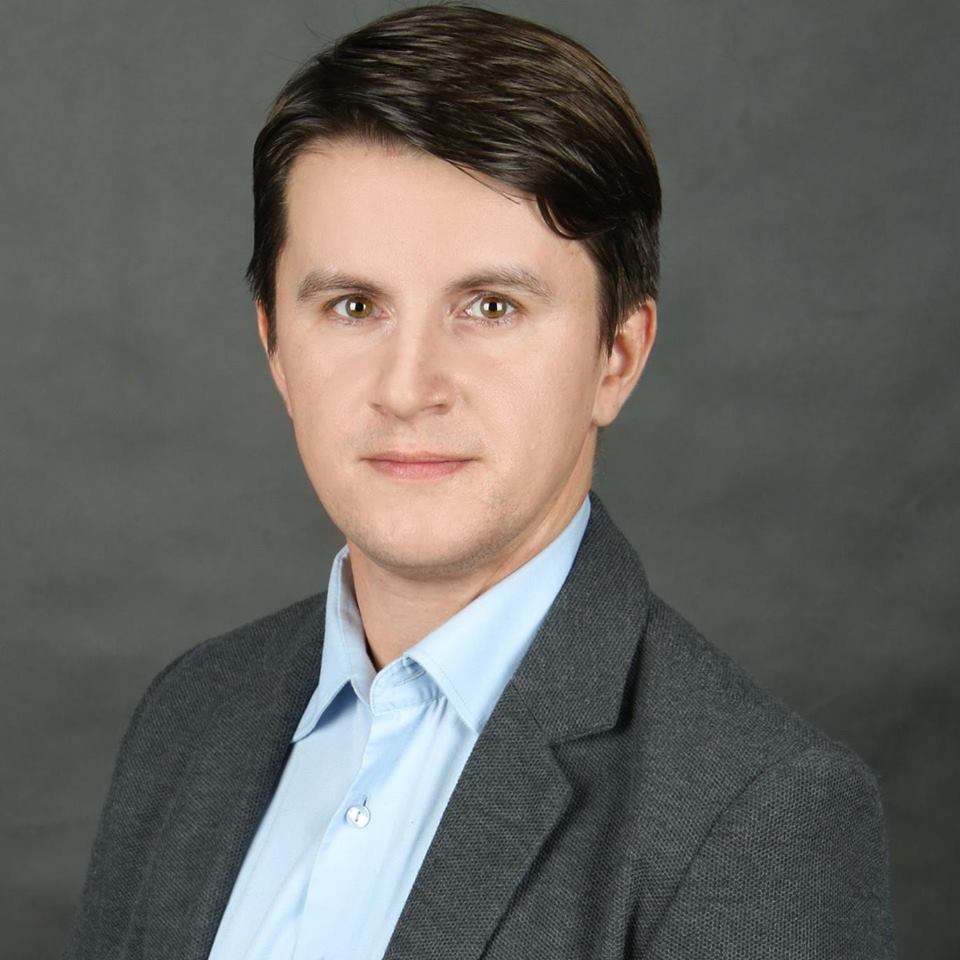 Właściciel portalu gizycko.info, który ma kilkadziesiąt tysięcy odsłon miesięcznie, a dzięki temu reklamuje nasz region na zewnątrz. Organizator bardzo popularnych konsultacji społecznych o tematyce Giżycka i okolic.
Kategoria POMYSŁ
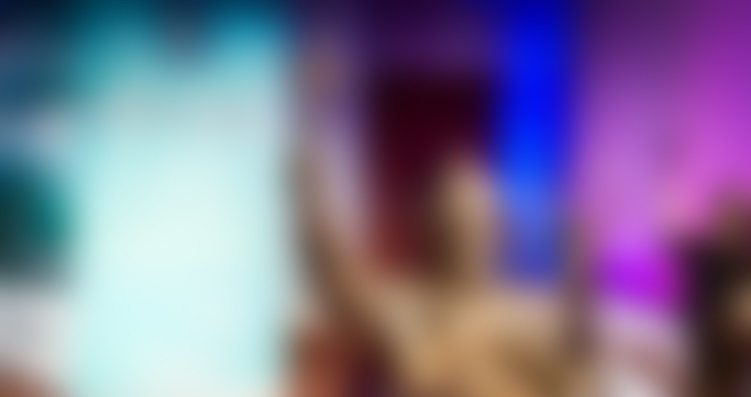 NAGRODY ŚWIĘTEGO BRUNONA PATRONA GIŻYCKA
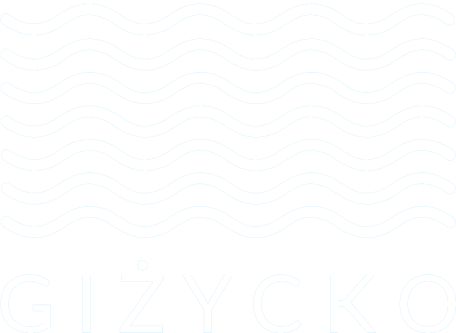 Tytuł prezentacji
OBSERWATORIUM ASTRONOMICZNE Magdalena Jurgielewicz
Pomysłodawczyni Miejskiego Szkolnego Obserwatorium Astronomicznego zgłoszonego w ramach GBO, będącego innowacją na skalę województwa, która z pewnością zyska uznanie w oczach społeczności naszego miasta.
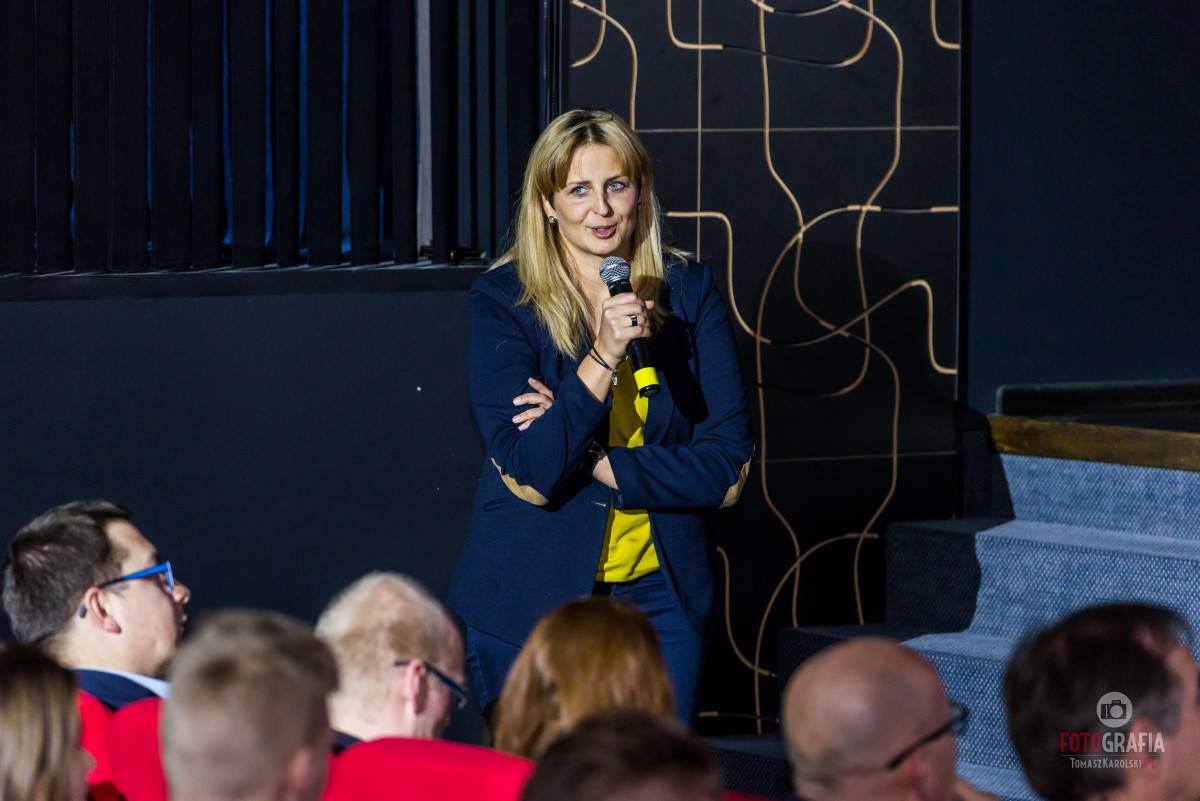 Kategoria POMYSŁ
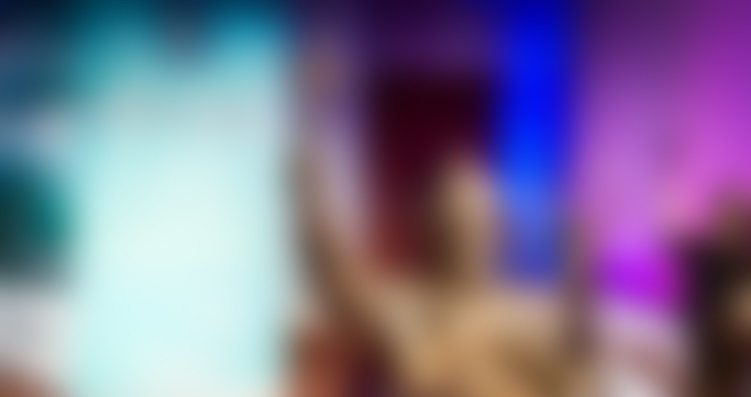 NAGRODY ŚWIĘTEGO BRUNONA PATRONA GIŻYCKA
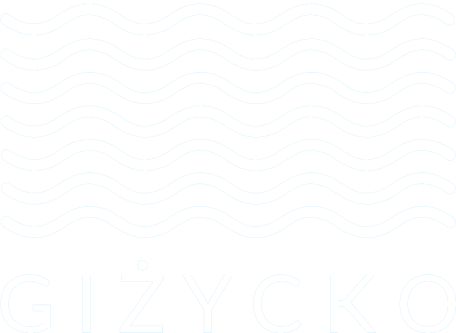 Tytuł prezentacji
GIŻYCKIE MAMYKarolina Lipka
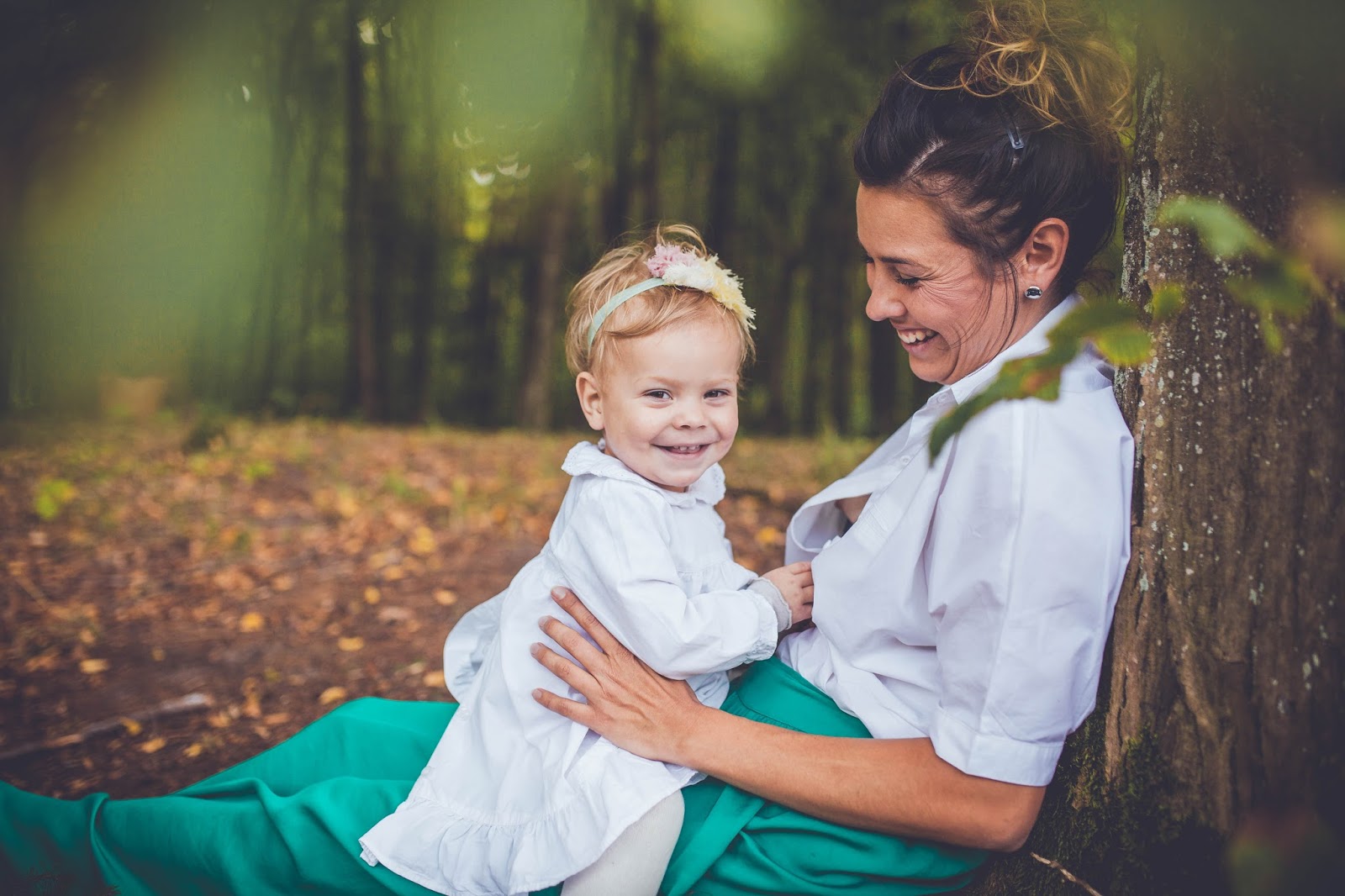 Pomysłodawczyni założenia grupy „Giżyckie Mamy”, która propaguje wychowywanie dzieci w duchu bliskości, a także Stowarzyszenia MamooLec integrującego społeczność mam, dając im dostęp do wiedzy, edukacji i możliwość rozwoju oraz spędzania czasu aktywnie z dzieckiem.
Kategoria POMYSŁ
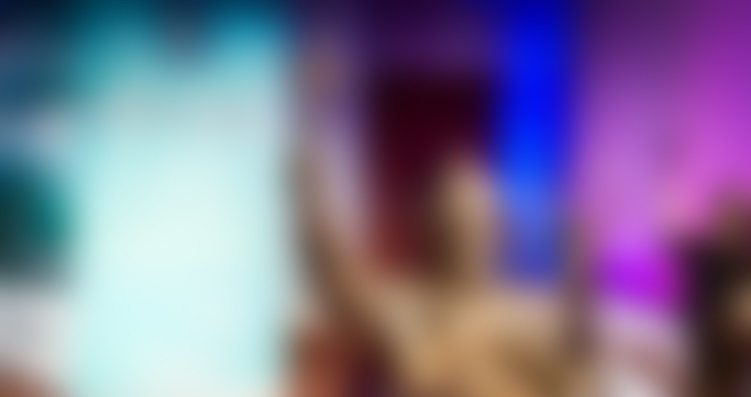 NAGRODY ŚWIĘTEGO BRUNONA PATRONA GIŻYCKA
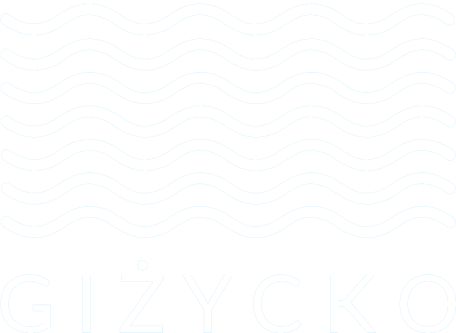 Tytuł prezentacji
FESTIWAL FANTASTYKI TWIERDZADorota Filipczak–Brzychcy i Artur Brzychcy
Pomysłodawcy Festiwalu Fantastyki organizowanego w Twierdzy Boyen. W 2017 r. odbyła się już trzecia edycja festiwalu, który każdego roku gromadzi na Twierdzy wielu giżycczan oraz turystów.
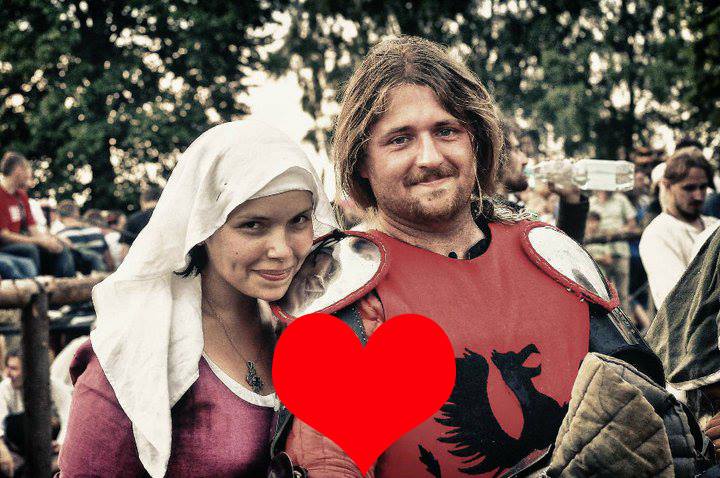 Kategoria POMYSŁ
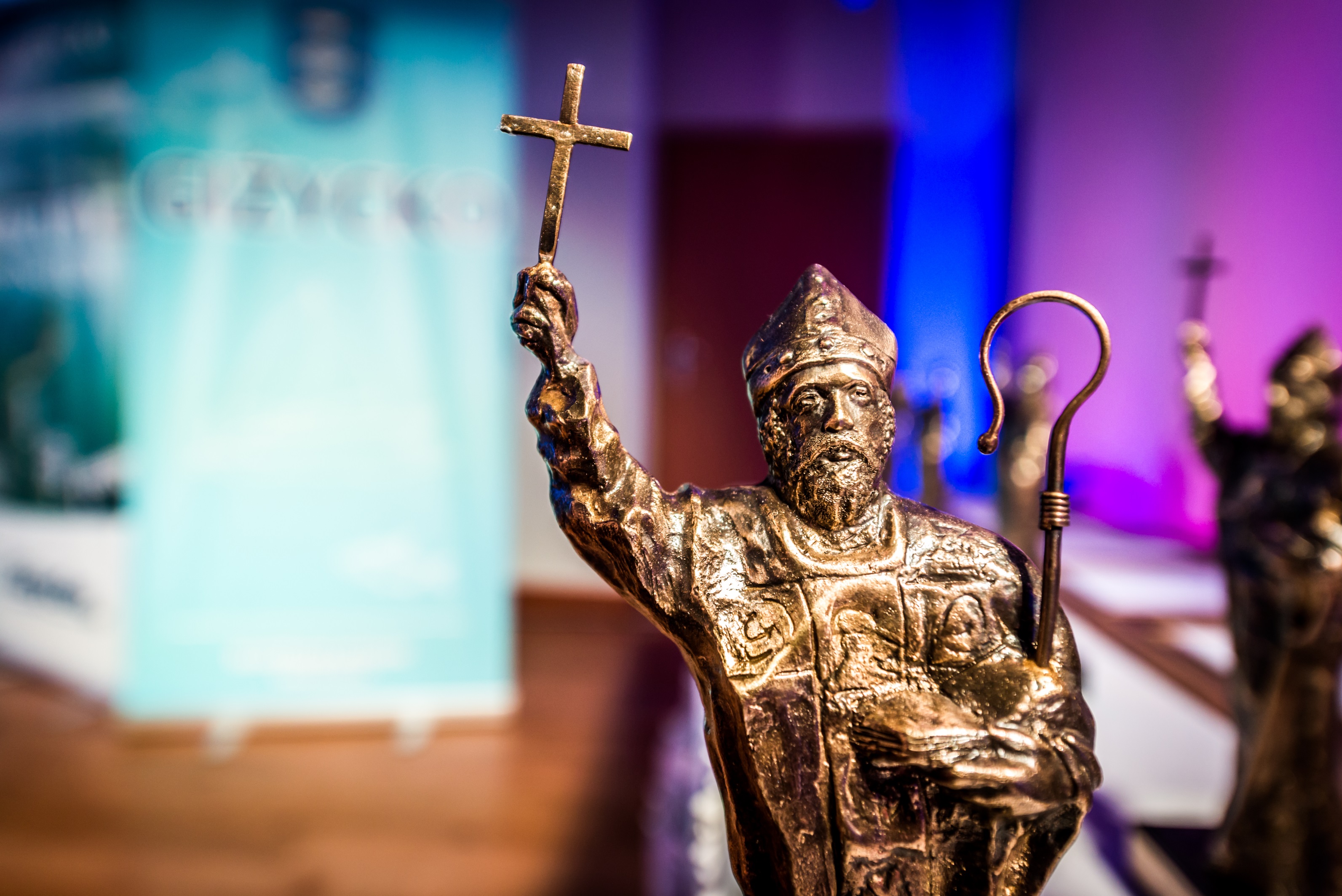 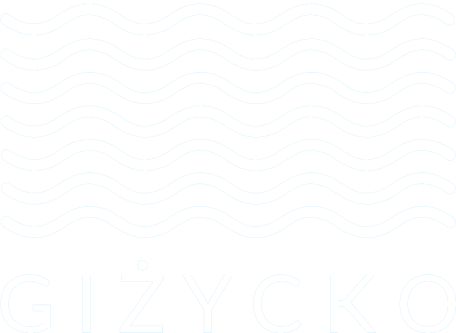 PLEBISCYT
NAGRODY ŚWIĘTEGO BRUNONA
PATRONA GIŻYCKA
2018
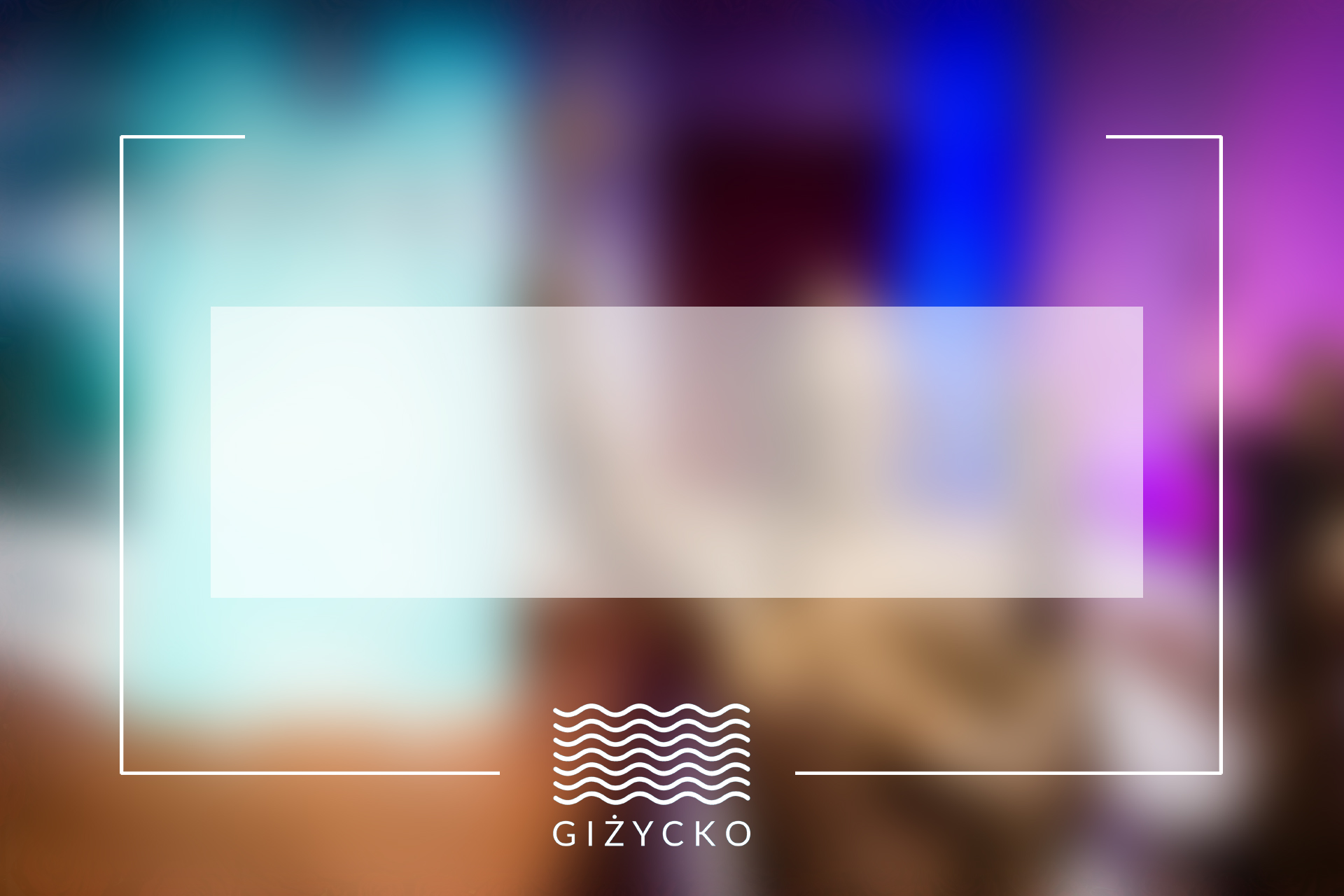 LAUREAT 
KATEGORII SPOŁECZNIK
MSOA MAGDALENA JURGIELEWICZ
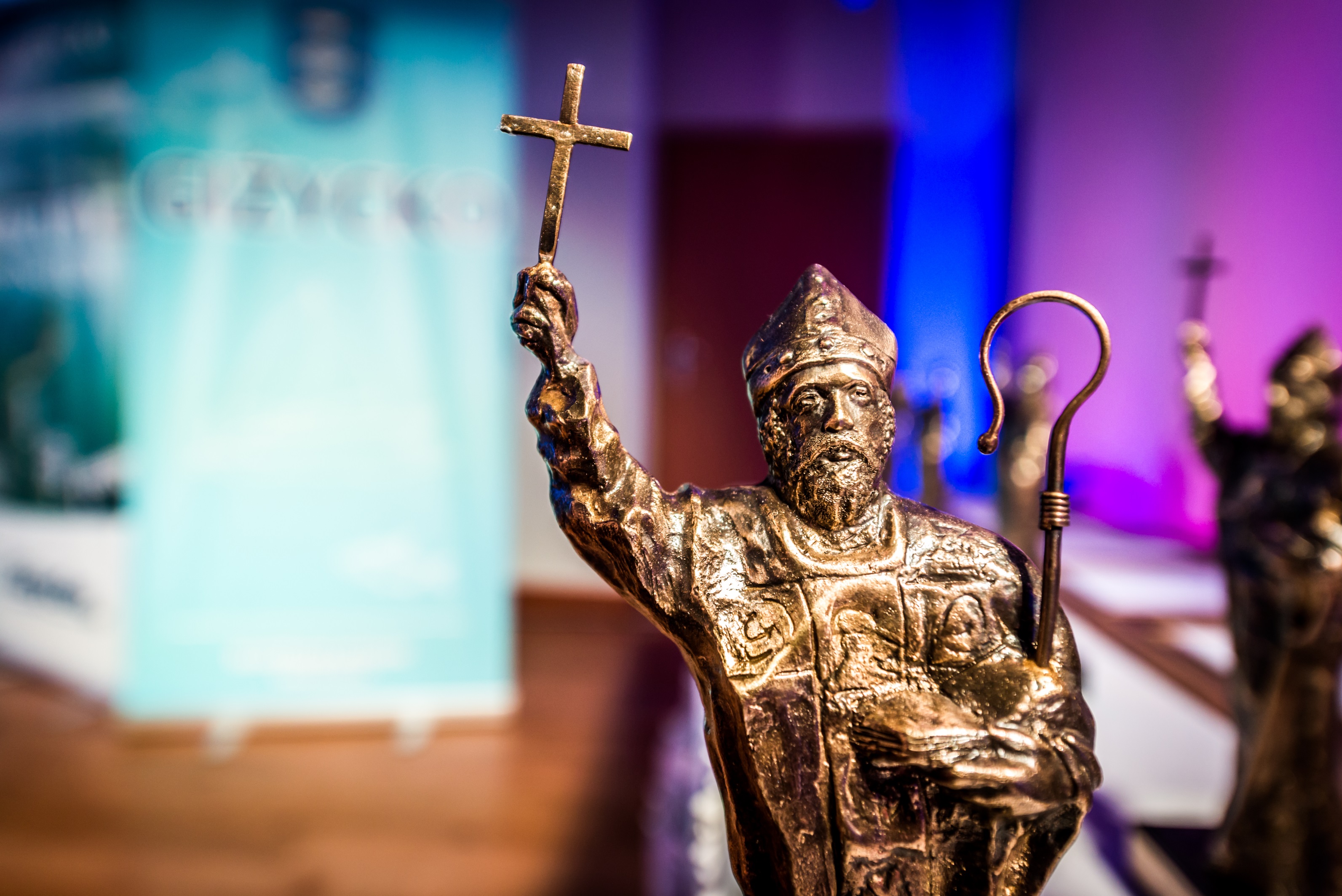 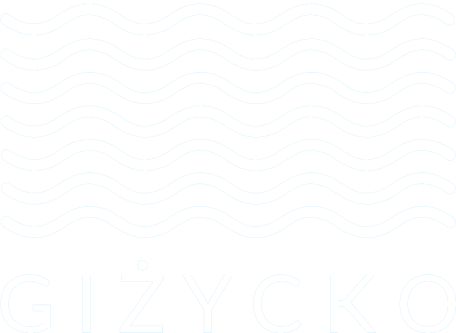 PLEBISCYT
NAGRODY ŚWIĘTEGO BRUNONA
PATRONA GIŻYCKA
2018
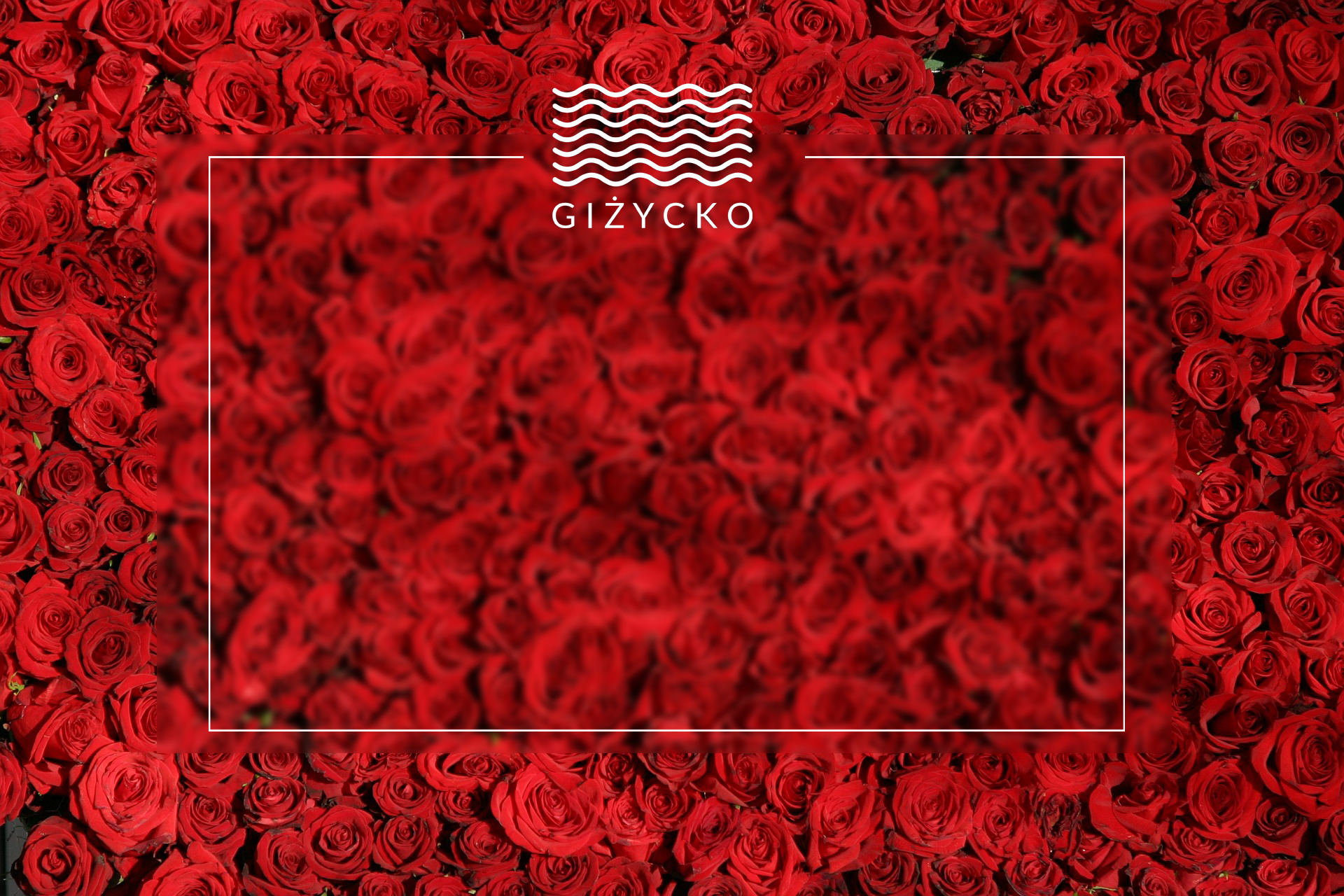 Tytuł prezentacji
Zagadnienia

Zagadnienie 1 
Lorem Ipsum jest tekstem stosowanym jako przykładowy wypełniacz
Zagadnienie 2 
Lorem Ipsum jest tekstem stosowanym jako przykładowy wypełniacz
Zagadnienie 3 
Lorem Ipsum jest tekstem stosowanym jako przykładowy wypełniacz
Zagadnienie 4 
Lorem Ipsum jest tekstem stosowanym jako przykładowy wypełniacz
Zagadnienie 5 
Lorem Ipsum jest tekstem stosowanym jako przykładowy wypełniacz
STATUETKA
HONOROWA
NAGRODY ŚWIĘTEGO BRUNONA PATRONA GIŻYCKA
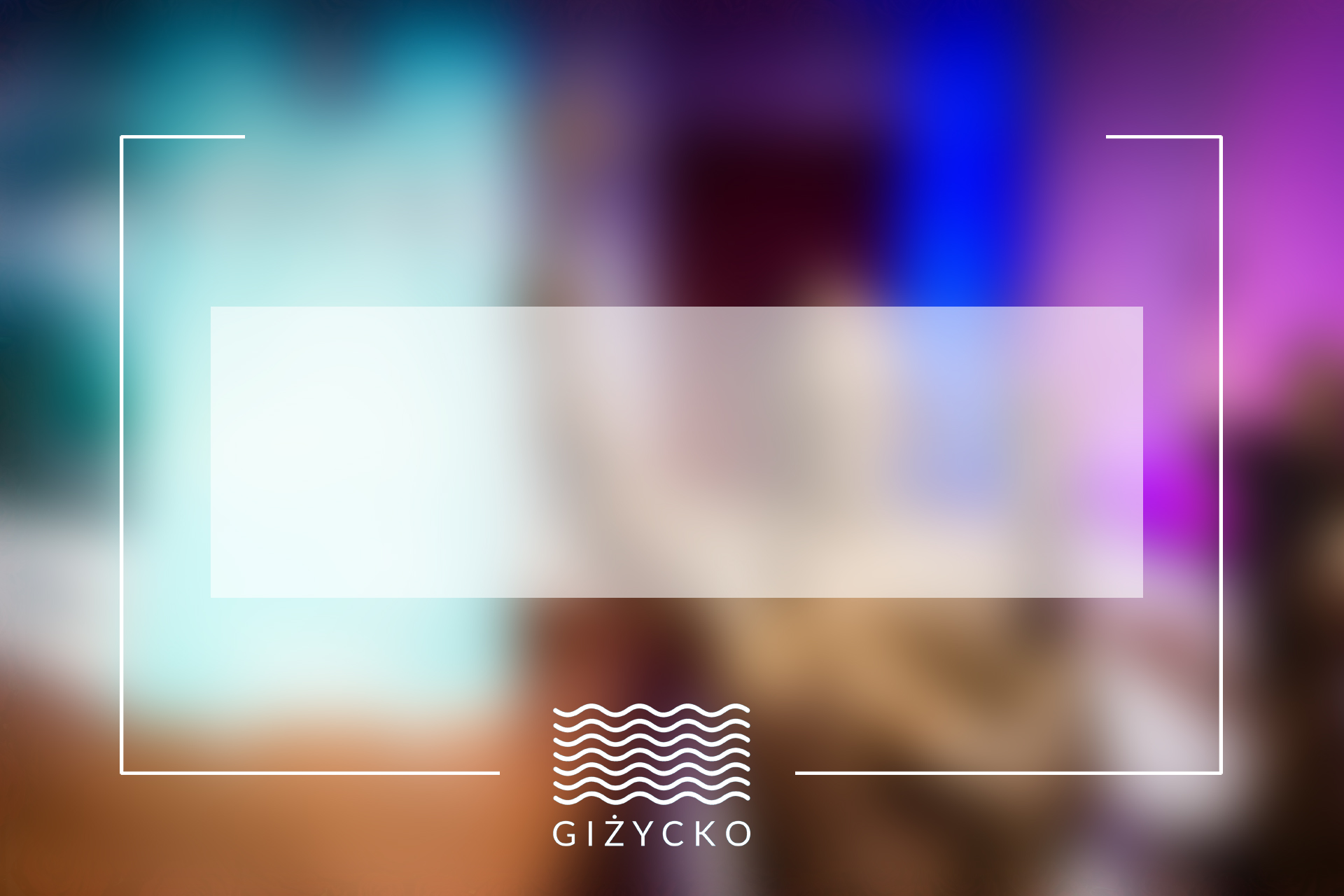 LAUREAT 
STATUETKI HONOROWEJ
Gen. bryg. dr  JAROSŁAW GROMADZIŃSKI
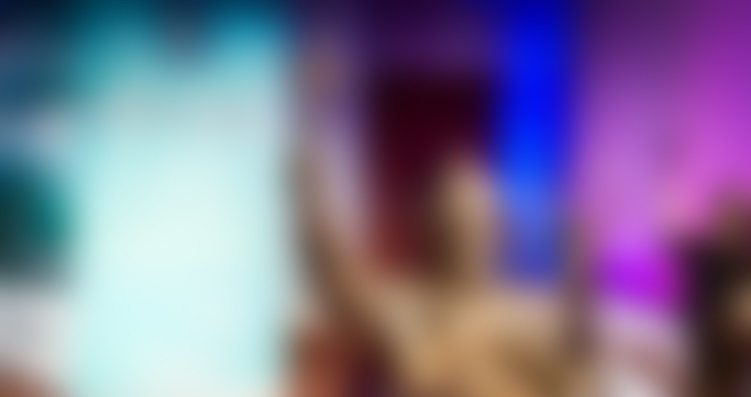 NAGRODY ŚWIĘTEGO BRUNONA PATRONA GIŻYCKA
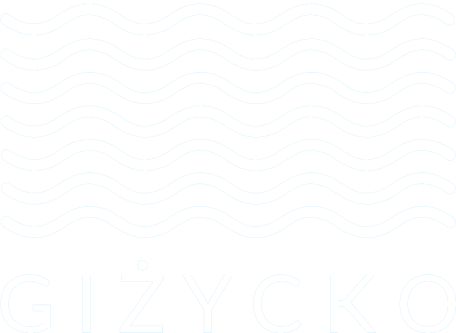 Tytuł prezentacji
Gen. bryg. dr JAROSŁAW GROMADZIŃSKI
Dowódca 15. Giżyckiej Brygady Zmechanizowanej. Poprzez codzienną pracę i nieustanne zaangażowanie przyczynia się do ciągłego podnoszenia obronności naszego kraju. Dzięki aktywnej współpracy z giżyckim samorządem wspiera rozwój społeczny i gospodarczy Giżycka.
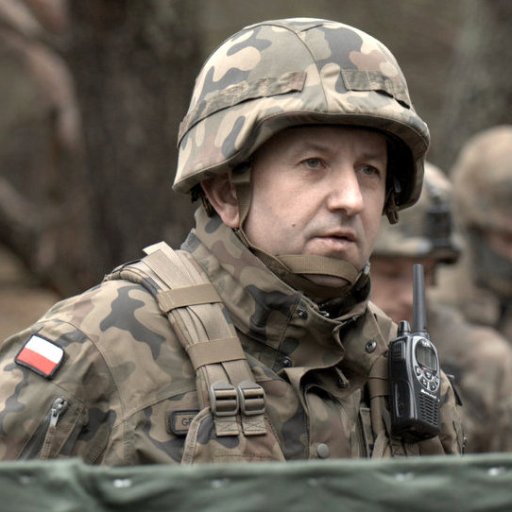 STATUETKA HONOROWA
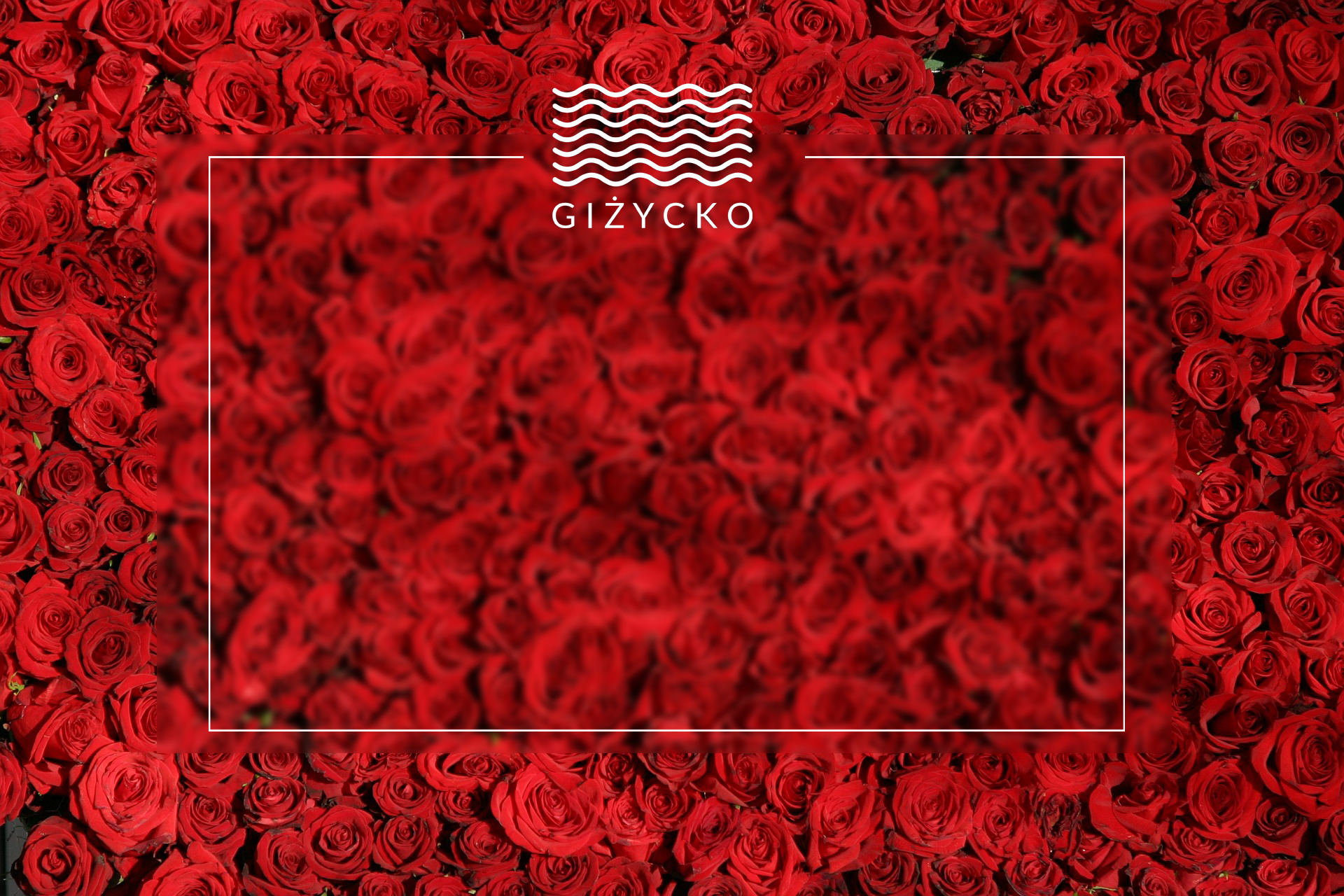 Tytuł prezentacji
Zagadnienia

Zagadnienie 1 
Lorem Ipsum jest tekstem stosowanym jako przykładowy wypełniacz
Zagadnienie 2 
Lorem Ipsum jest tekstem stosowanym jako przykładowy wypełniacz
Zagadnienie 3 
Lorem Ipsum jest tekstem stosowanym jako przykładowy wypełniacz
Zagadnienie 4 
Lorem Ipsum jest tekstem stosowanym jako przykładowy wypełniacz
Zagadnienie 5 
Lorem Ipsum jest tekstem stosowanym jako przykładowy wypełniacz
G I Ż Y C K I E 
S P O T K A N I E
N O W O R O C Z N E
15 stycznia 2018, sala widowiskowa GCK